POSTER SHOW Group 4
Slide 2 of 160
[Speaker Notes: https://cs1033.gaul.csd.uwo.ca/~mbranko2/posterassign/mbranko2_poster.jpg]
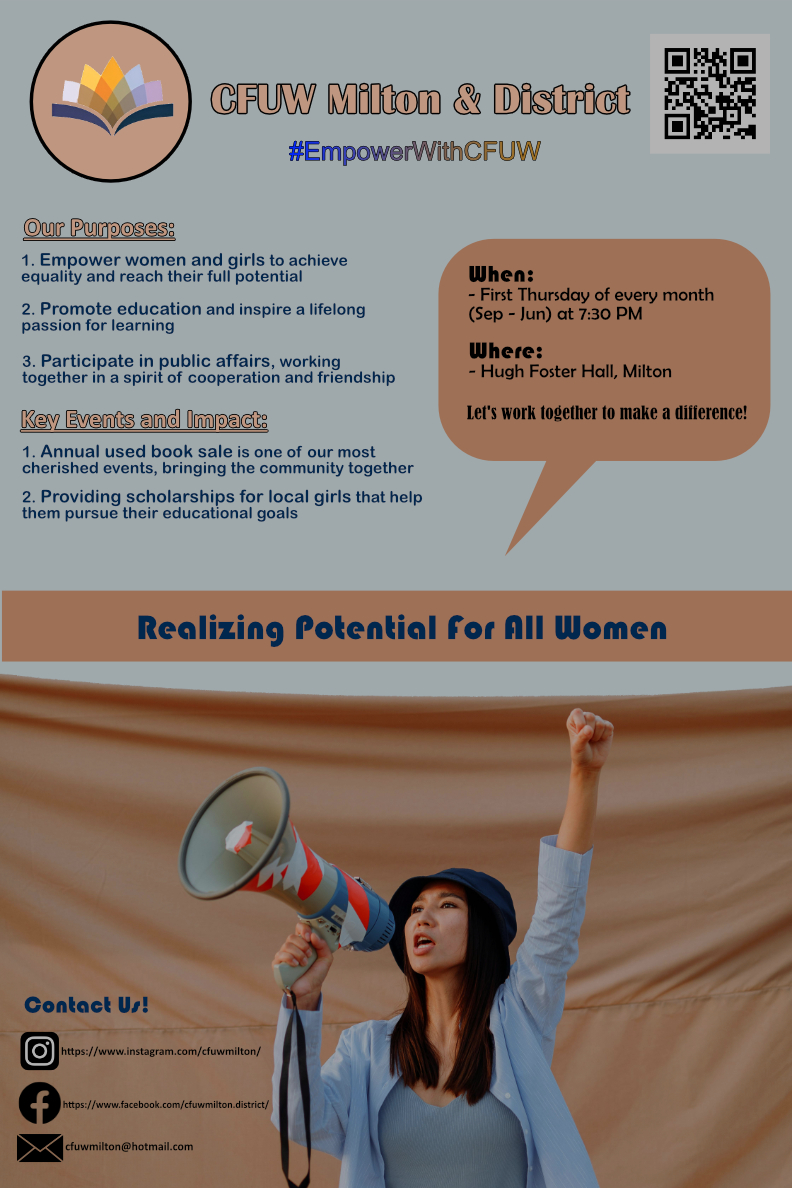 Slide 3 of 160
[Speaker Notes: https://cs1033.gaul.csd.uwo.ca/~mmei24/posterassign/mmei24_poster.jpg]
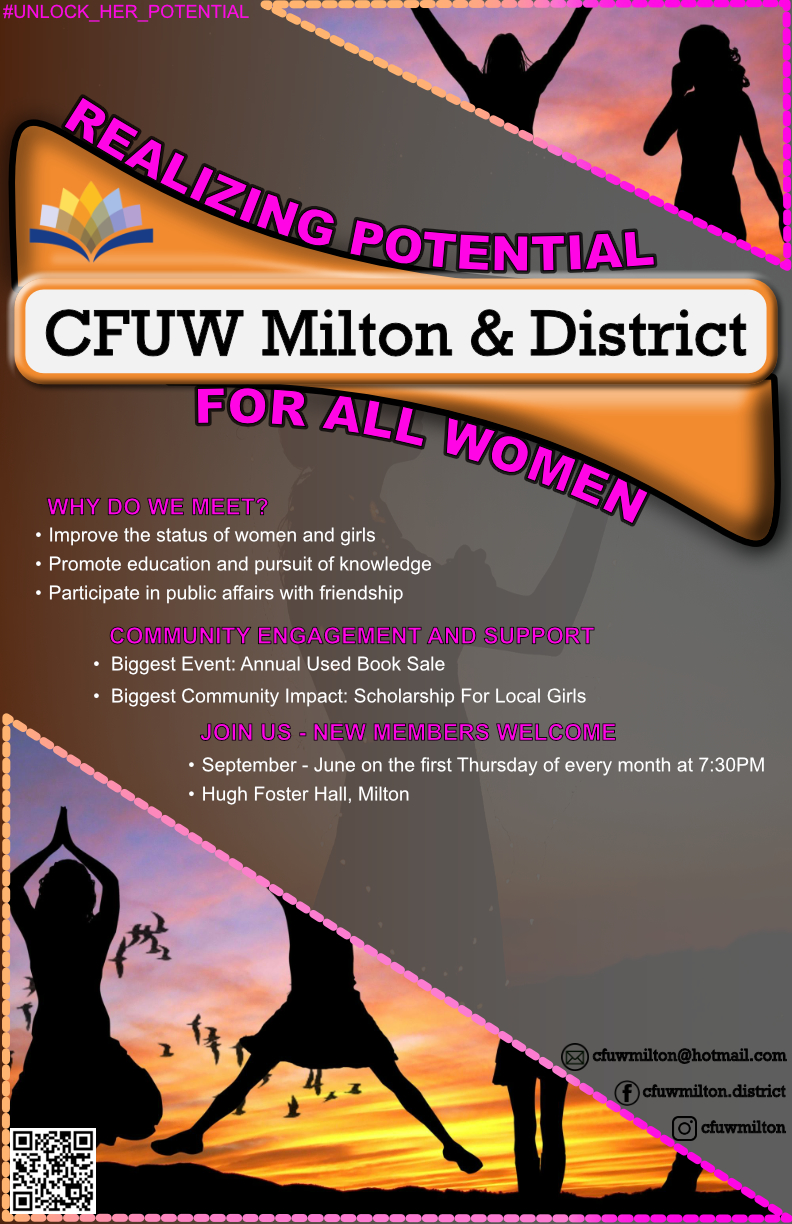 Slide 4 of 160
[Speaker Notes: https://cs1033.gaul.csd.uwo.ca/~mtamburi/posterassign/mtamburi_poster.jpg]
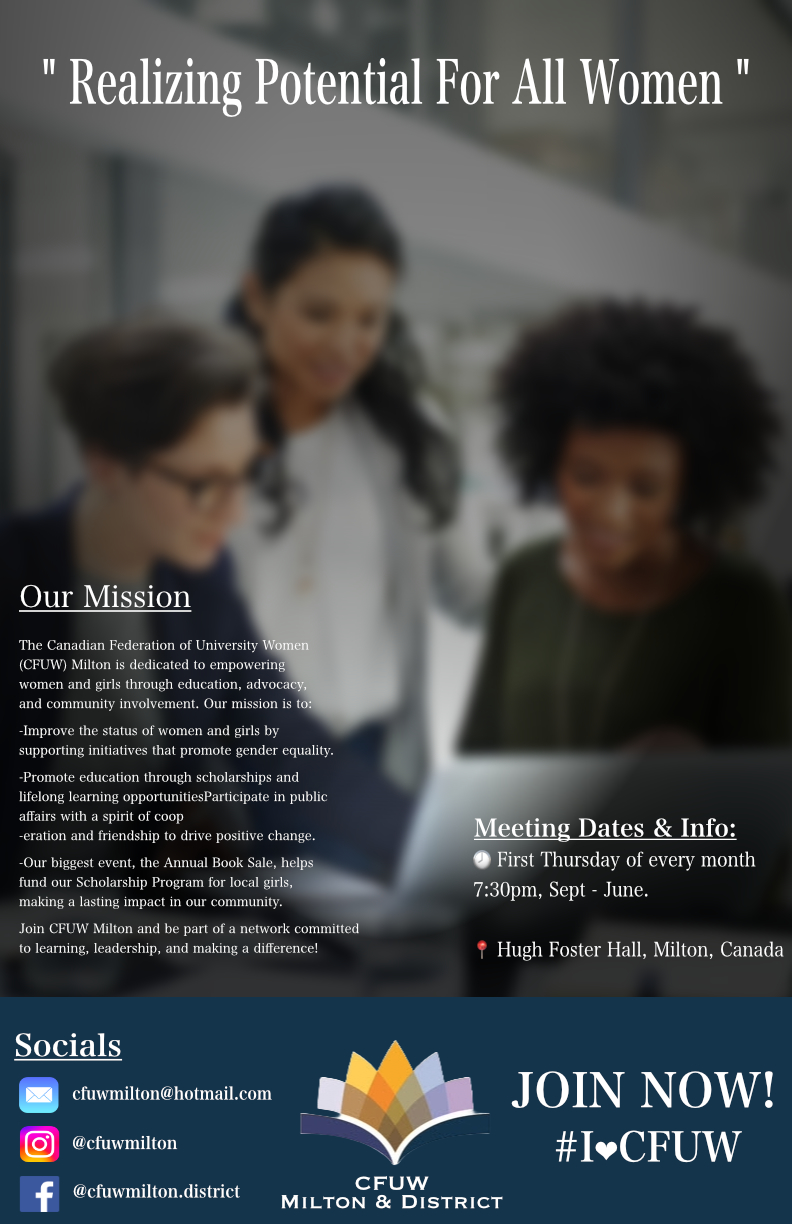 Slide 5 of 160
[Speaker Notes: https://cs1033.gaul.csd.uwo.ca/~morjales/posterassign/morjales_poster.jpg]
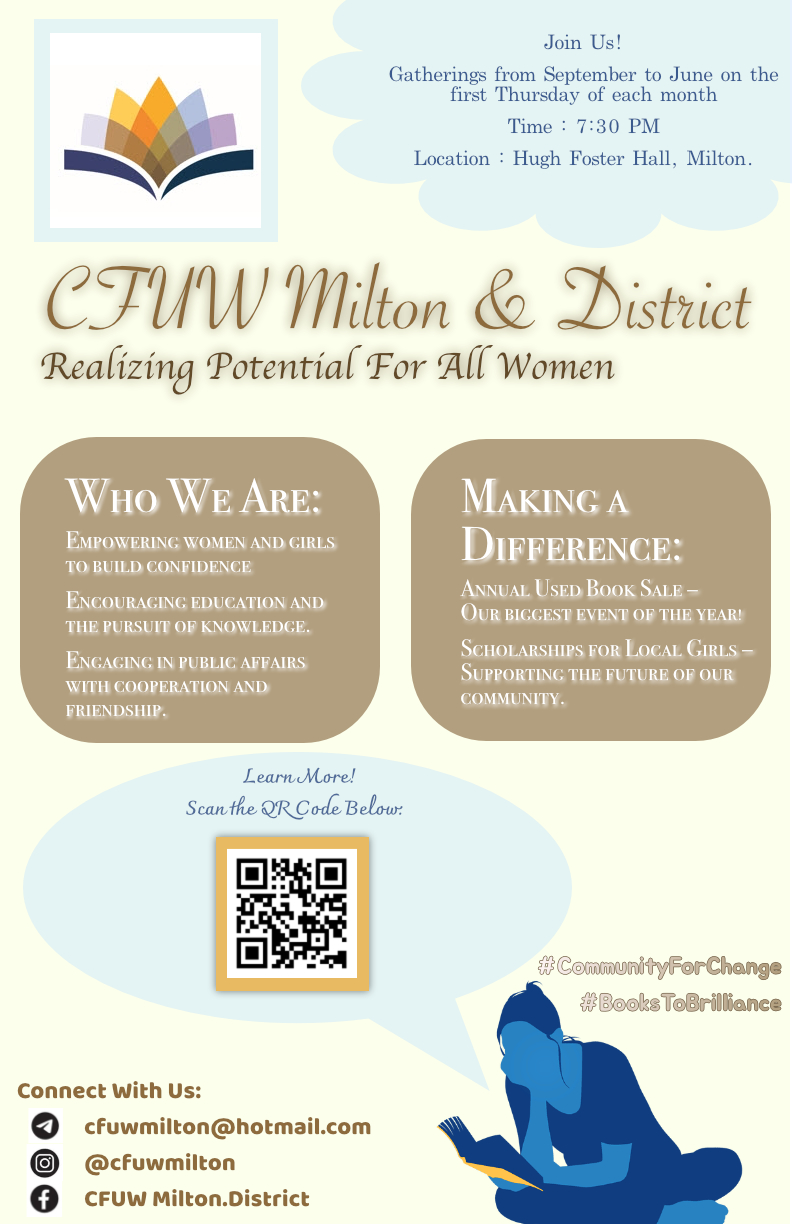 Slide 6 of 160
[Speaker Notes: https://cs1033.gaul.csd.uwo.ca/~mli2534/posterassign/mli2534_poster.jpg]
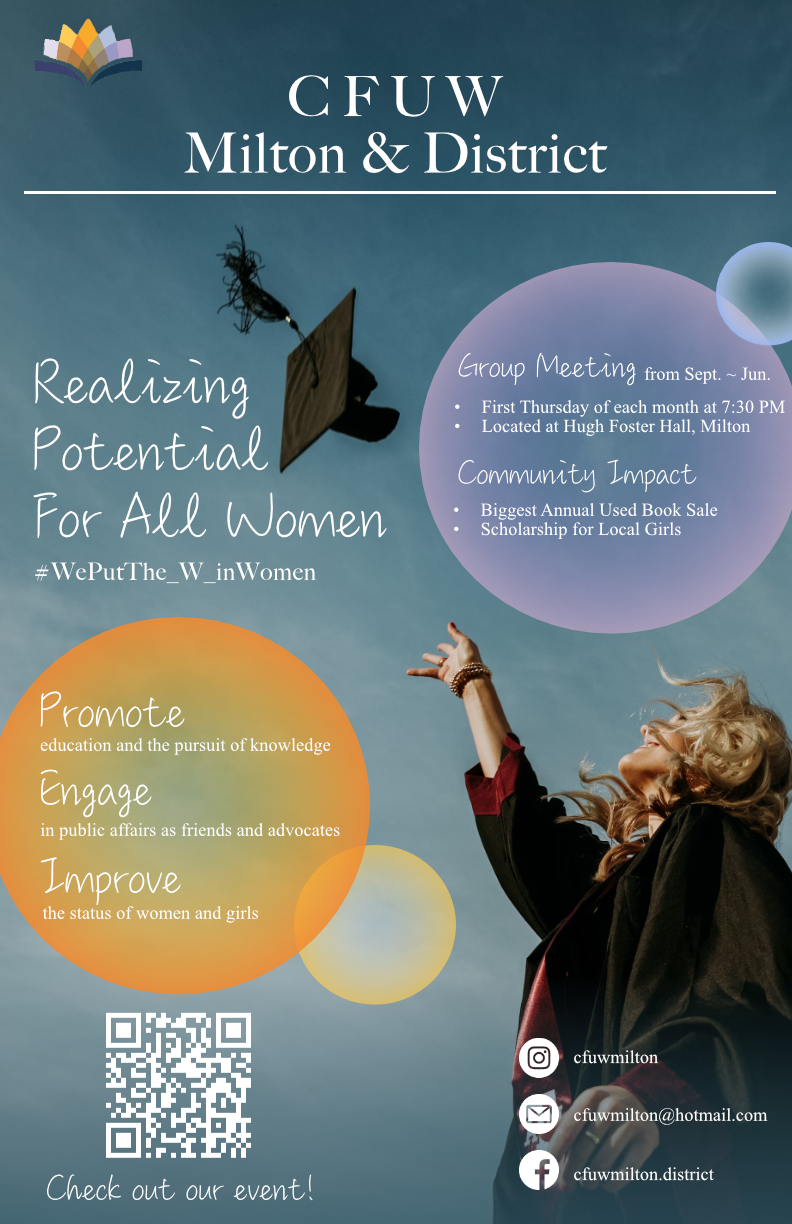 Slide 7 of 160
[Speaker Notes: https://cs1033.gaul.csd.uwo.ca/~mpinzari/posterassign/mpinzari_poster.jpg]
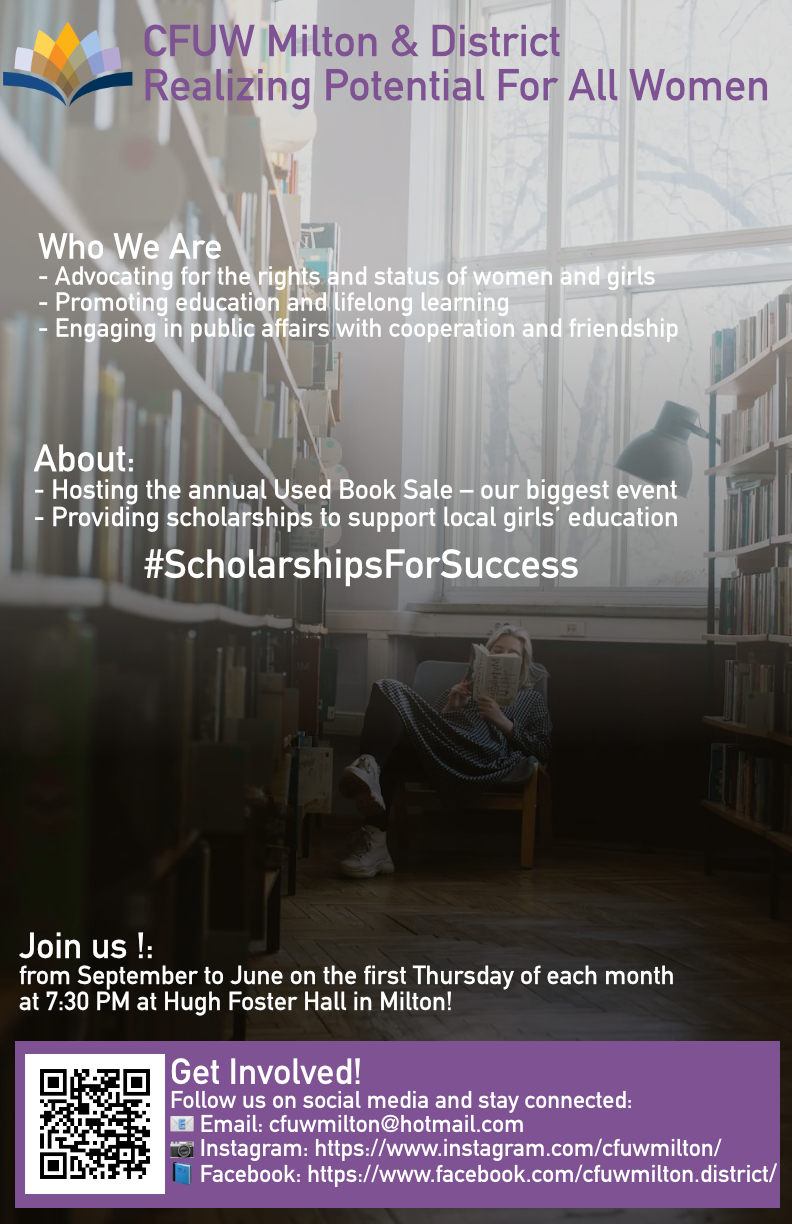 Slide 8 of 160
[Speaker Notes: https://cs1033.gaul.csd.uwo.ca/~mmallet8/posterassign/mmallet8_poster.jpg]
Slide 9 of 160
[Speaker Notes: https://cs1033.gaul.csd.uwo.ca/~mcullen8/posterassign/mcullen8_poster.jpg]
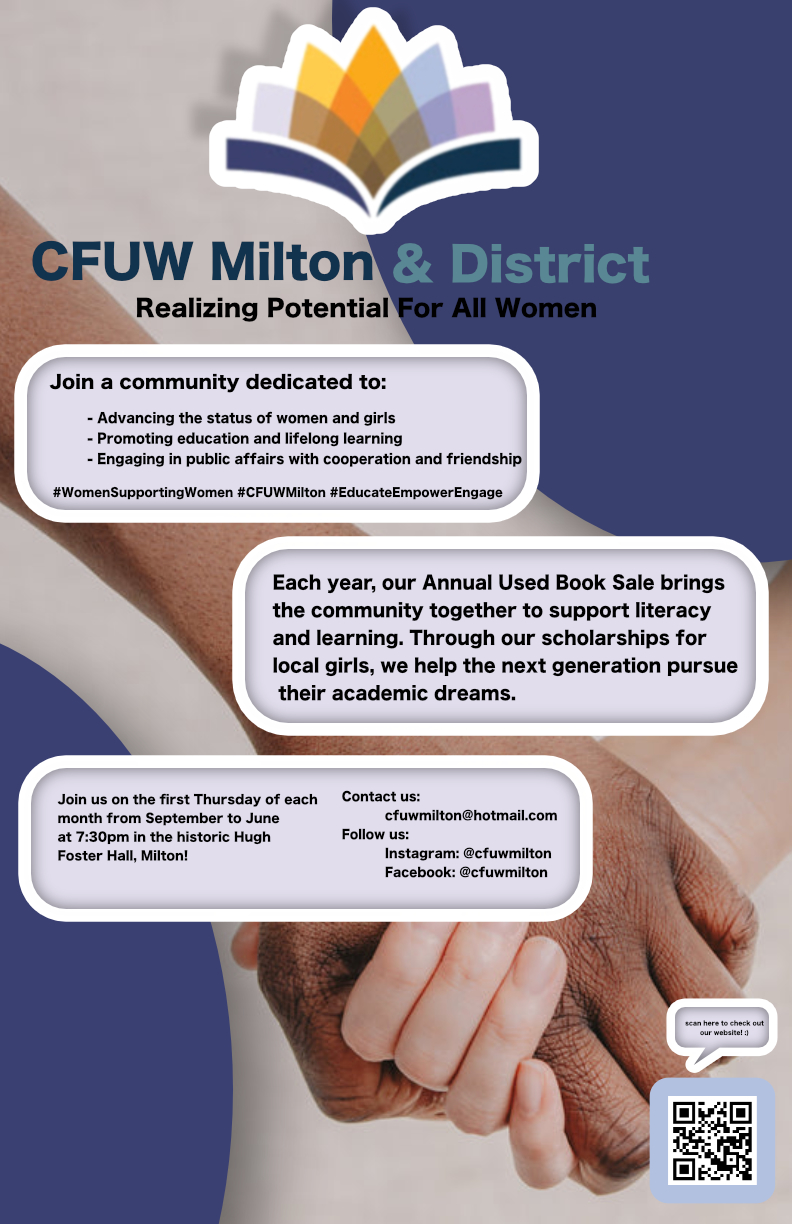 Slide 10 of 160
[Speaker Notes: https://cs1033.gaul.csd.uwo.ca/~mmallind/posterassign/mmallind_poster.jpg]
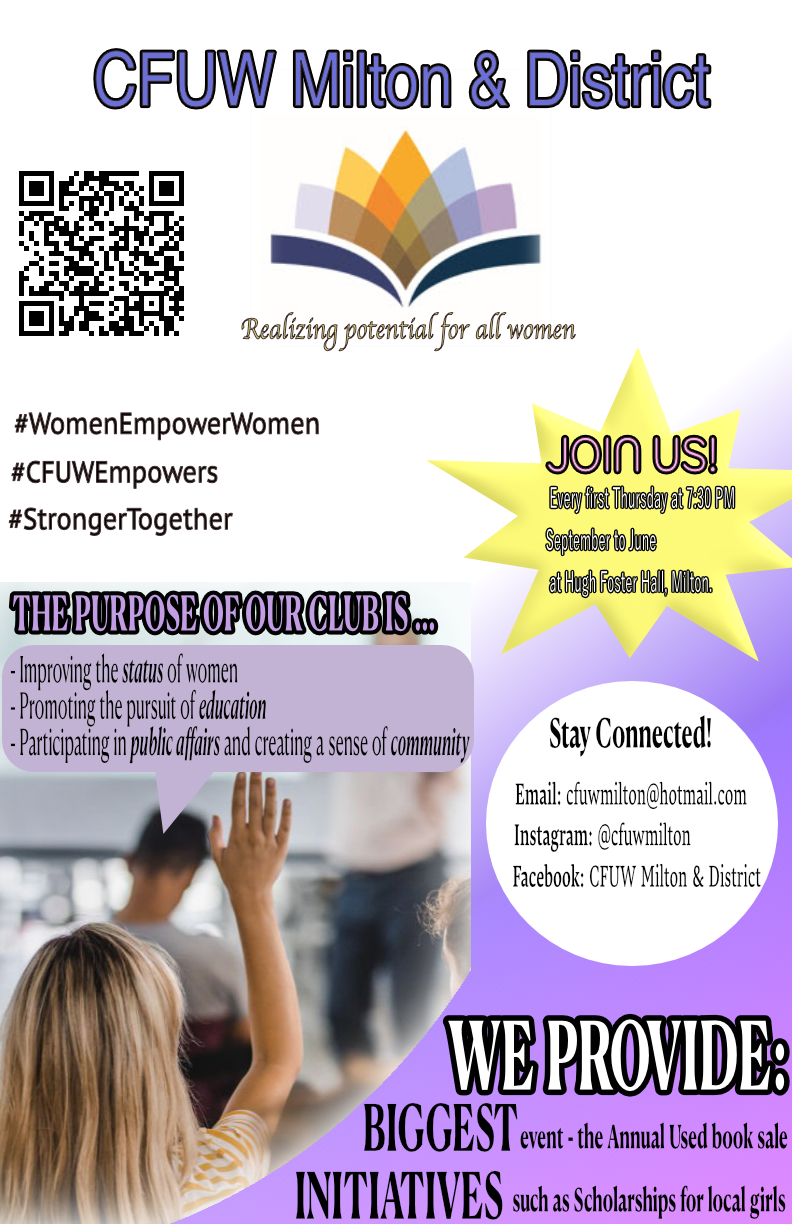 Slide 11 of 160
[Speaker Notes: https://cs1033.gaul.csd.uwo.ca/~malkhal9/posterassign/malkhal9_poster.jpg]
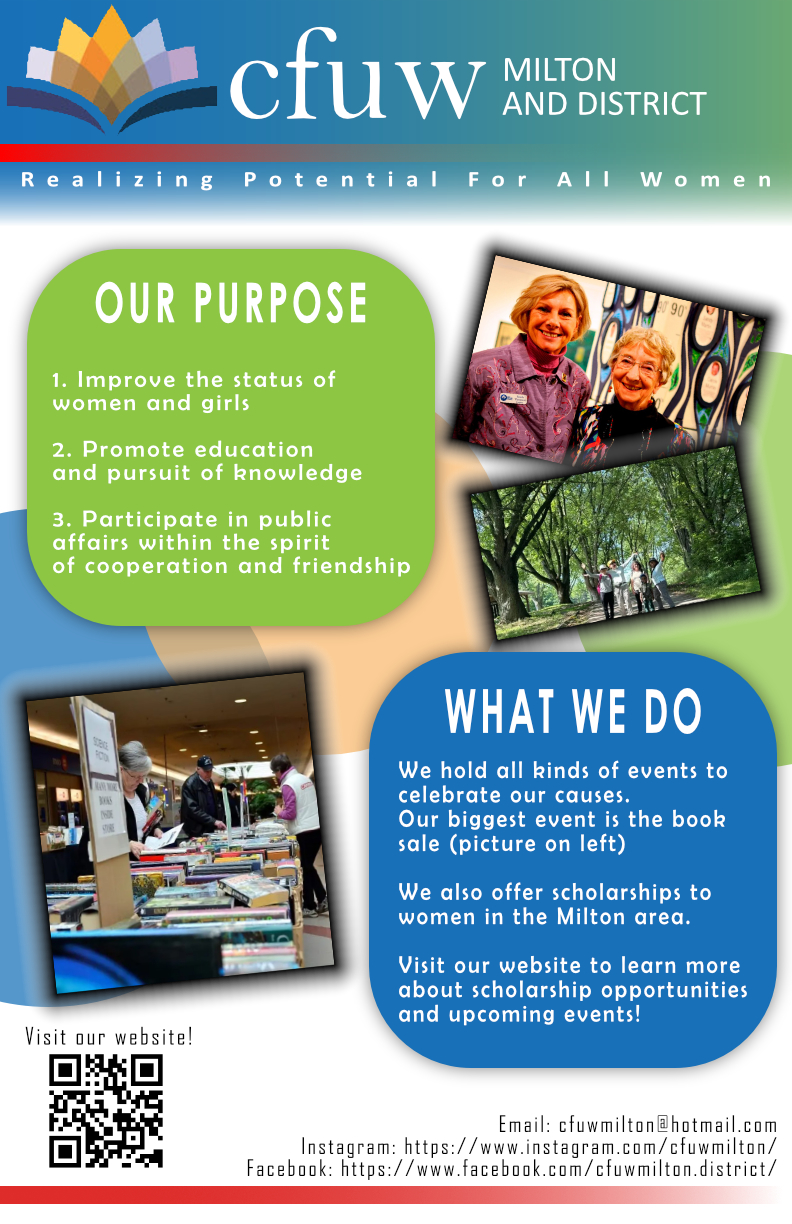 Slide 12 of 160
[Speaker Notes: https://cs1033.gaul.csd.uwo.ca/~mkim854/posterassign/mkim854_poster.jpg]
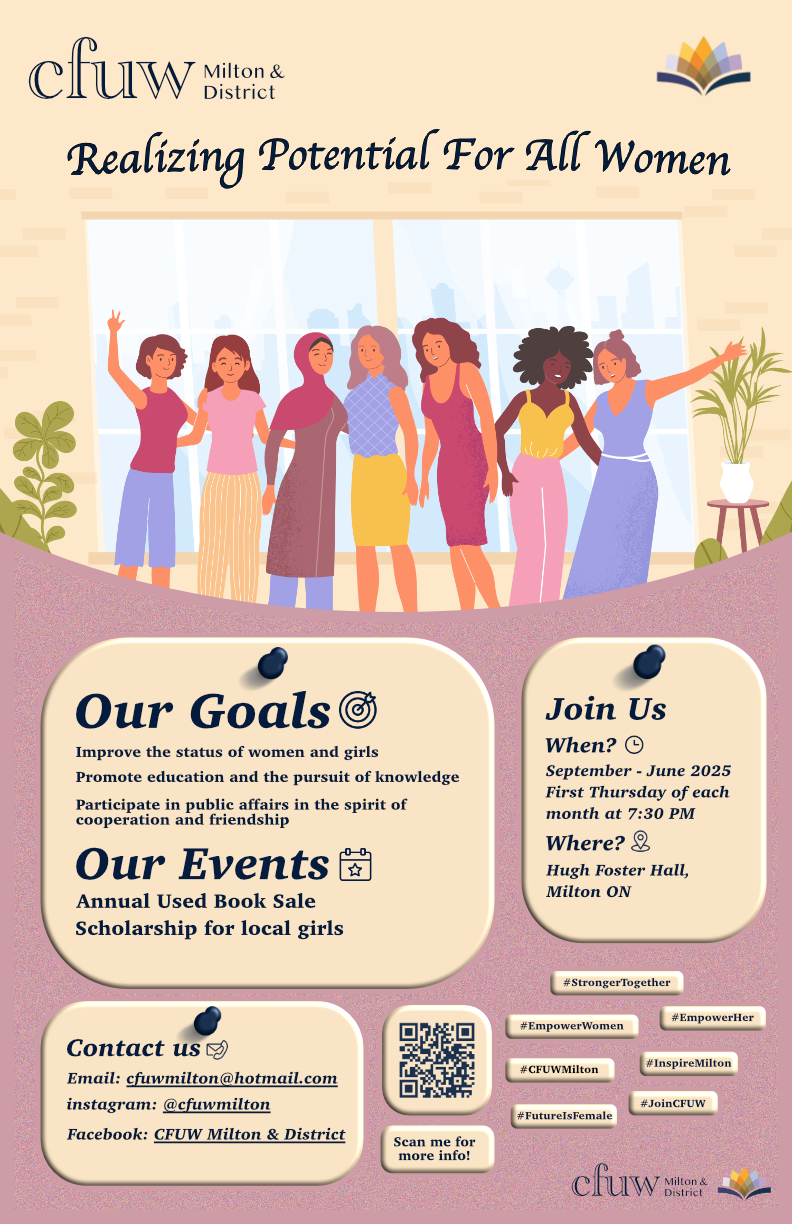 Slide 13 of 160
[Speaker Notes: https://cs1033.gaul.csd.uwo.ca/~mcha9/posterassign/mcha9_poster.jpg]
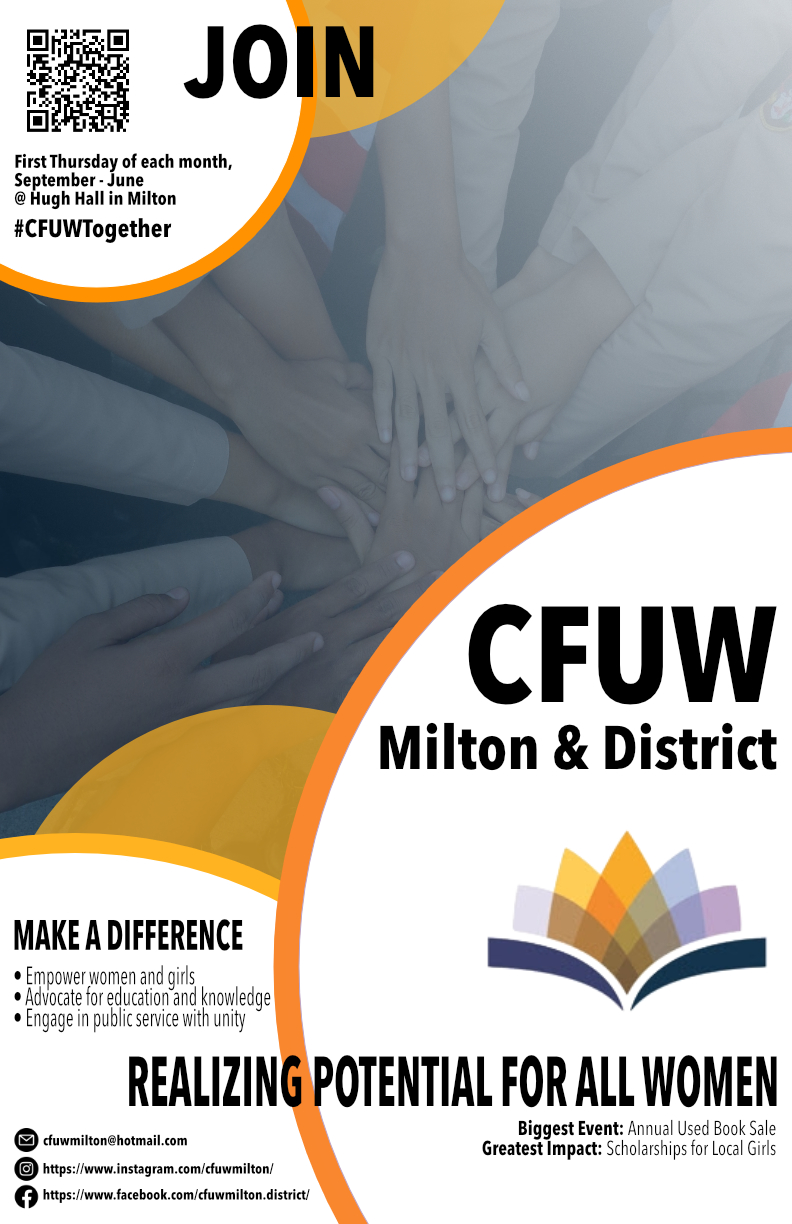 Slide 14 of 160
[Speaker Notes: https://cs1033.gaul.csd.uwo.ca/~mlee2246/posterassign/mlee2246_poster.jpg]
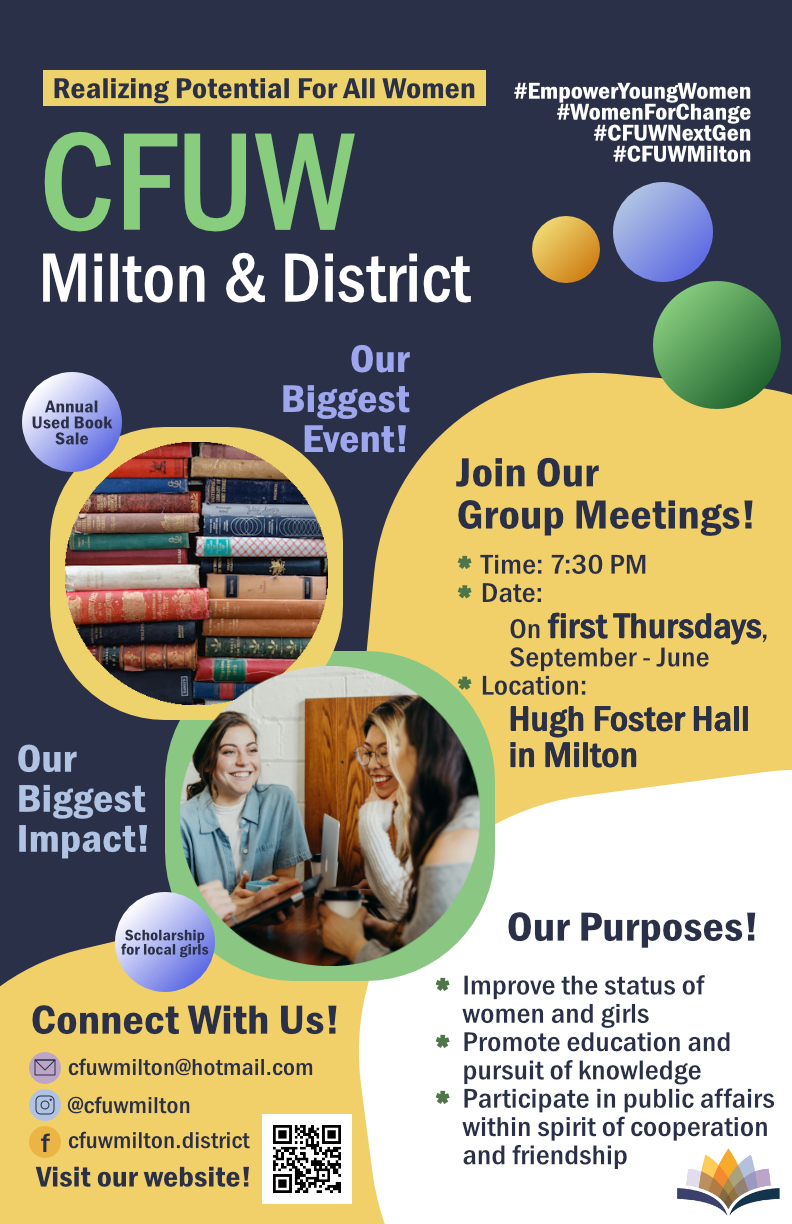 Slide 15 of 160
[Speaker Notes: https://cs1033.gaul.csd.uwo.ca/~mkang265/posterassign/mkang265_poster.jpg]
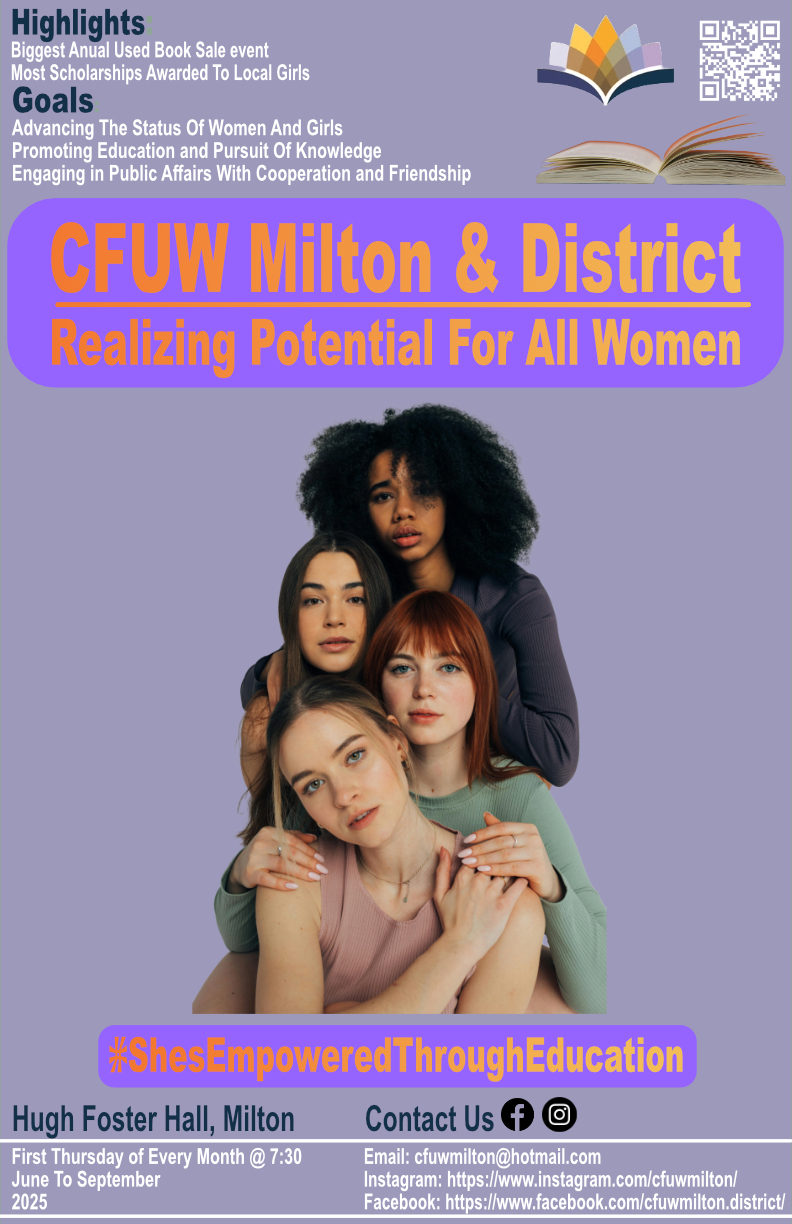 Slide 16 of 160
[Speaker Notes: https://cs1033.gaul.csd.uwo.ca/~mwong663/posterassign/mwong663_poster.jpg]
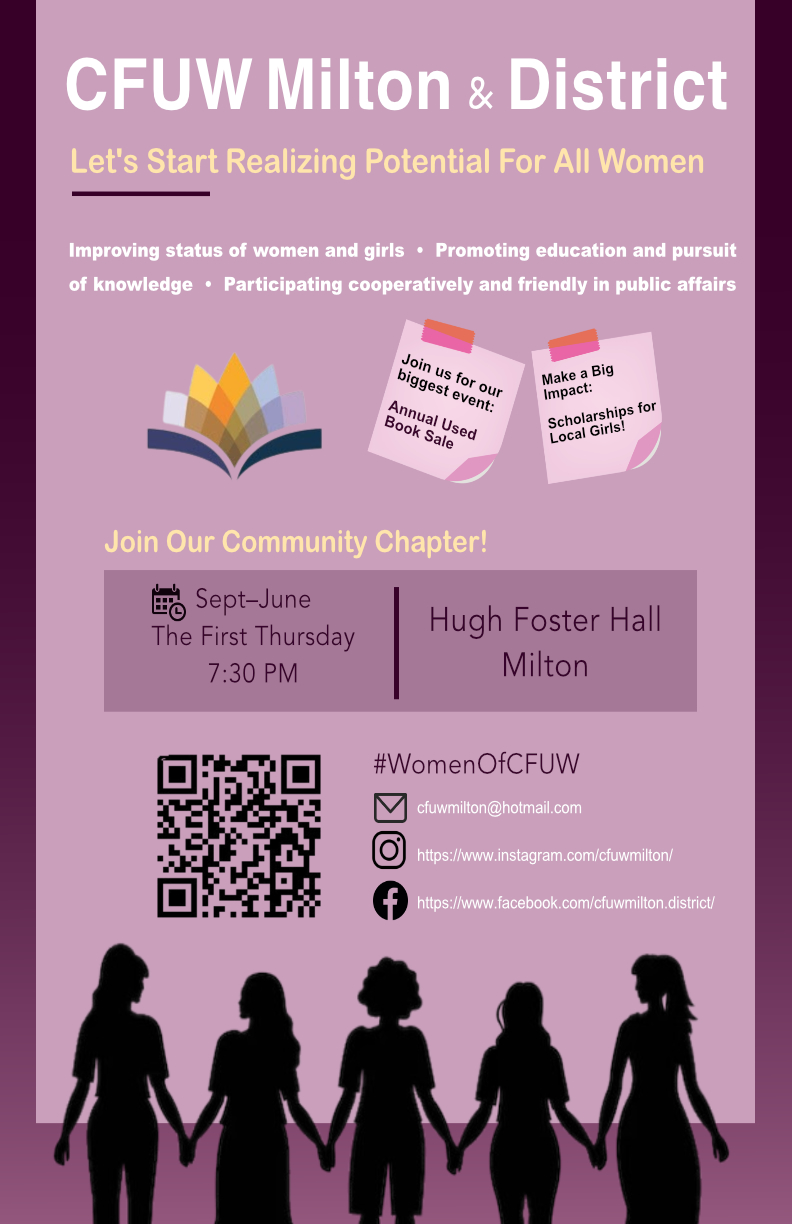 Slide 17 of 160
[Speaker Notes: https://cs1033.gaul.csd.uwo.ca/~mbrow566/posterassign/mbrow566_poster.jpg]
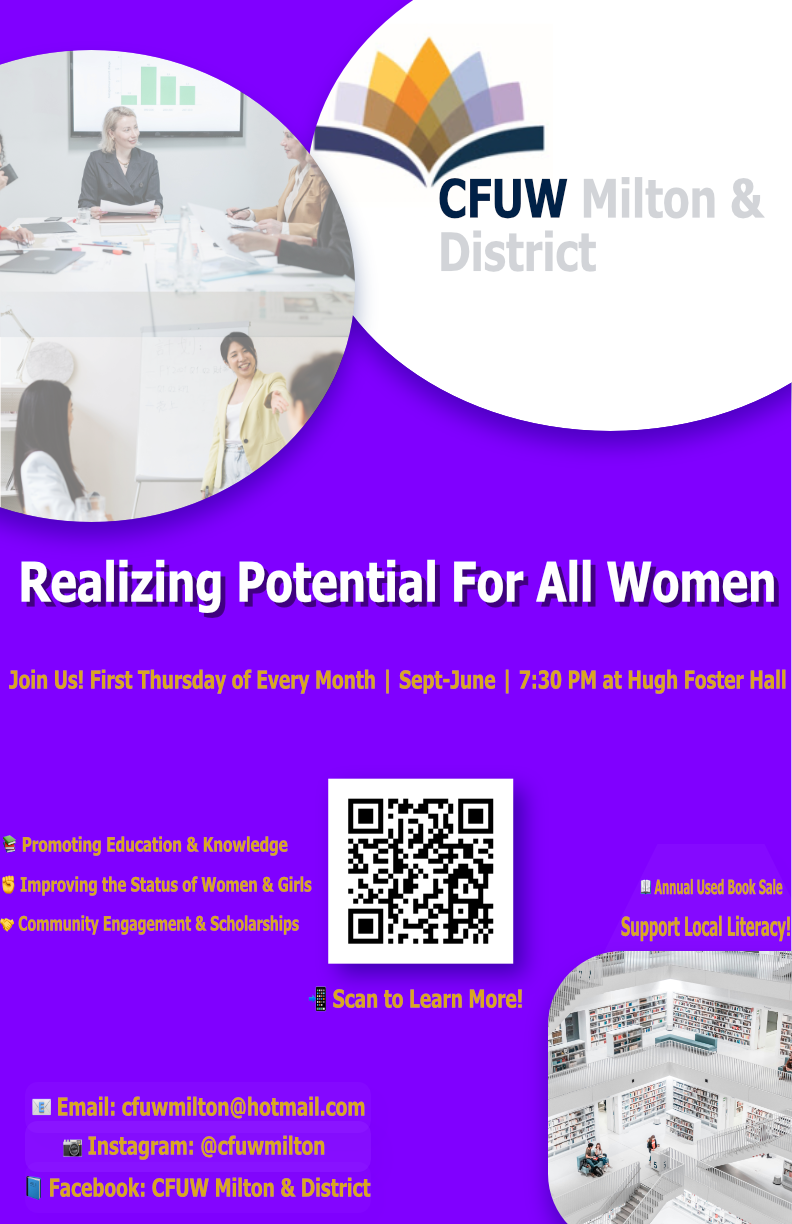 Slide 18 of 160
[Speaker Notes: https://cs1033.gaul.csd.uwo.ca/~mkha487/posterassign/mkha487_poster.jpg]
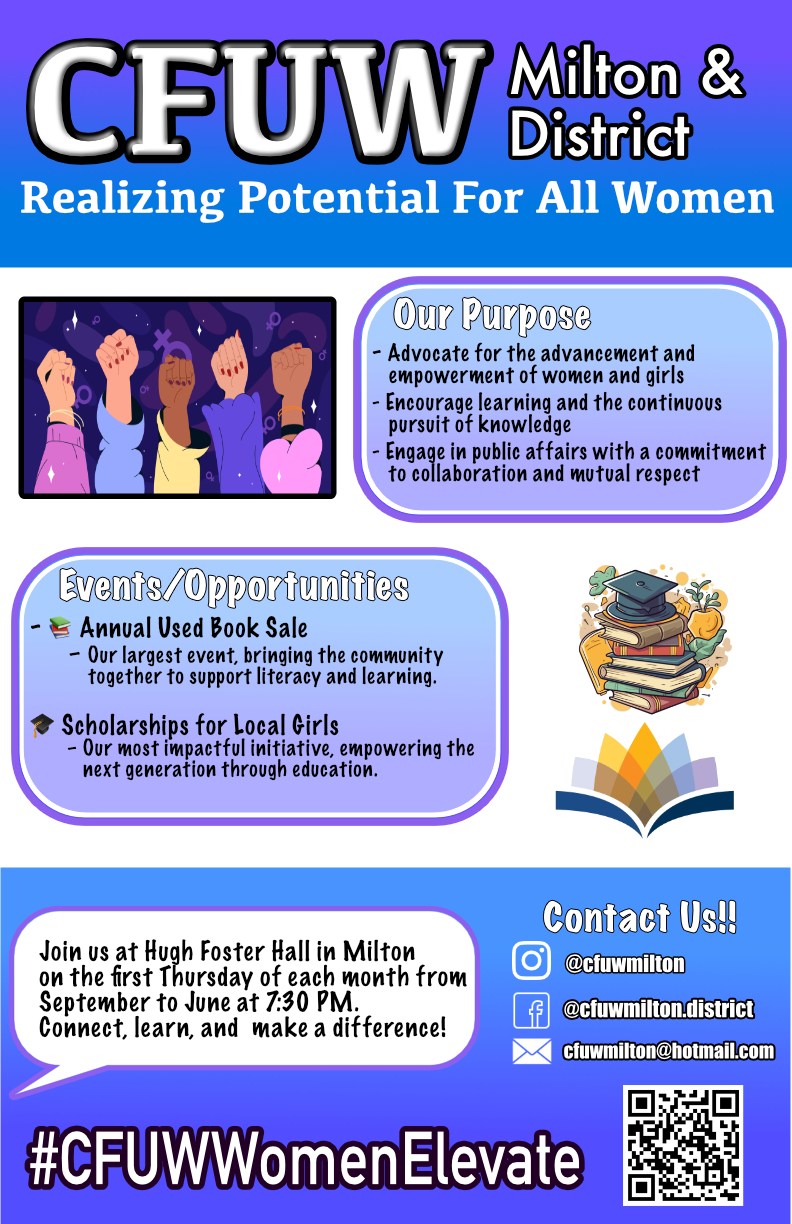 Slide 19 of 160
[Speaker Notes: https://cs1033.gaul.csd.uwo.ca/~mjehang/posterassign/mjehang_poster.jpg]
Slide 20 of 160
[Speaker Notes: https://cs1033.gaul.csd.uwo.ca/~mbawadi2/posterassign/mbawadi2_poster.jpg]
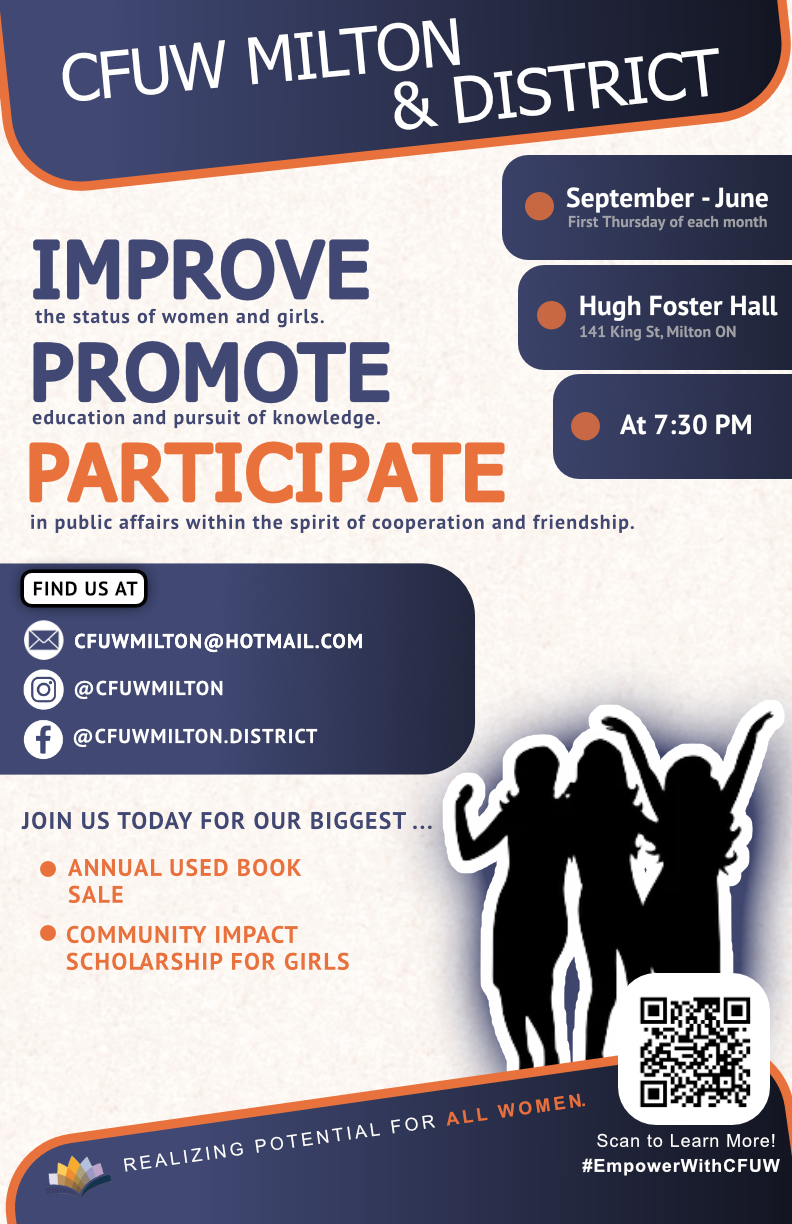 Slide 21 of 160
[Speaker Notes: https://cs1033.gaul.csd.uwo.ca/~mpackard/posterassign/mpackard_poster.jpg]
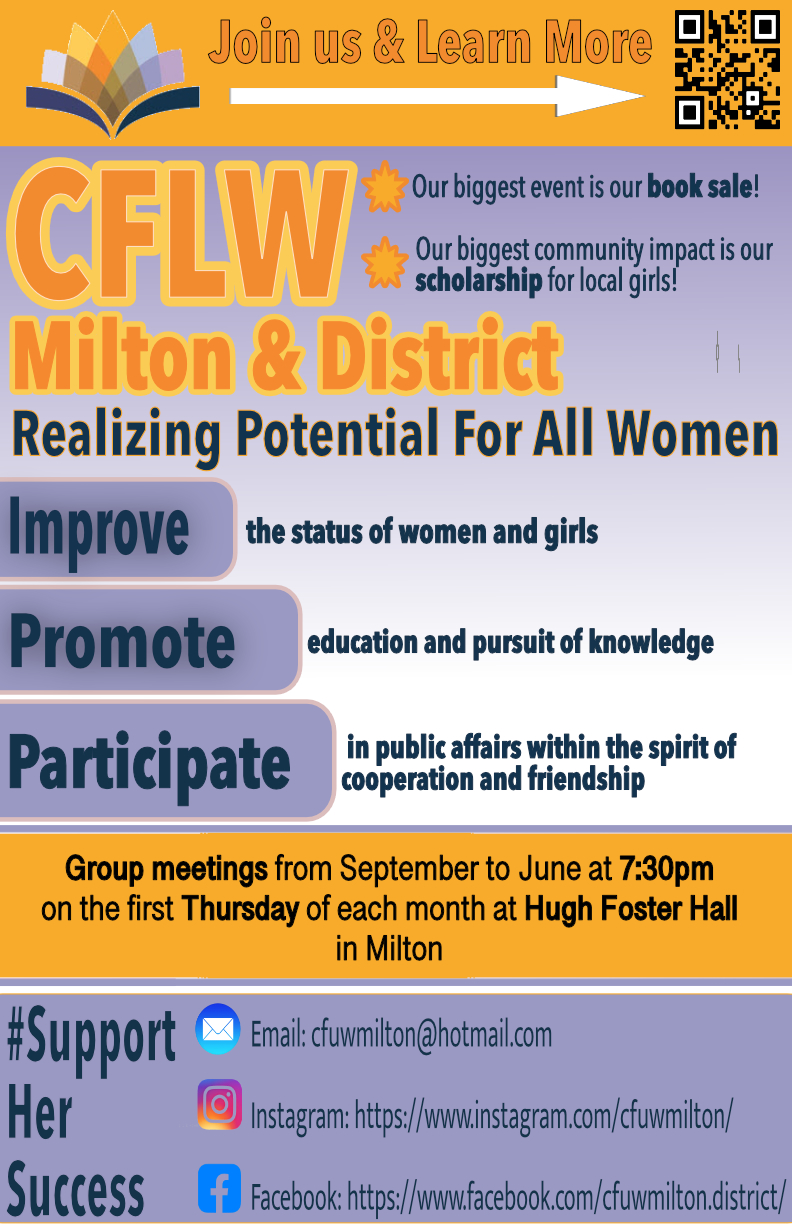 Slide 22 of 160
[Speaker Notes: https://cs1033.gaul.csd.uwo.ca/~mrowe57/posterassign/mrowe57_poster.jpg]
Slide 23 of 160
[Speaker Notes: https://cs1033.gaul.csd.uwo.ca/~mfaheem2/posterassign/mfaheem2_poster.jpg]
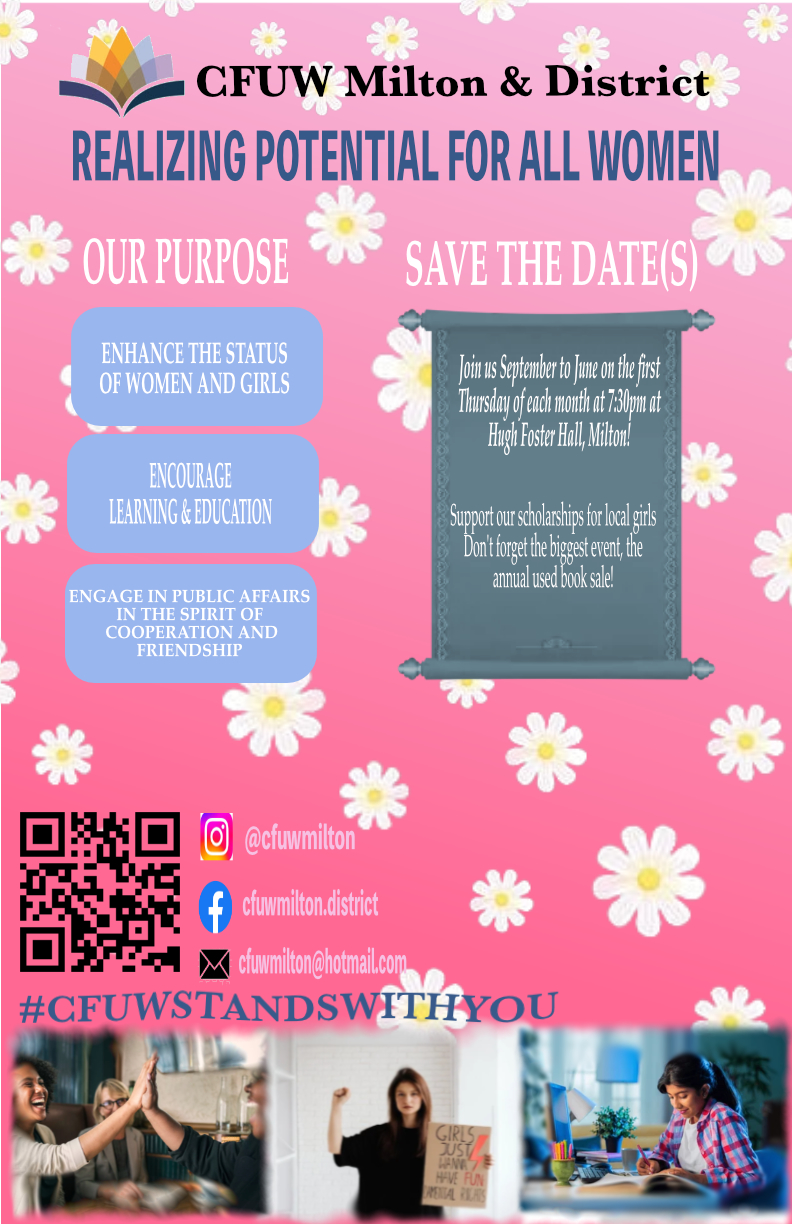 Slide 24 of 160
[Speaker Notes: https://cs1033.gaul.csd.uwo.ca/~mkharod2/posterassign/mkharod2_poster.jpg]
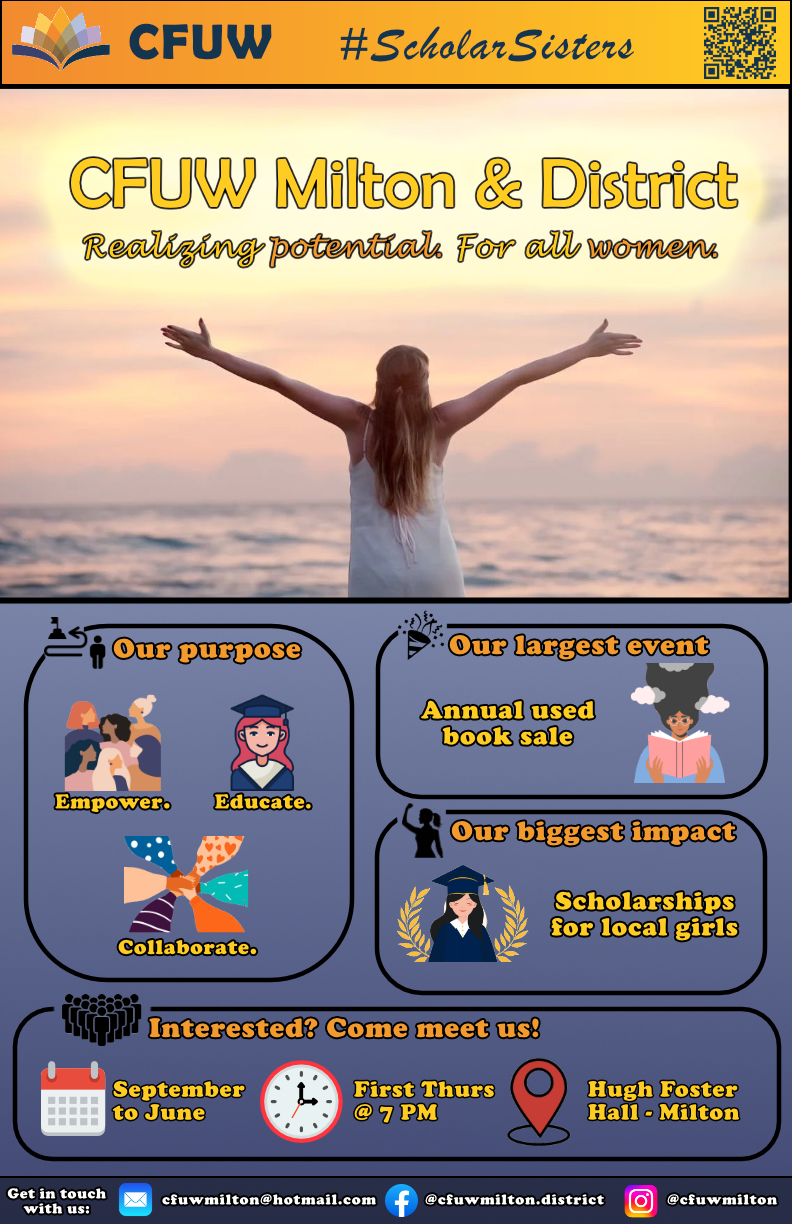 Slide 25 of 160
[Speaker Notes: https://cs1033.gaul.csd.uwo.ca/~malkhuda/posterassign/malkhuda_poster.jpg]
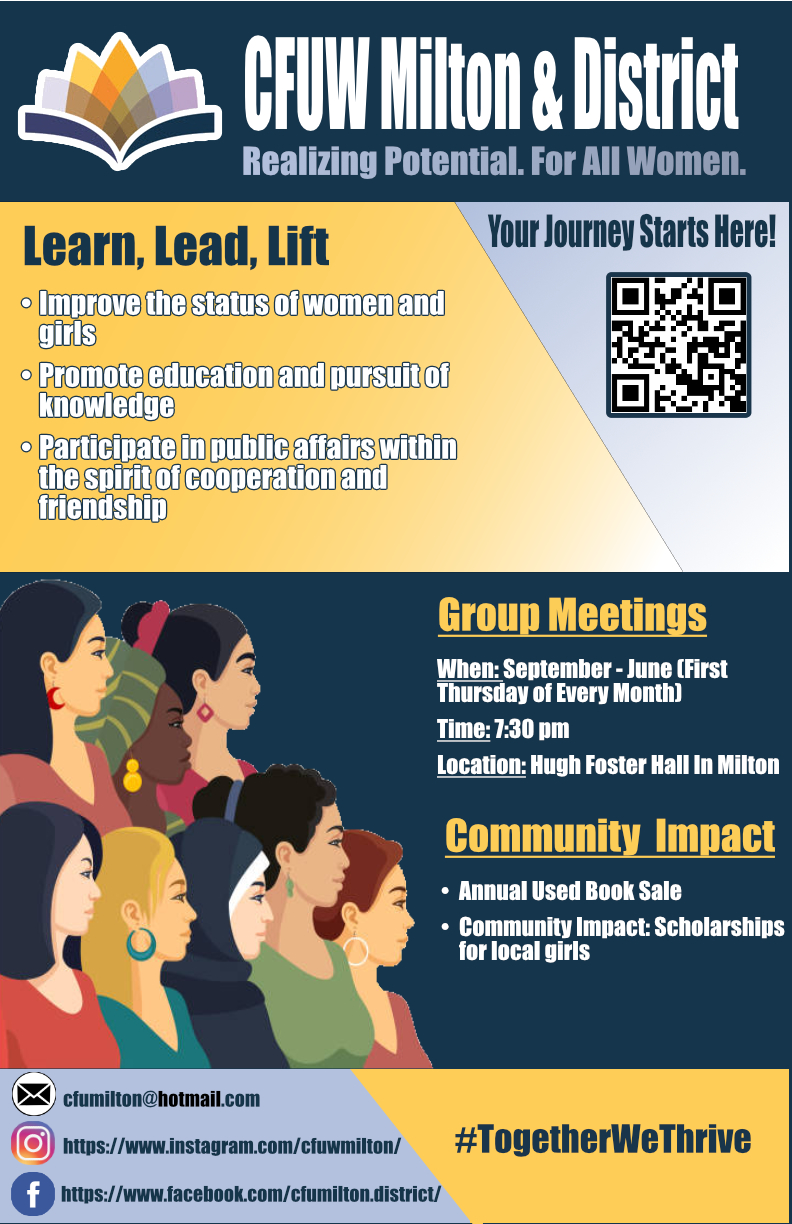 Slide 26 of 160
[Speaker Notes: https://cs1033.gaul.csd.uwo.ca/~mcraig82/posterassign/mcraig82_poster.jpg]
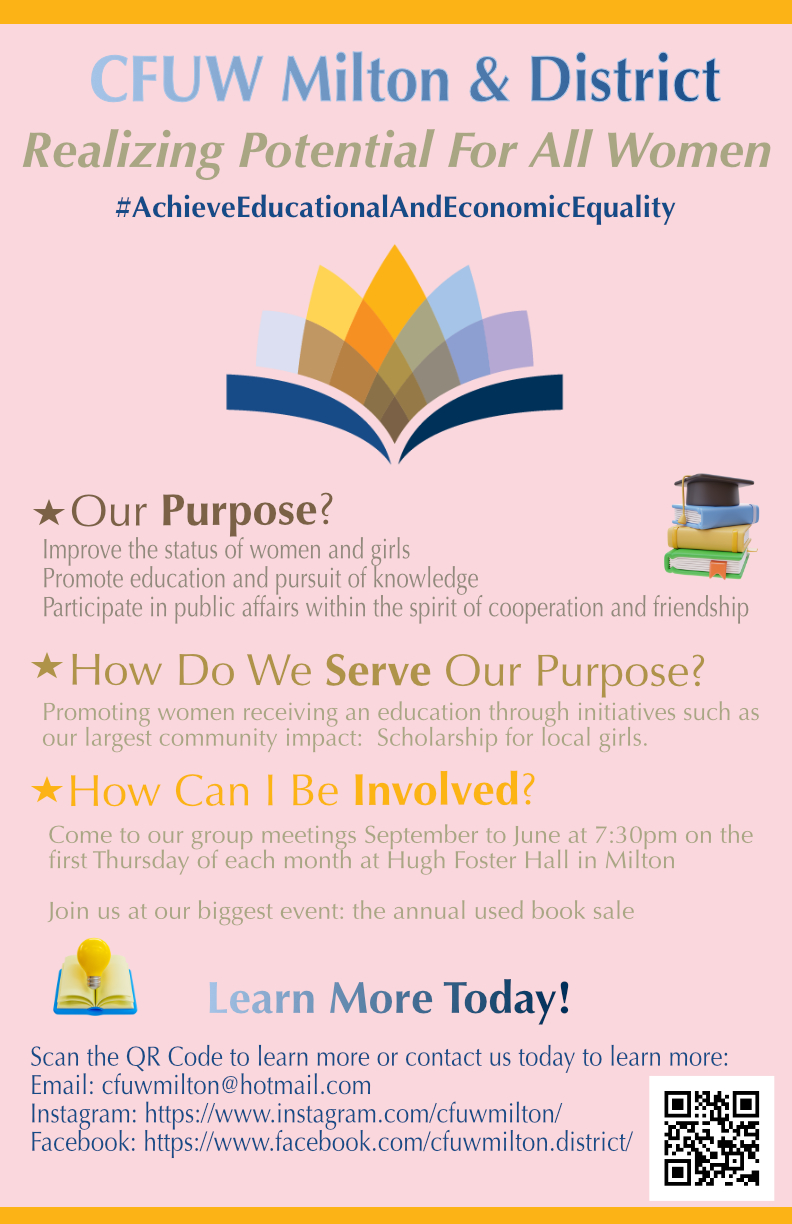 Slide 27 of 160
[Speaker Notes: https://cs1033.gaul.csd.uwo.ca/~nsethi23/posterassign/nsethi23_poster.jpg]
Slide 28 of 160
[Speaker Notes: https://cs1033.gaul.csd.uwo.ca/~nkim336/posterassign/nkim336_poster.jpg]
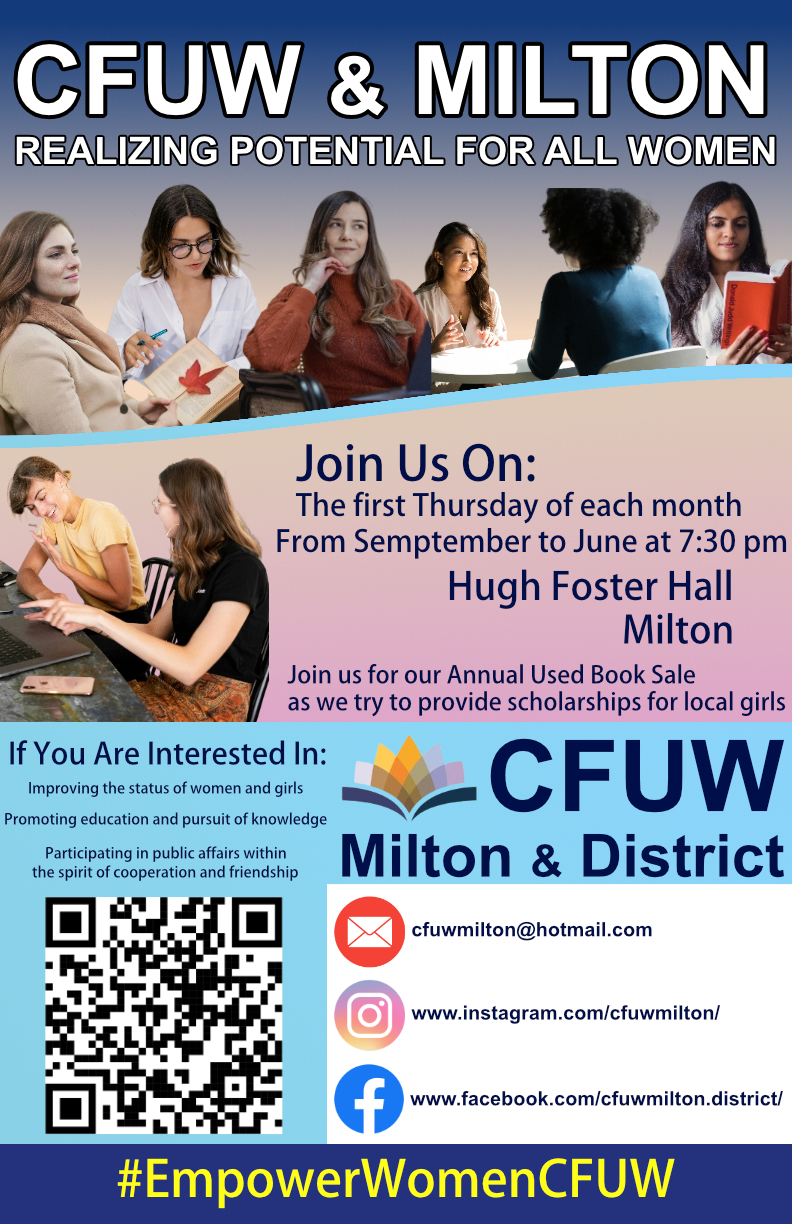 Slide 29 of 160
[Speaker Notes: https://cs1033.gaul.csd.uwo.ca/~nravendr/posterassign/nravendr_poster.jpg]
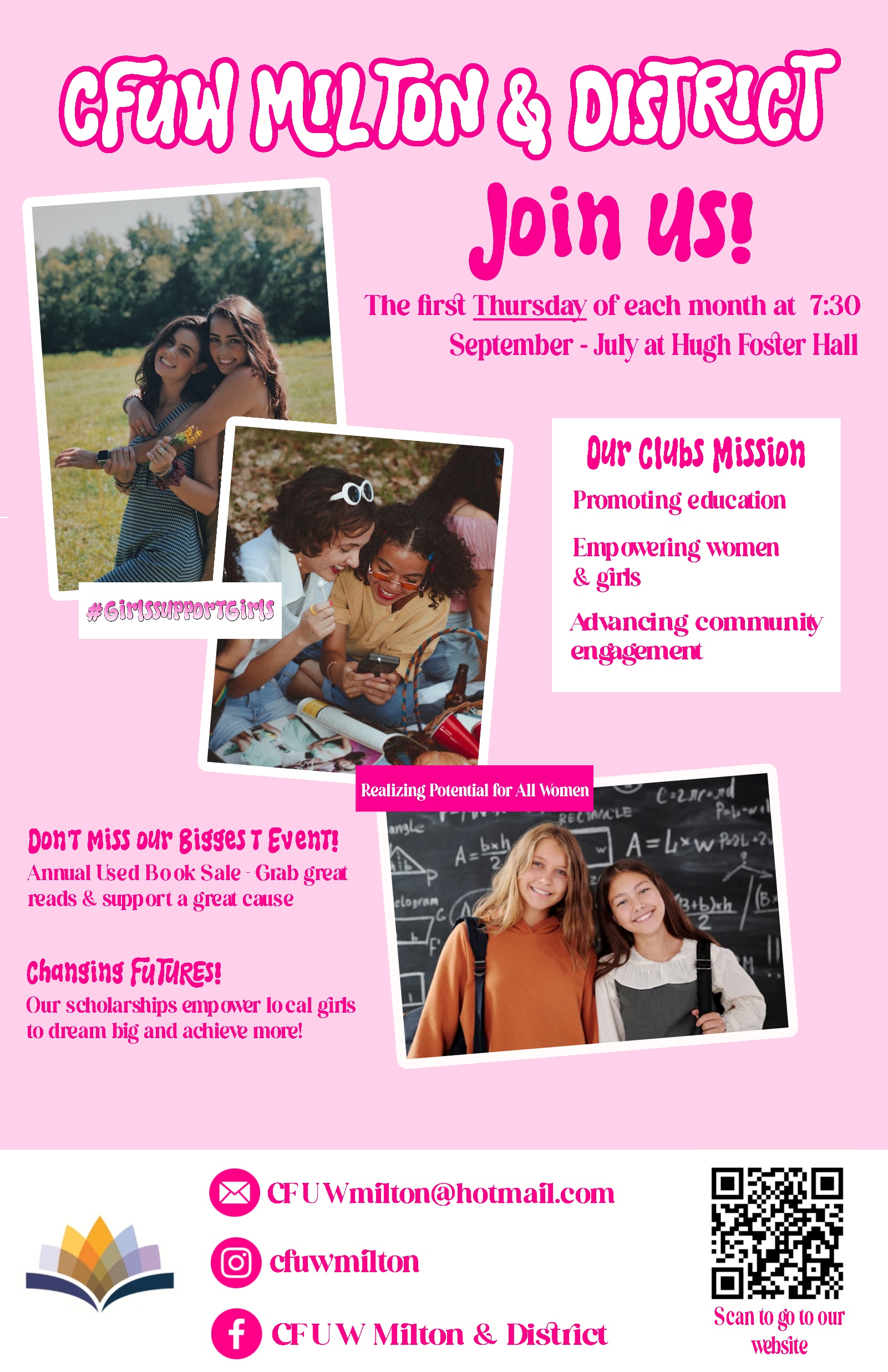 Slide 30 of 160
[Speaker Notes: https://cs1033.gaul.csd.uwo.ca/~nfagan/posterassign/nfagan_poster.jpg]
Slide 31 of 160
[Speaker Notes: https://cs1033.gaul.csd.uwo.ca/~nramire5/posterassign/nramire5_poster.jpg]
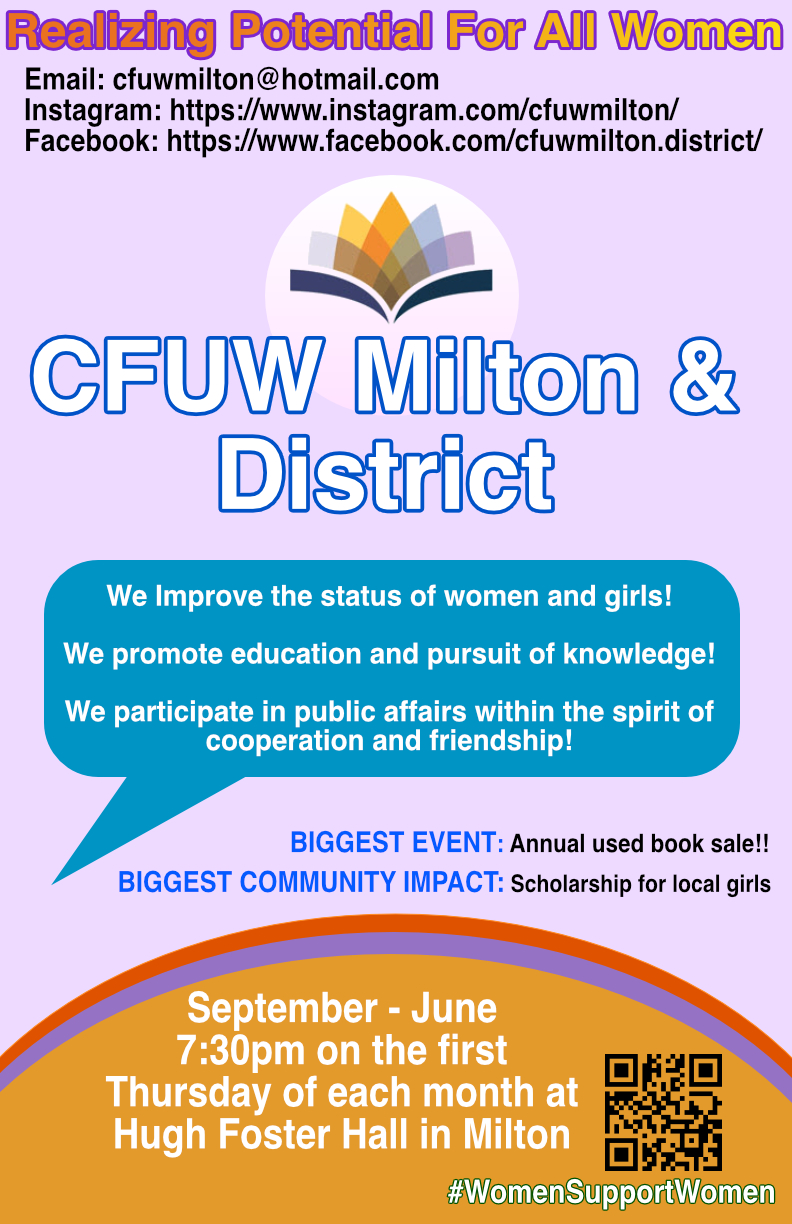 Slide 32 of 160
[Speaker Notes: https://cs1033.gaul.csd.uwo.ca/~nlevy28/posterassign/nlevy28_poster.jpg]
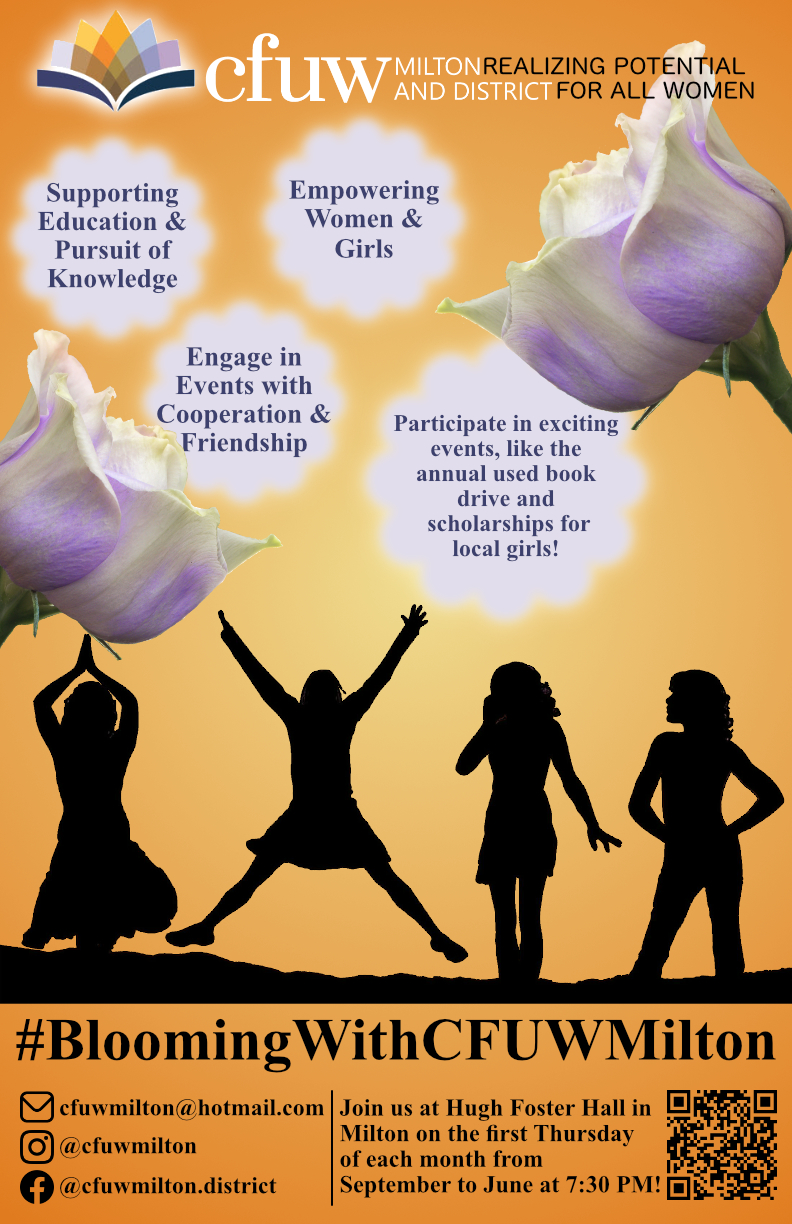 Slide 33 of 160
[Speaker Notes: https://cs1033.gaul.csd.uwo.ca/~nmaddix/posterassign/nmaddix_poster.jpg]
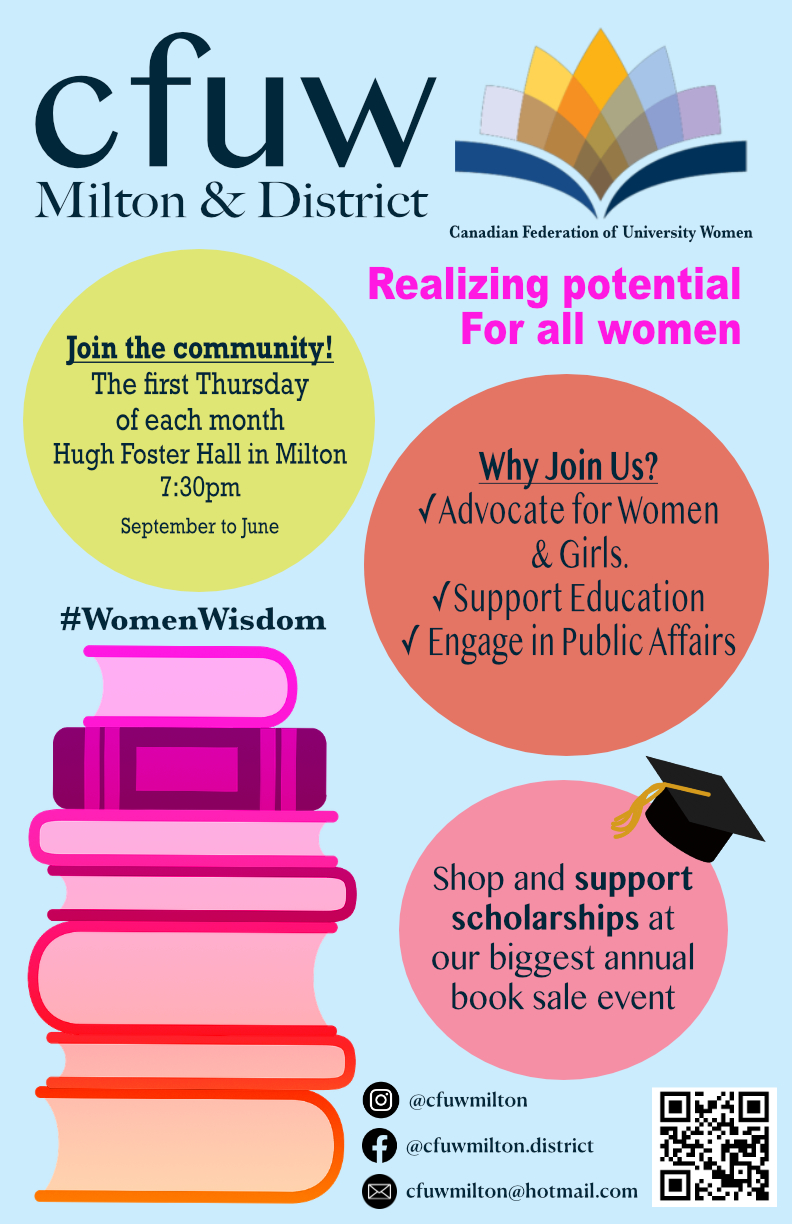 Slide 34 of 160
[Speaker Notes: https://cs1033.gaul.csd.uwo.ca/~ntaccon2/posterassign/ntaccon2_poster.jpg]
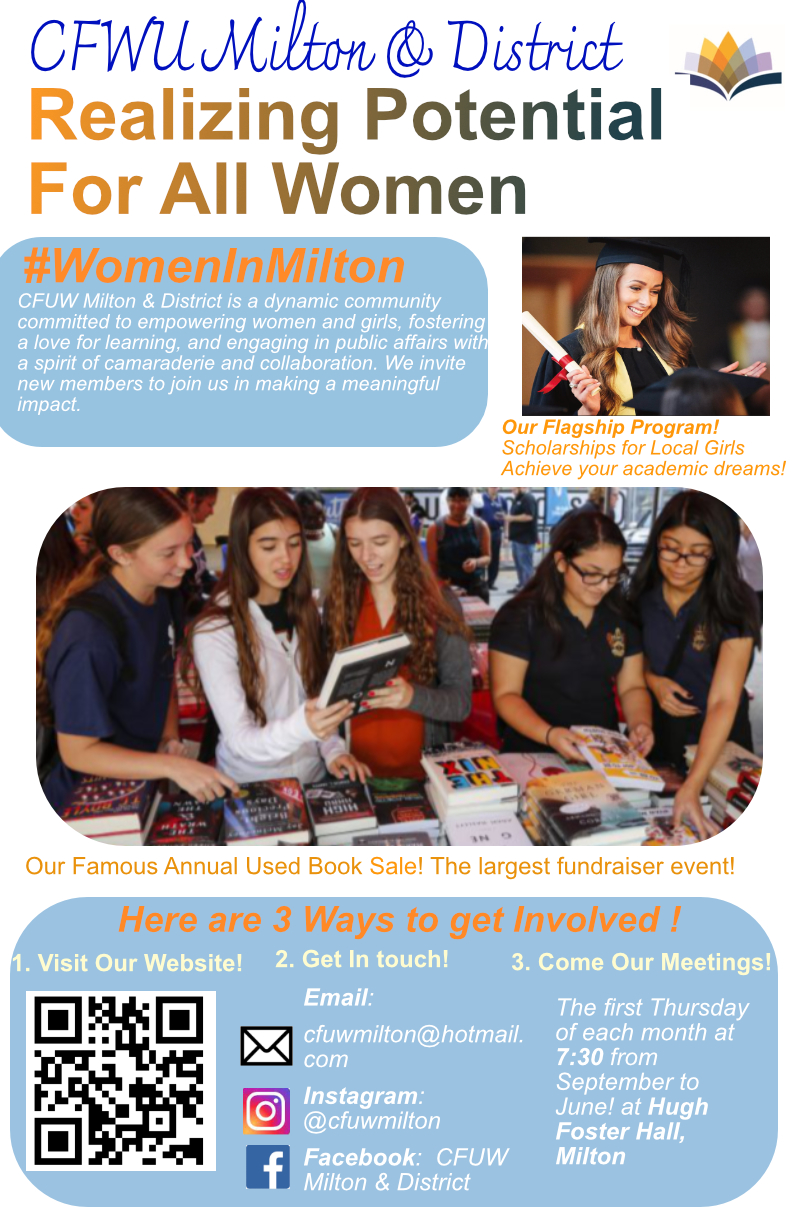 Slide 35 of 160
[Speaker Notes: https://cs1033.gaul.csd.uwo.ca/~nleung82/posterassign/nleung82_poster.jpg]
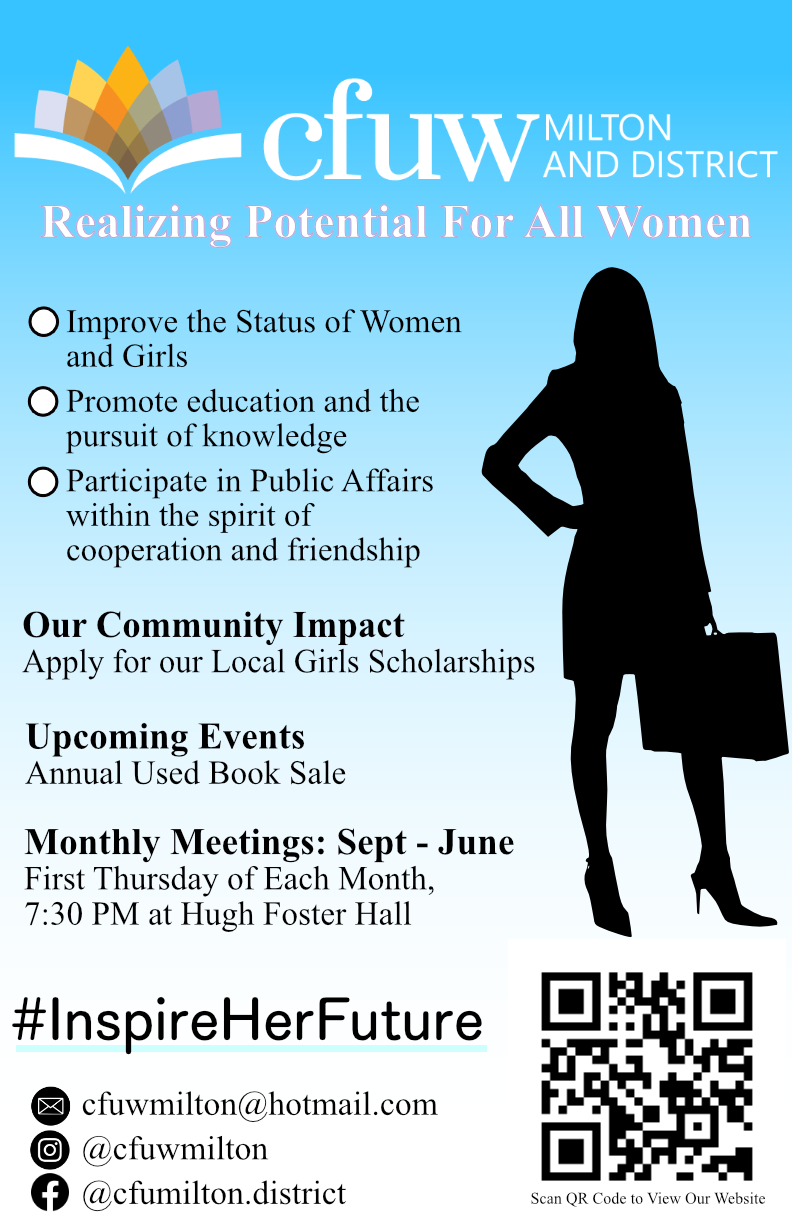 Slide 36 of 160
[Speaker Notes: https://cs1033.gaul.csd.uwo.ca/~nbrow52/posterassign/nbrow52_poster.jpg]
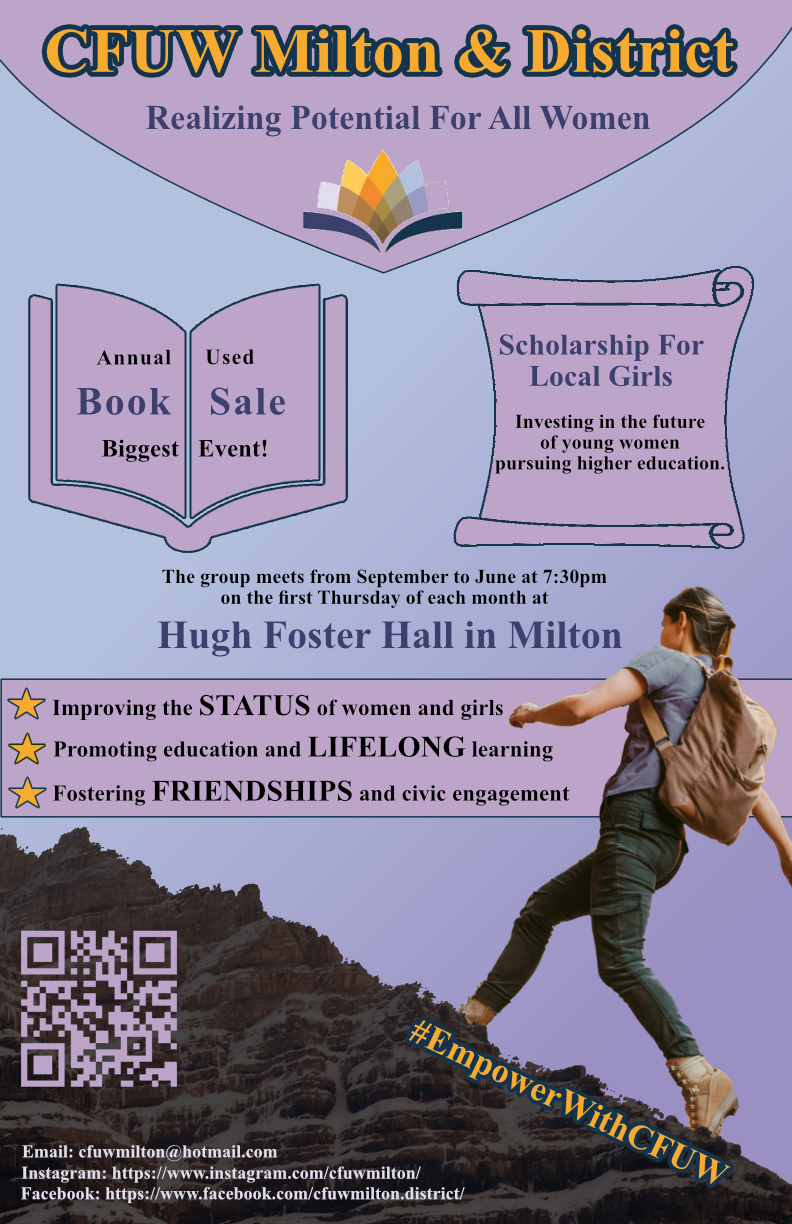 Slide 37 of 160
[Speaker Notes: https://cs1033.gaul.csd.uwo.ca/~nbarre5/posterassign/nbarre5_poster.jpg]
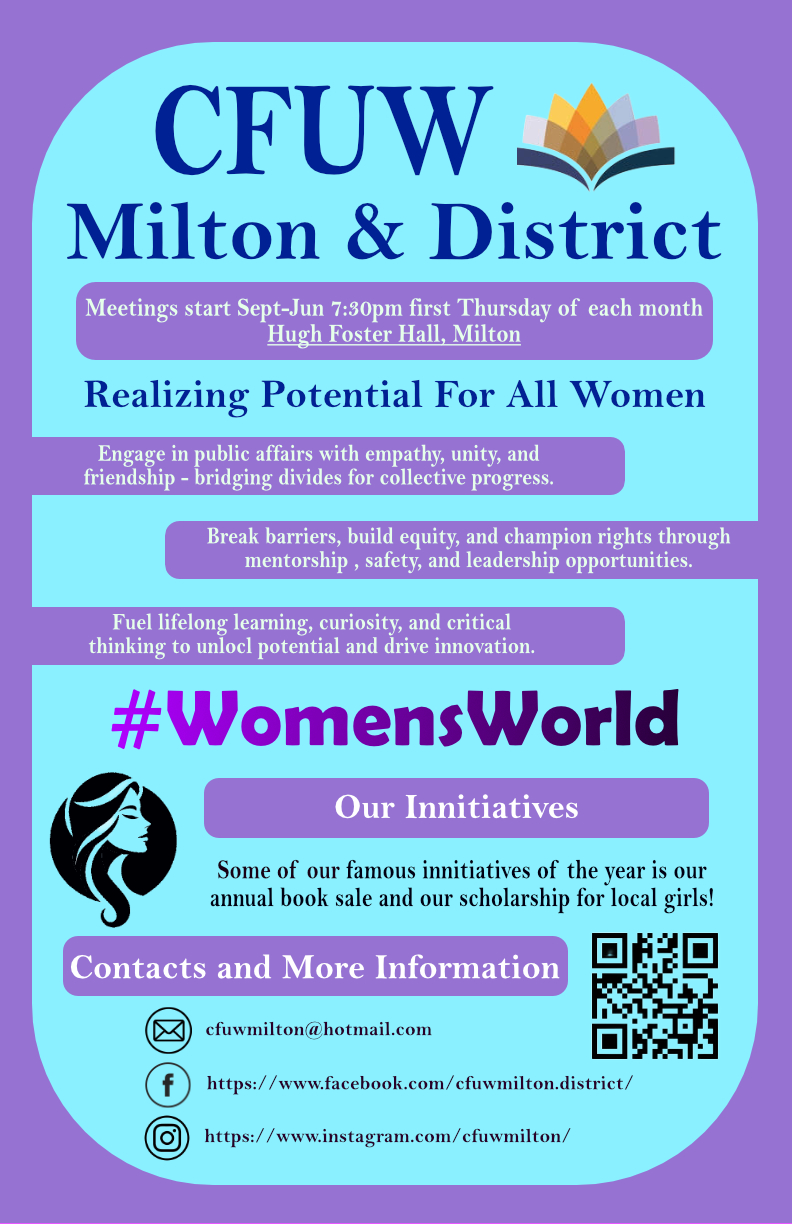 Slide 38 of 160
[Speaker Notes: https://cs1033.gaul.csd.uwo.ca/~ndejene/posterassign/ndejene_poster.jpg]
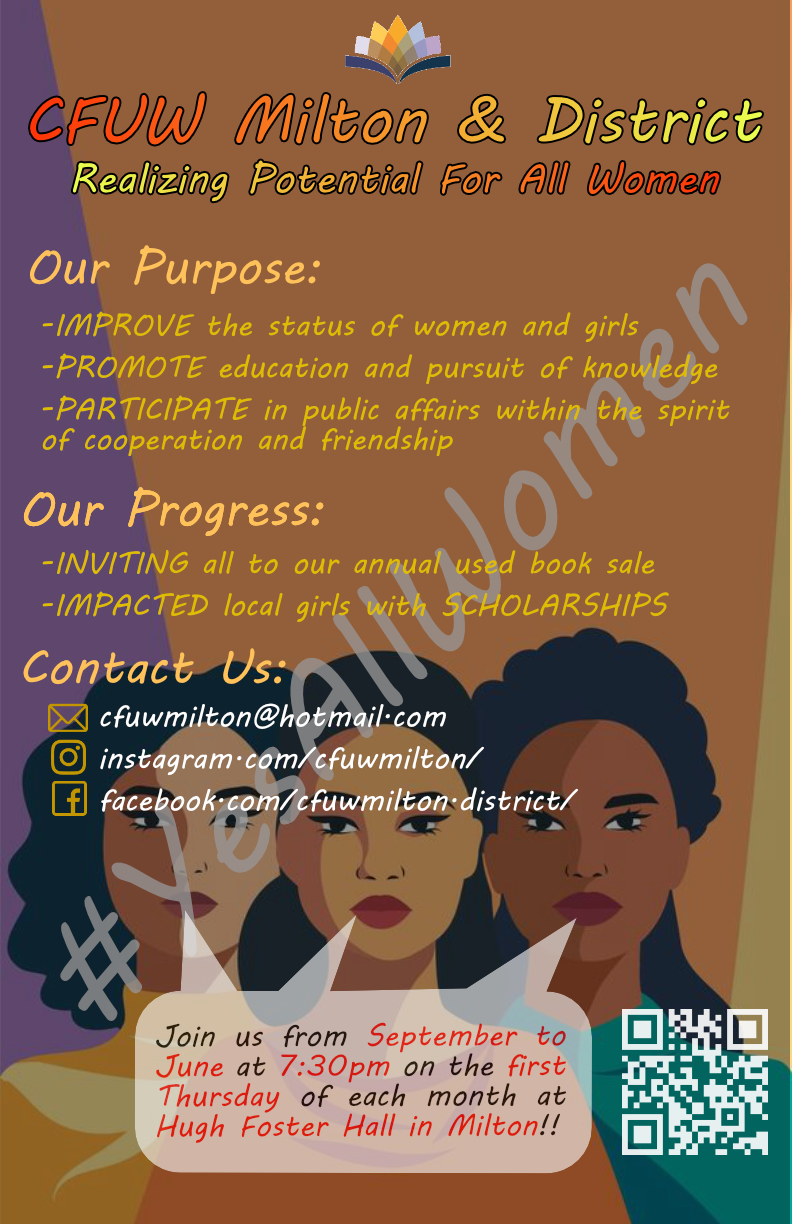 Slide 39 of 160
[Speaker Notes: https://cs1033.gaul.csd.uwo.ca/~npark55/posterassign/npark55_poster.jpg]
Slide 40 of 160
[Speaker Notes: https://cs1033.gaul.csd.uwo.ca/~ntsegay2/posterassign/ntsegay2_poster.jpg]
Slide 41 of 160
[Speaker Notes: https://cs1033.gaul.csd.uwo.ca/~ntsehaye/posterassign/ntsehaye_poster.jpg]
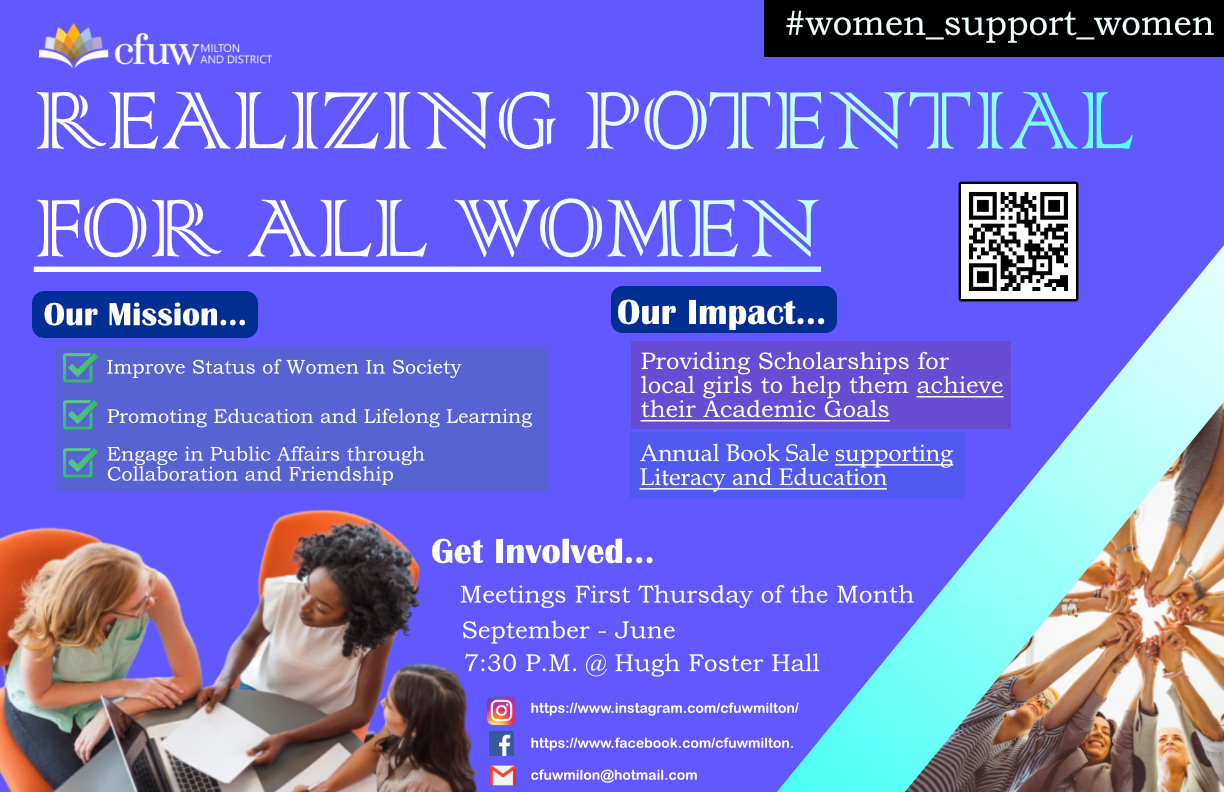 Slide 42 of 160
[Speaker Notes: https://cs1033.gaul.csd.uwo.ca/~nsenthi2/posterassign/nsenthi2_poster.jpg]
Slide 43 of 160
[Speaker Notes: https://cs1033.gaul.csd.uwo.ca/~nkrish5/posterassign/nkrish5_poster.jpg]
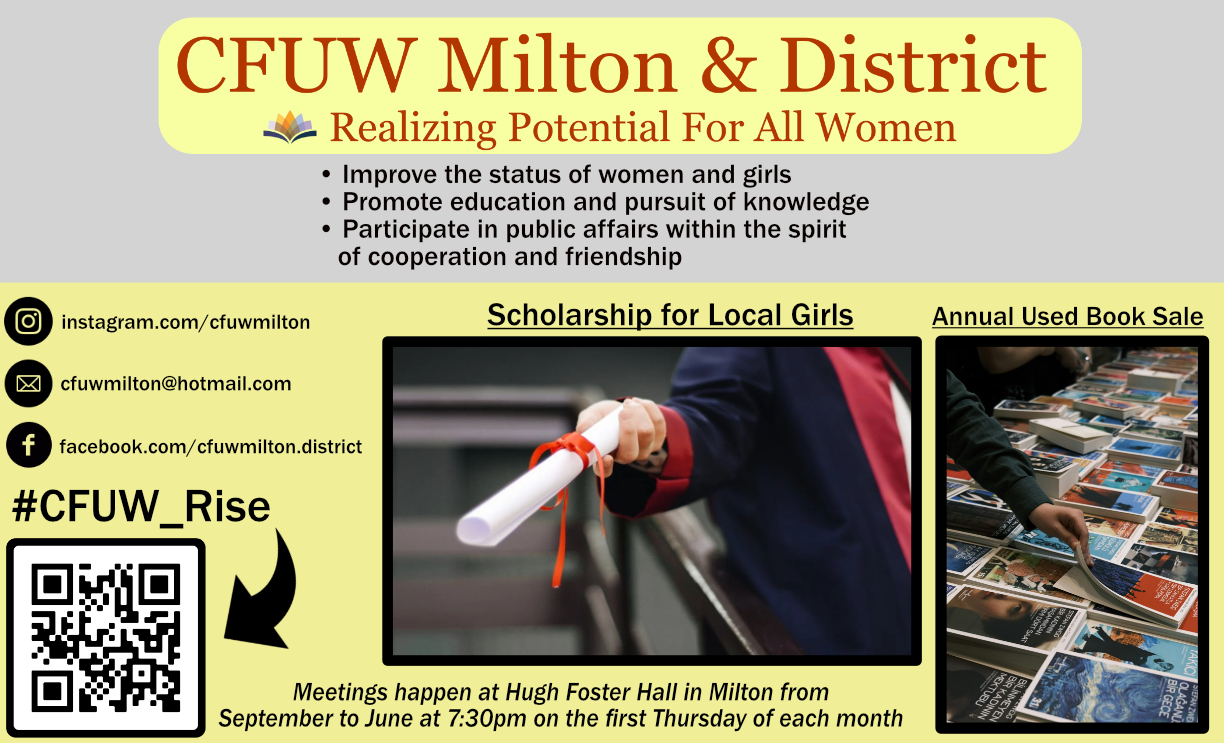 Slide 44 of 160
[Speaker Notes: https://cs1033.gaul.csd.uwo.ca/~ndeepak/posterassign/ndeepak_poster.jpg]
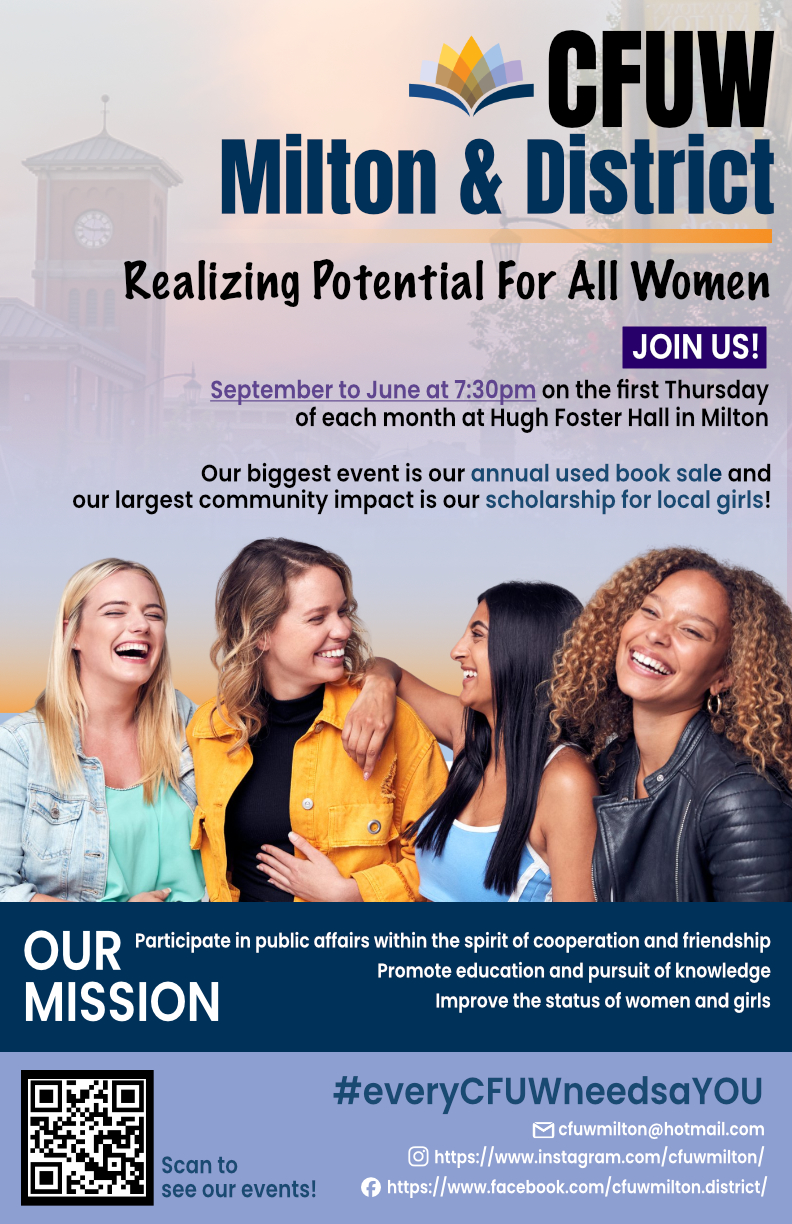 Slide 45 of 160
[Speaker Notes: https://cs1033.gaul.csd.uwo.ca/~nrajama/posterassign/nrajama_poster.jpg]
Slide 46 of 160
[Speaker Notes: https://cs1033.gaul.csd.uwo.ca/~npaul27/posterassign/npaul27_poster.jpg]
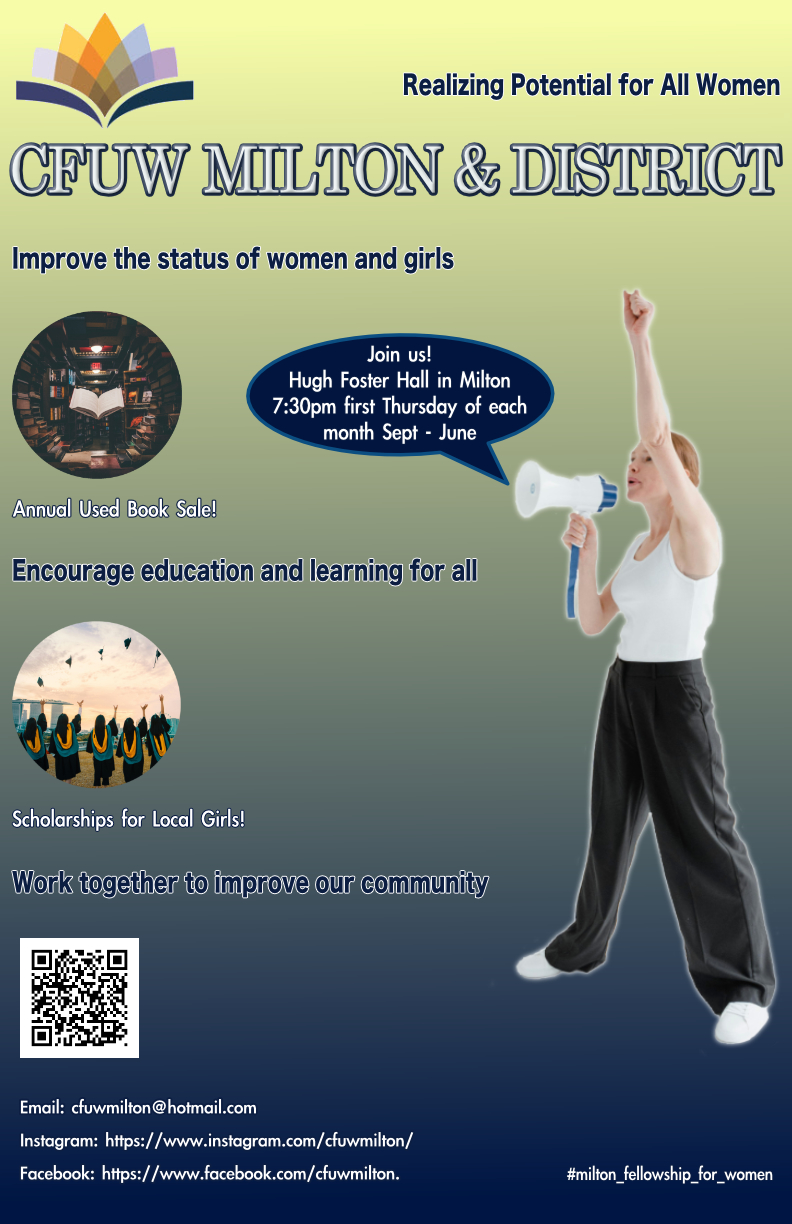 Slide 47 of 160
[Speaker Notes: https://cs1033.gaul.csd.uwo.ca/~ngowlan/posterassign/ngowlan_poster.jpg]
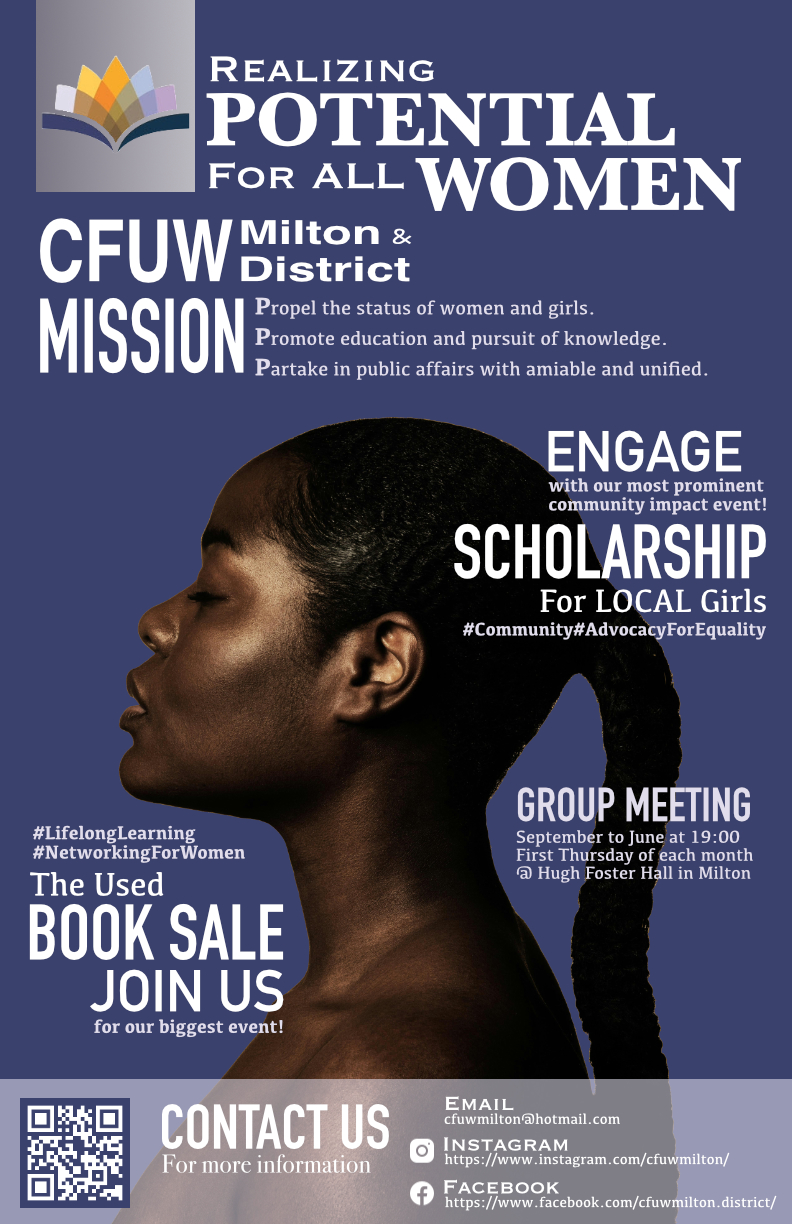 Slide 48 of 160
[Speaker Notes: https://cs1033.gaul.csd.uwo.ca/~nhuynh33/posterassign/nhuynh33_poster.jpg]
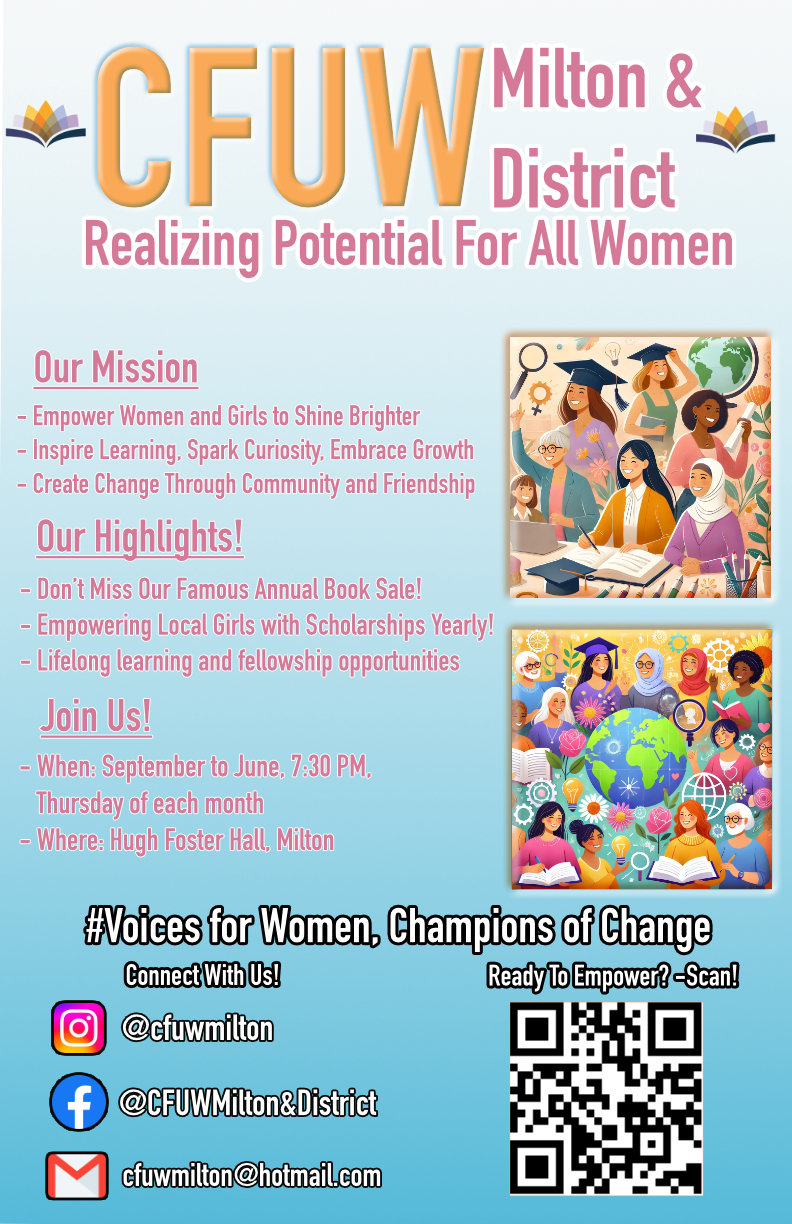 Slide 49 of 160
[Speaker Notes: https://cs1033.gaul.csd.uwo.ca/~nmunera/posterassign/nmunera_poster.jpg]
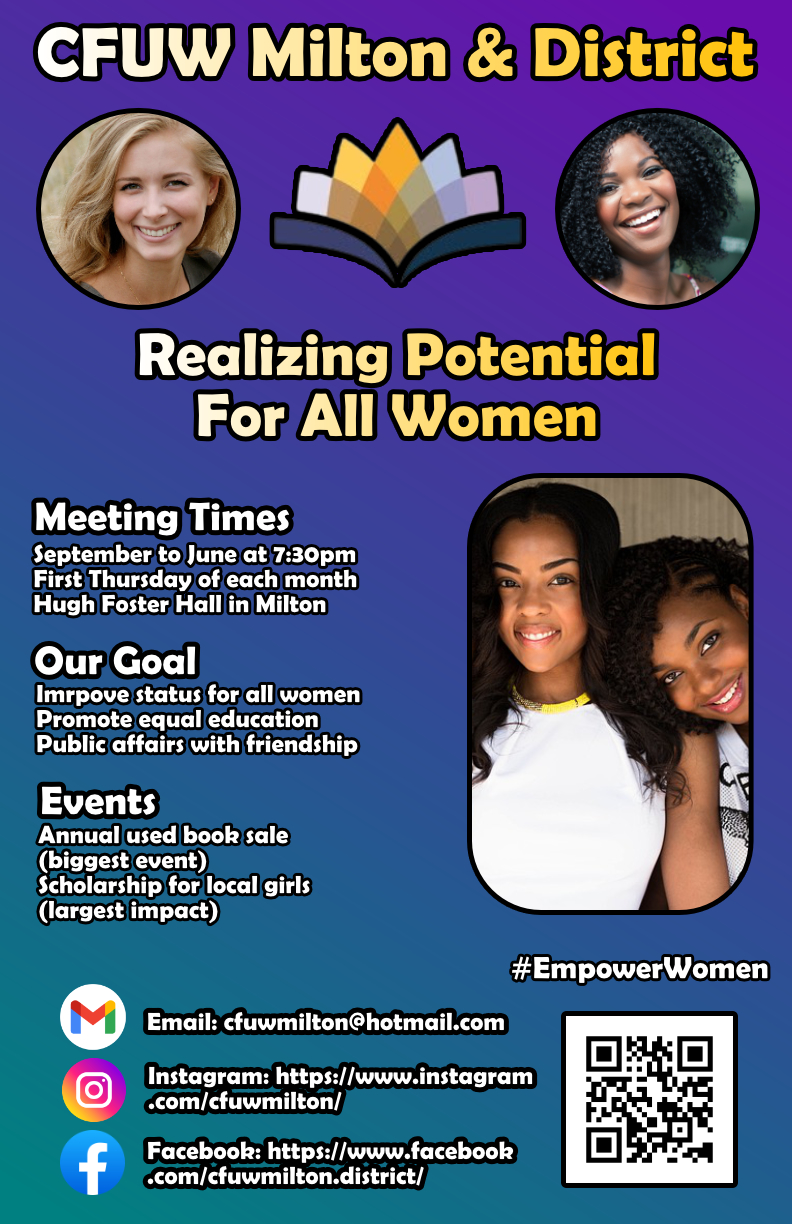 Slide 50 of 160
[Speaker Notes: https://cs1033.gaul.csd.uwo.ca/~npope4/posterassign/npope4_poster.jpg]
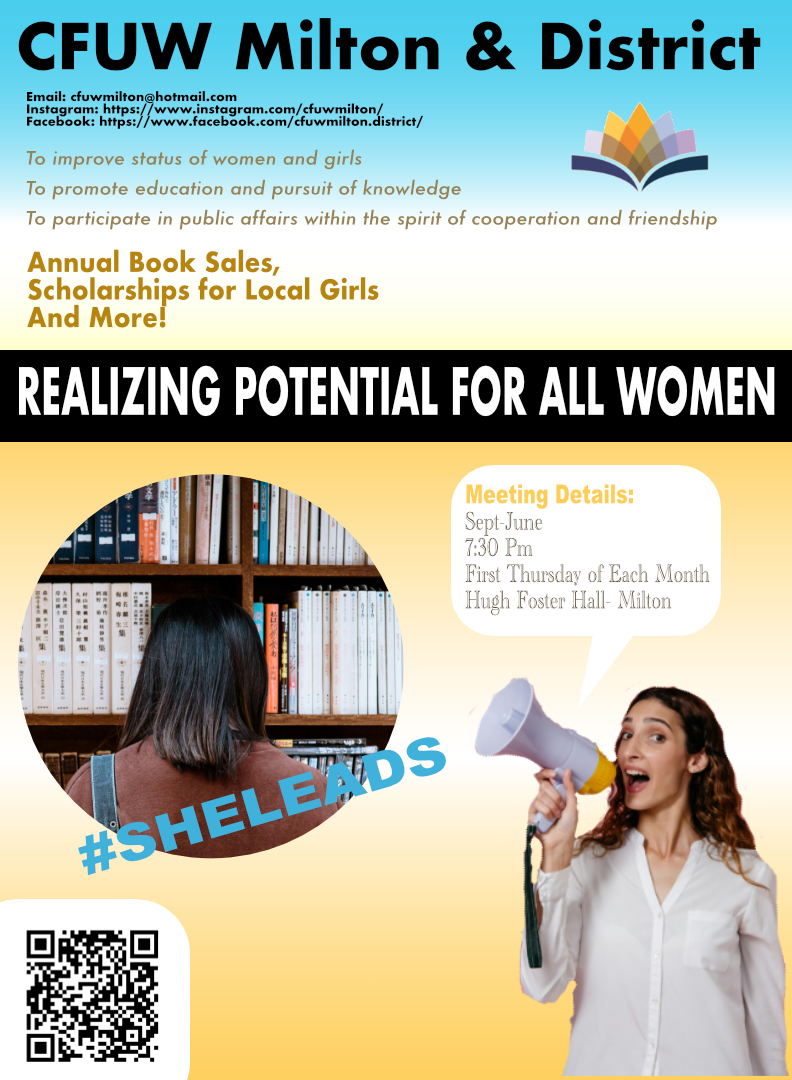 Slide 51 of 160
[Speaker Notes: https://cs1033.gaul.csd.uwo.ca/~nmoffat2/posterassign/nmoffat2_poster.jpg]
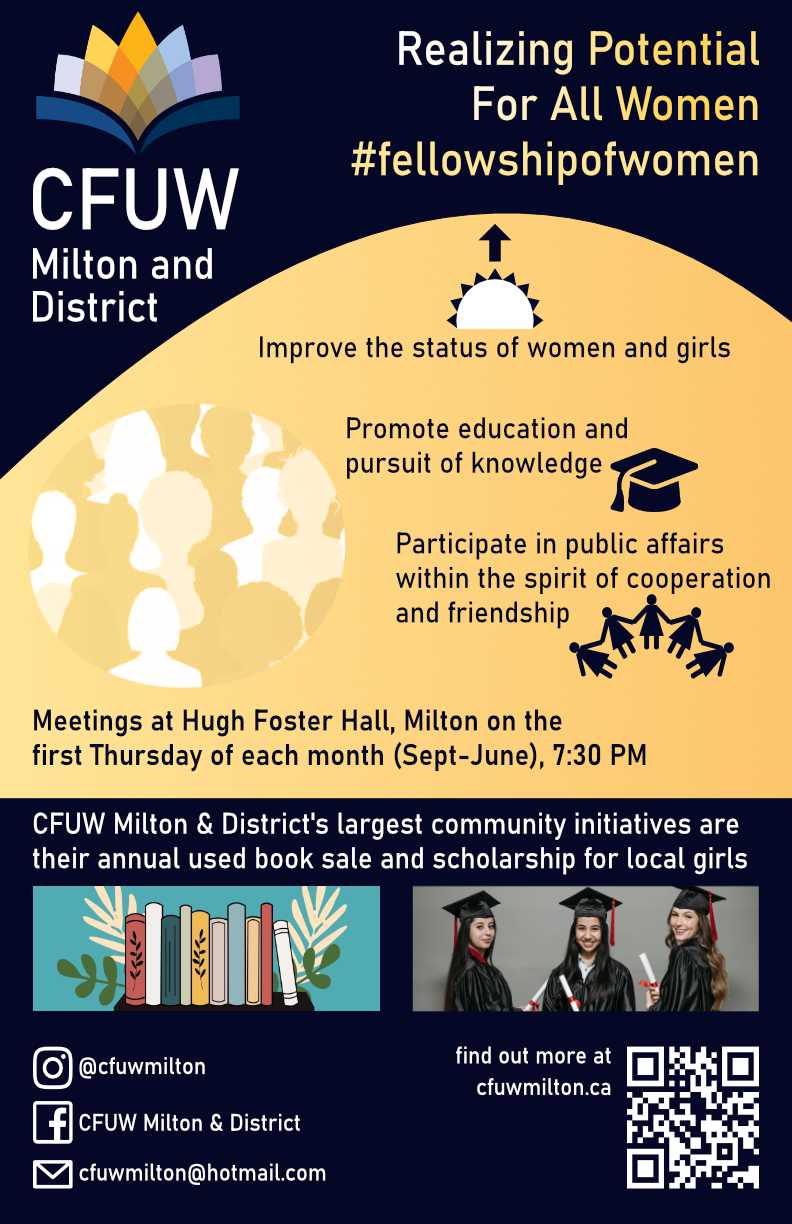 Slide 52 of 160
[Speaker Notes: https://cs1033.gaul.csd.uwo.ca/~nbett/posterassign/nbett_poster.jpg]
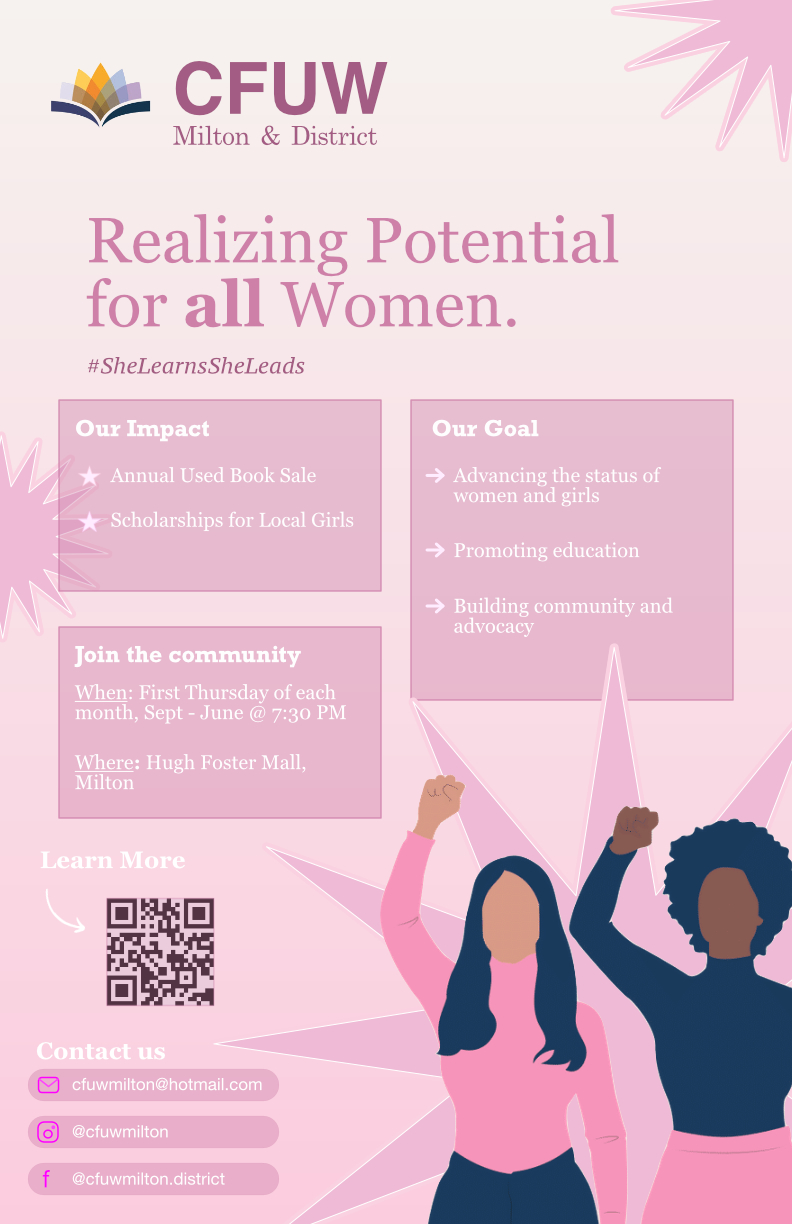 Slide 53 of 160
[Speaker Notes: https://cs1033.gaul.csd.uwo.ca/~nburlacu/posterassign/nburlacu_poster.jpg]
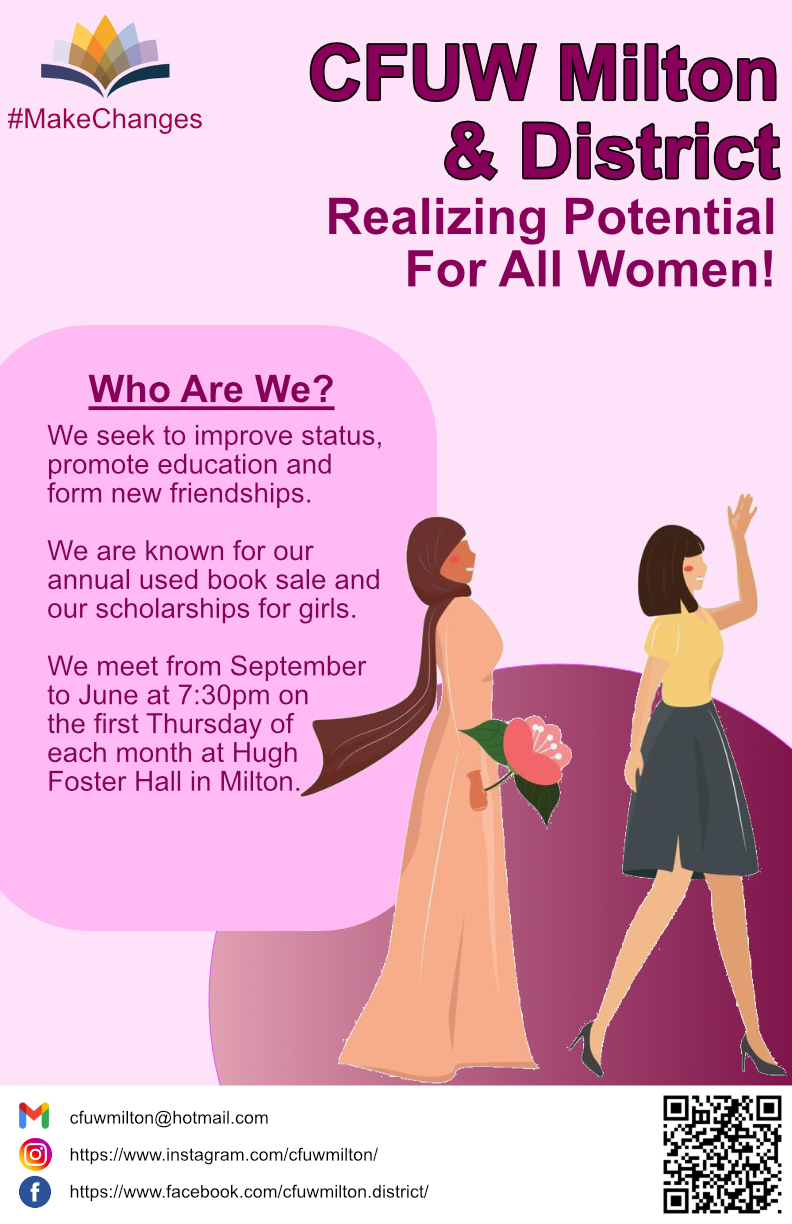 Slide 54 of 160
[Speaker Notes: https://cs1033.gaul.csd.uwo.ca/~ntang59/posterassign/ntang59_poster.jpg]
Slide 55 of 160
[Speaker Notes: https://cs1033.gaul.csd.uwo.ca/~nreynol8/posterassign/nreynol8_poster.jpg]
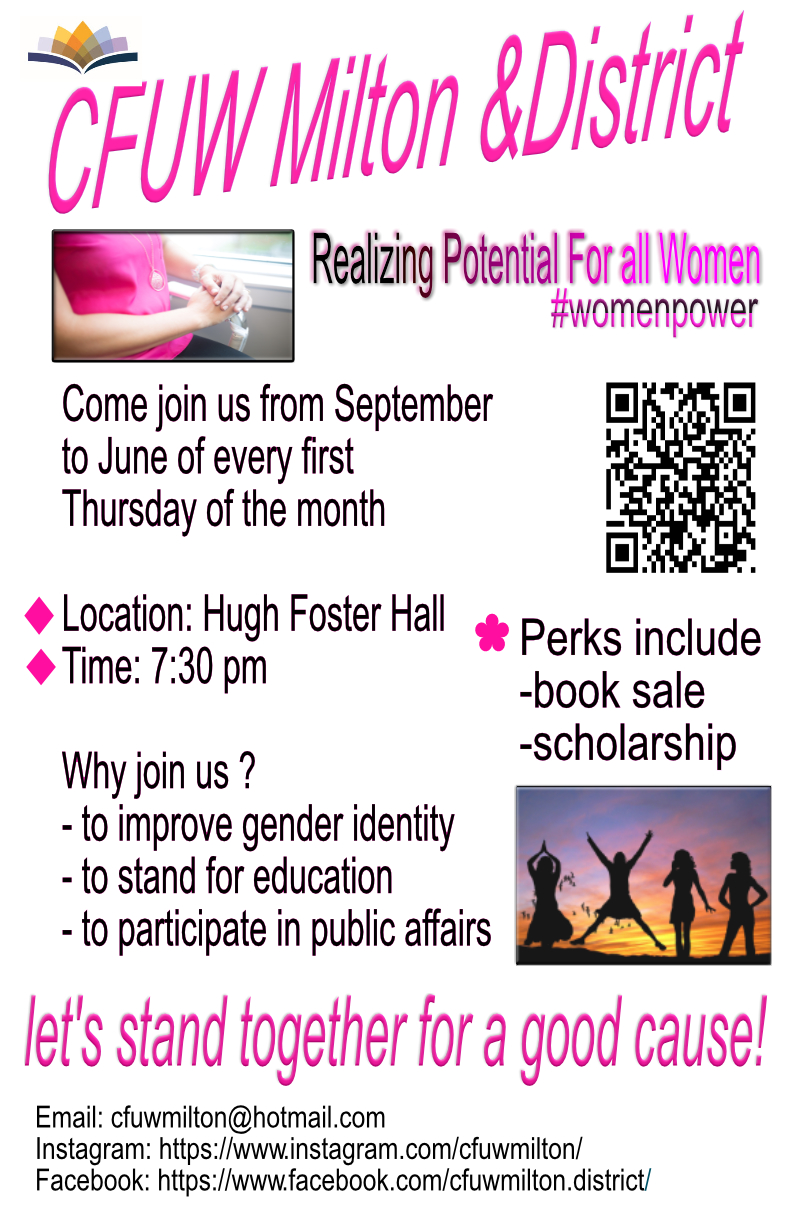 Slide 56 of 160
[Speaker Notes: https://cs1033.gaul.csd.uwo.ca/~ndoshi4/posterassign/ndoshi4_poster.jpg]
Slide 57 of 160
[Speaker Notes: https://cs1033.gaul.csd.uwo.ca/~nbayat8/posterassign/nbayat8_poster.jpg]
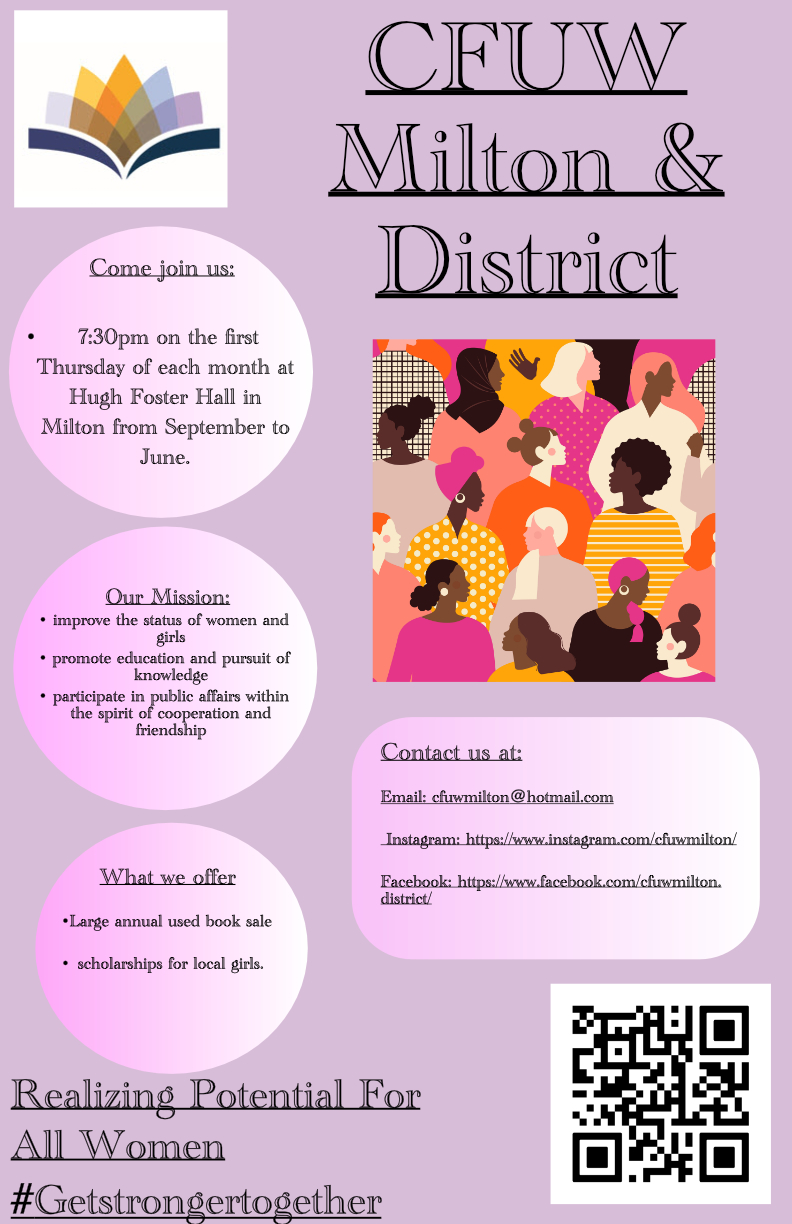 Slide 58 of 160
[Speaker Notes: https://cs1033.gaul.csd.uwo.ca/~nmark4/posterassign/nmark4_poster.jpg]
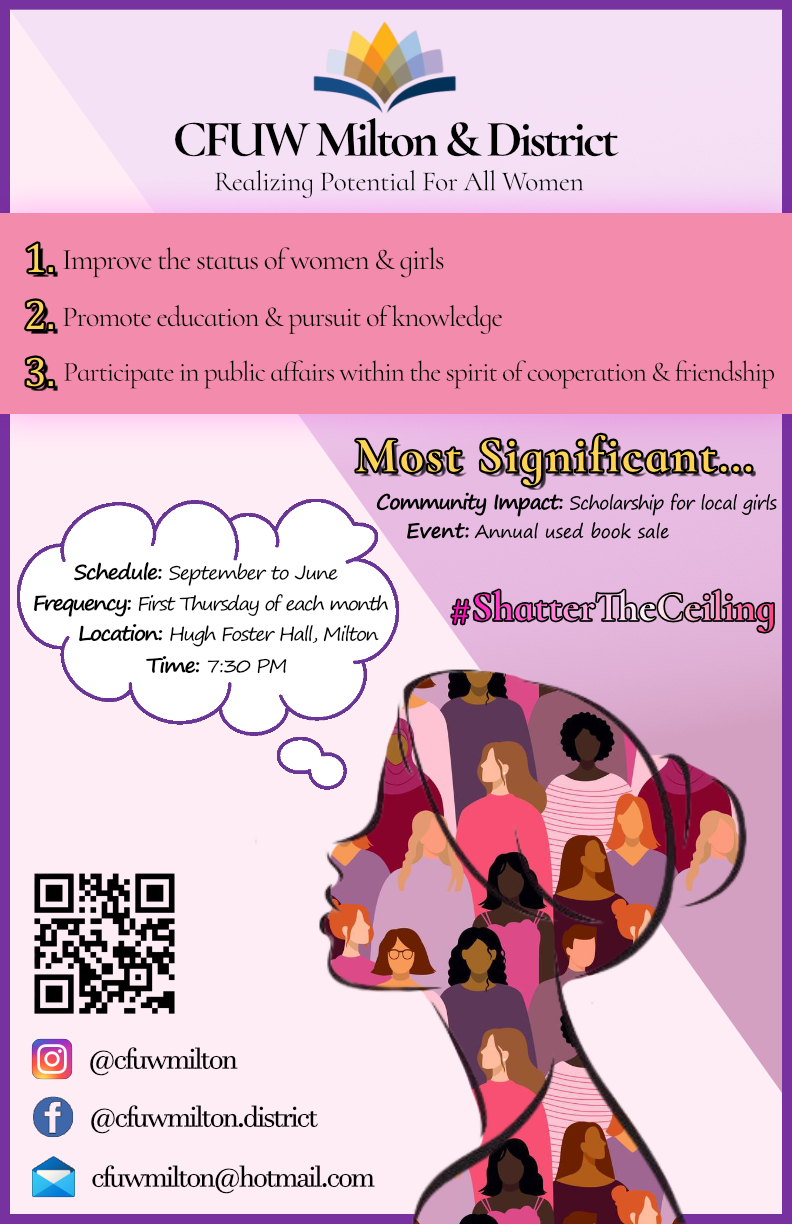 Slide 59 of 160
[Speaker Notes: https://cs1033.gaul.csd.uwo.ca/~nteitleb/posterassign/nteitleb_poster.jpg]
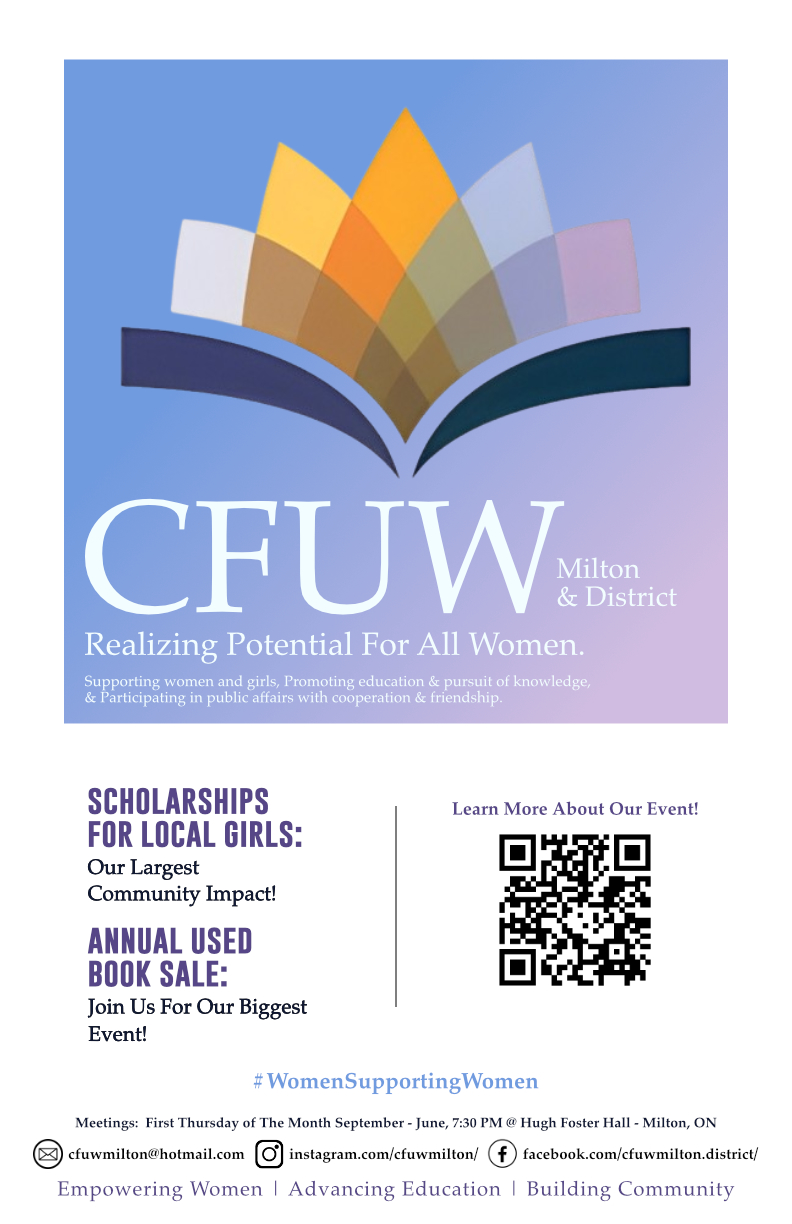 Slide 60 of 160
[Speaker Notes: https://cs1033.gaul.csd.uwo.ca/~nmorga6/posterassign/nmorga6_poster.jpg]
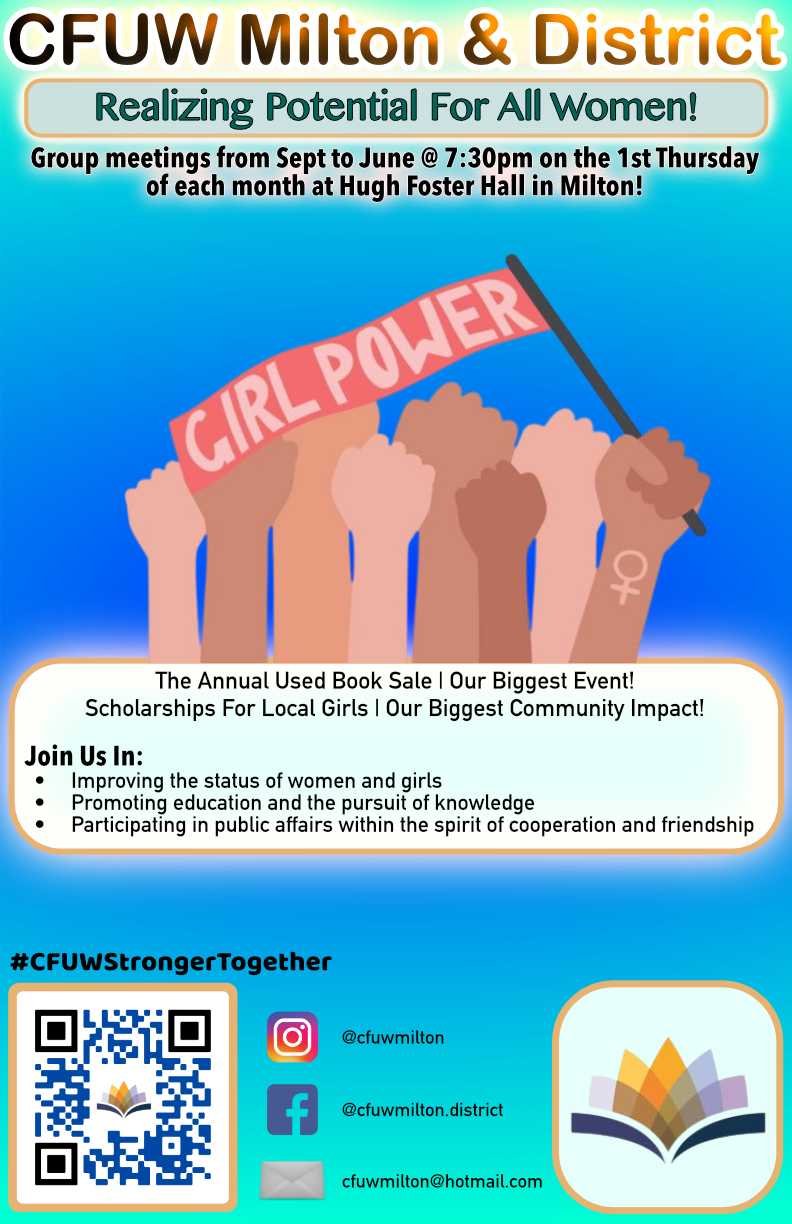 Slide 61 of 160
[Speaker Notes: https://cs1033.gaul.csd.uwo.ca/~nsilver6/posterassign/nsilver6_poster.jpg]
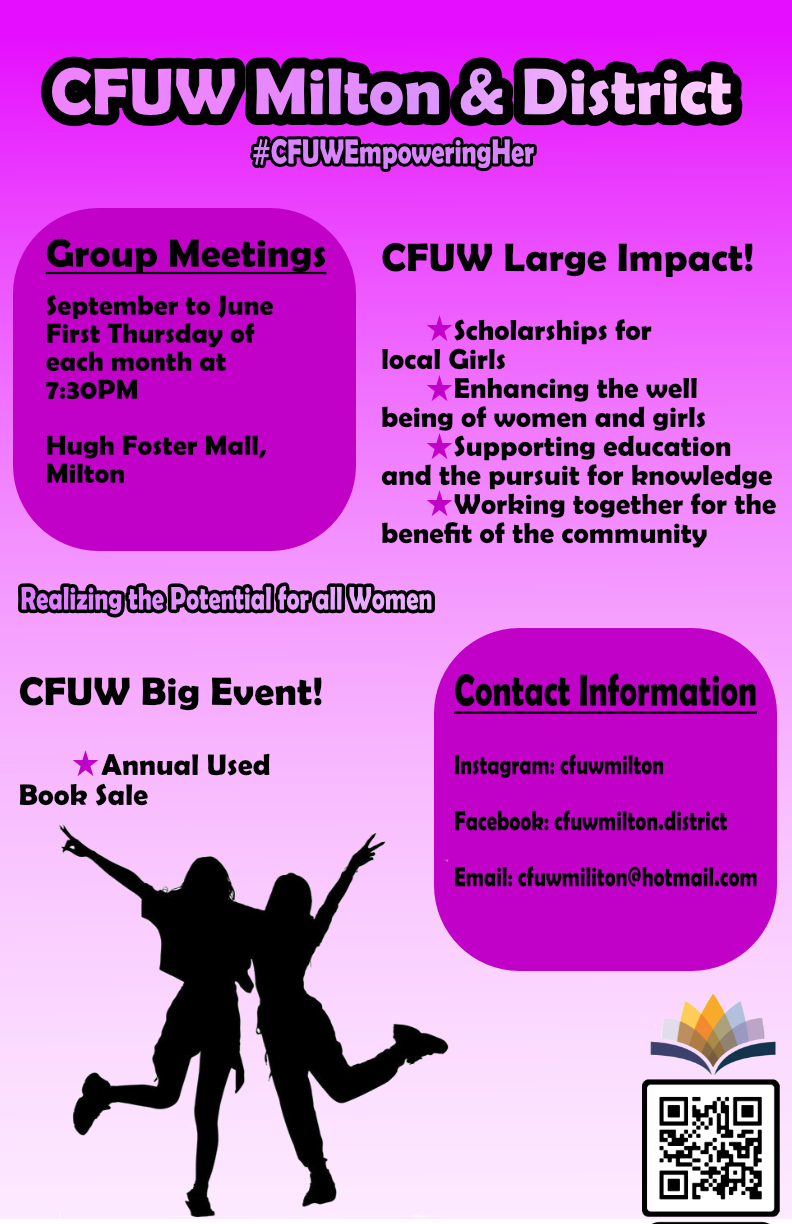 Slide 62 of 160
[Speaker Notes: https://cs1033.gaul.csd.uwo.ca/~ncarpani/posterassign/ncarpani_poster.jpg]
Slide 63 of 160
[Speaker Notes: https://cs1033.gaul.csd.uwo.ca/~ngatt/posterassign/ngatt_poster.jpg]
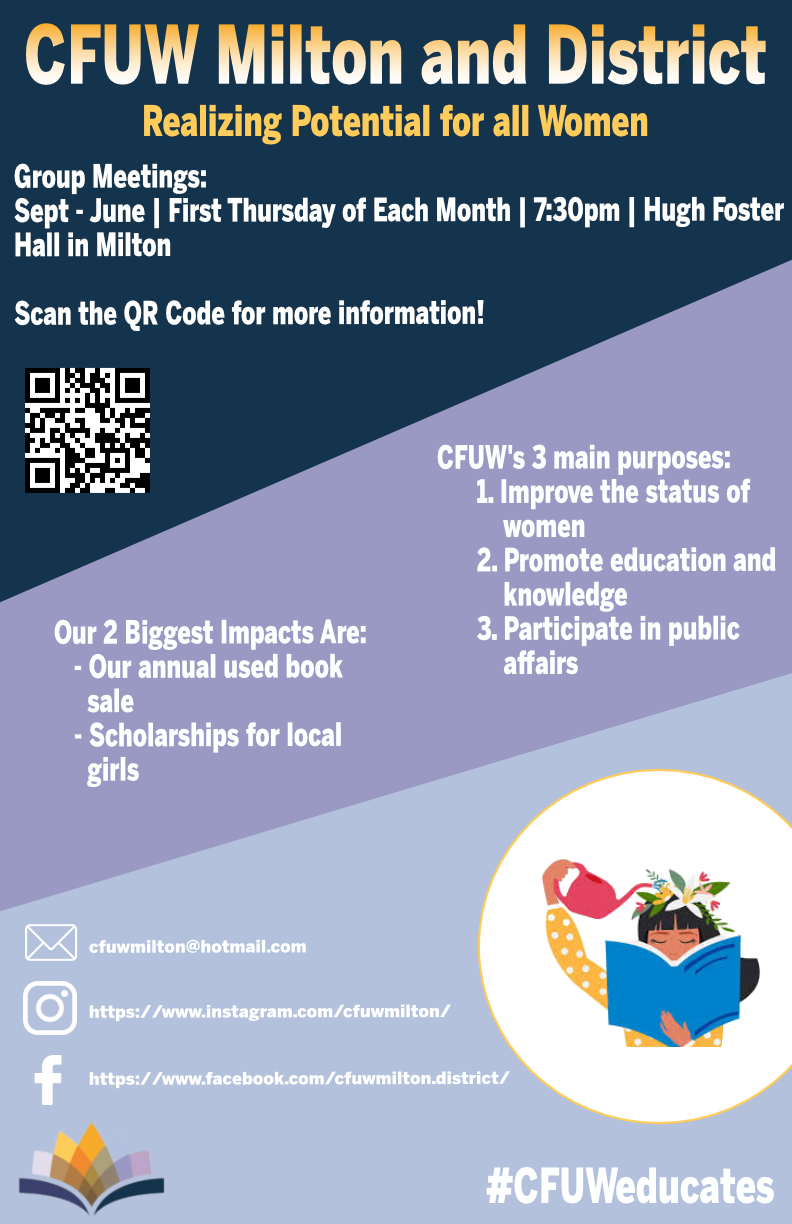 Slide 64 of 160
[Speaker Notes: https://cs1033.gaul.csd.uwo.ca/~ngoldbe5/posterassign/ngoldbe5_poster.jpg]
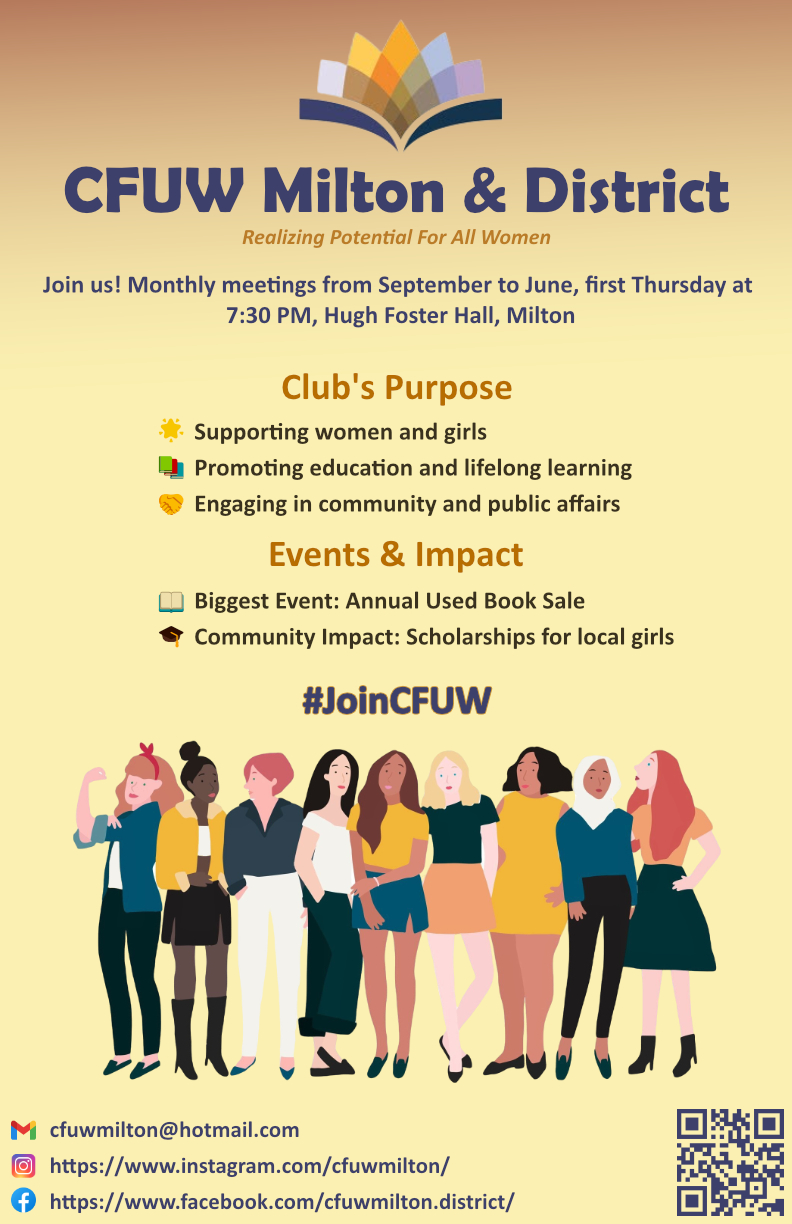 Slide 65 of 160
[Speaker Notes: https://cs1033.gaul.csd.uwo.ca/~nwoldeti/posterassign/nwoldeti_poster.jpg]
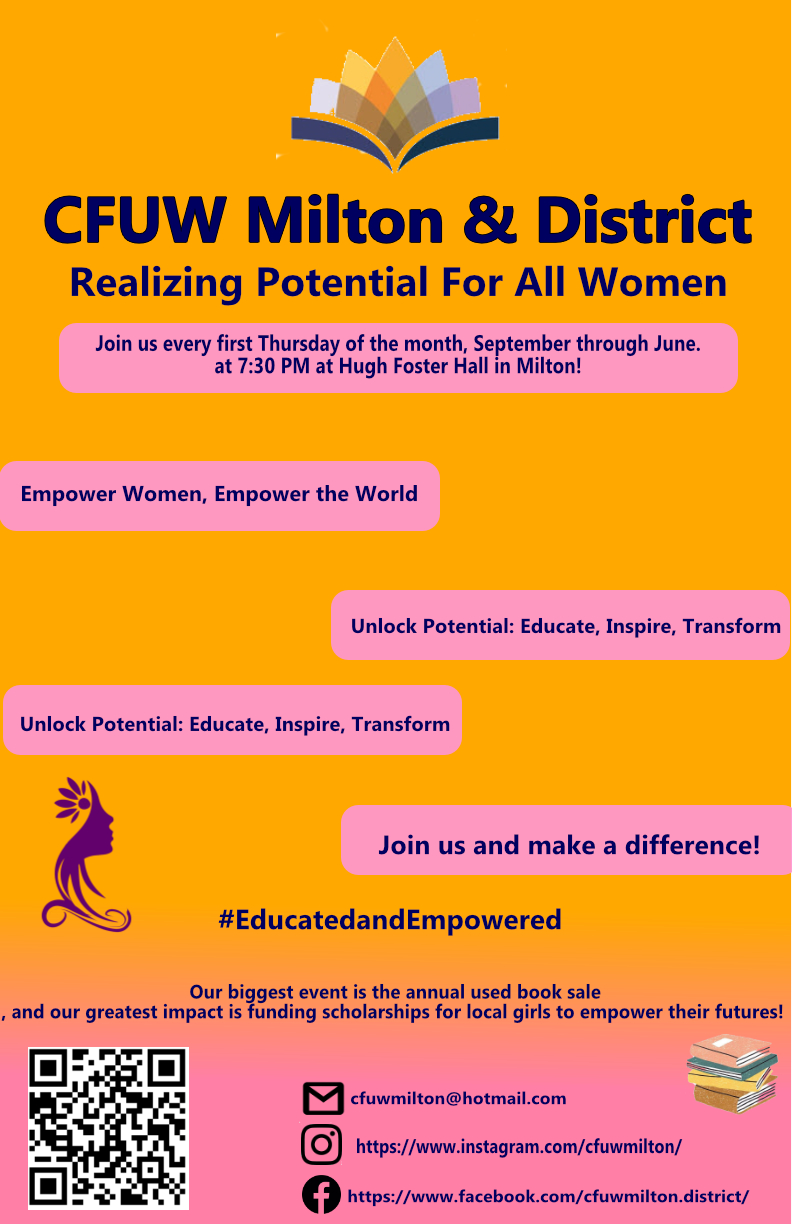 Slide 66 of 160
[Speaker Notes: https://cs1033.gaul.csd.uwo.ca/~nzeleke/posterassign/nzeleke_poster.jpg]
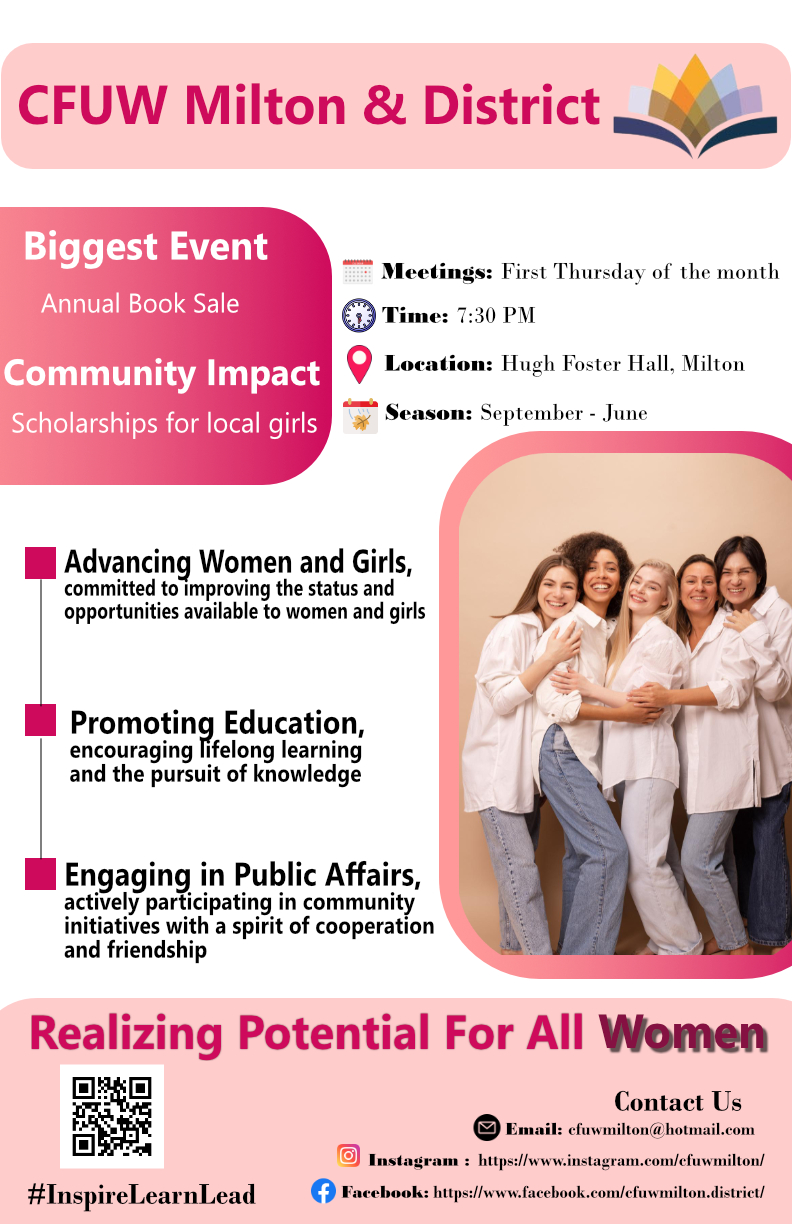 Slide 67 of 160
[Speaker Notes: https://cs1033.gaul.csd.uwo.ca/~hsahot/posterassign/hsahot_poster.jpg]
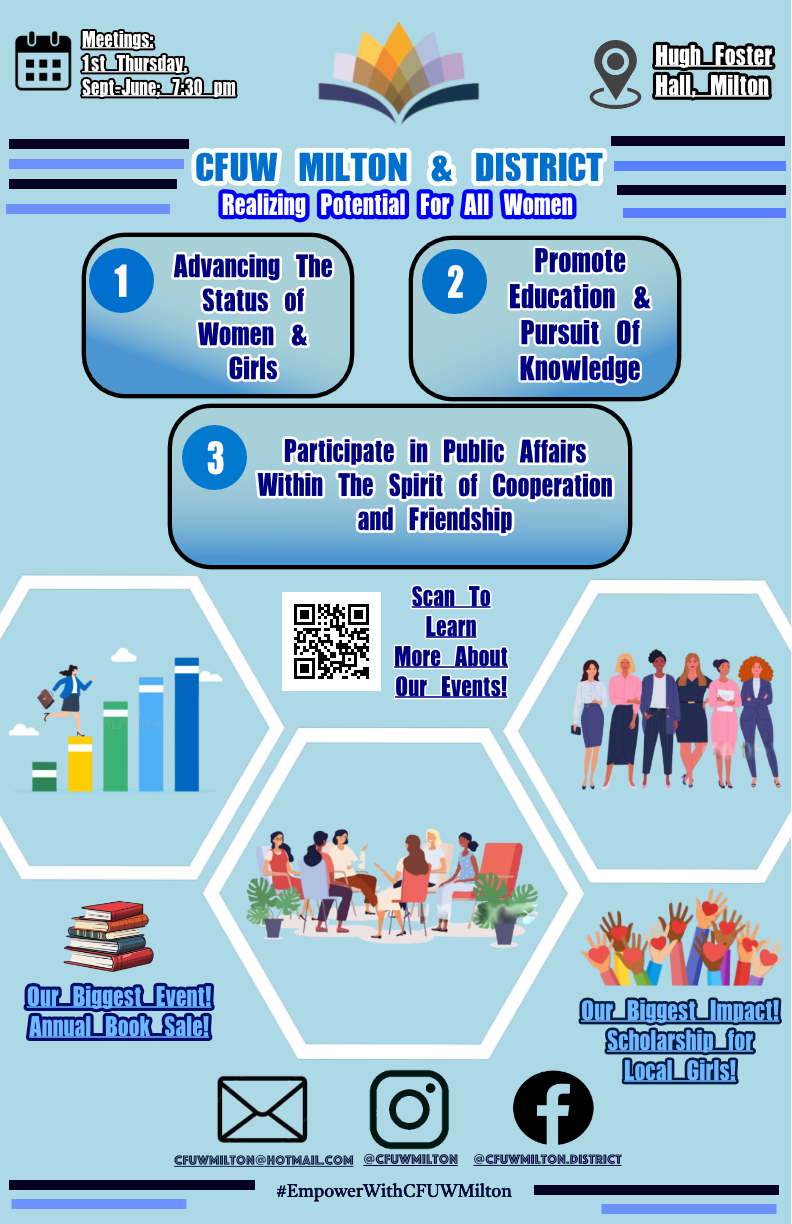 Slide 68 of 160
[Speaker Notes: https://cs1033.gaul.csd.uwo.ca/~nali229/posterassign/nali229_poster.jpg]
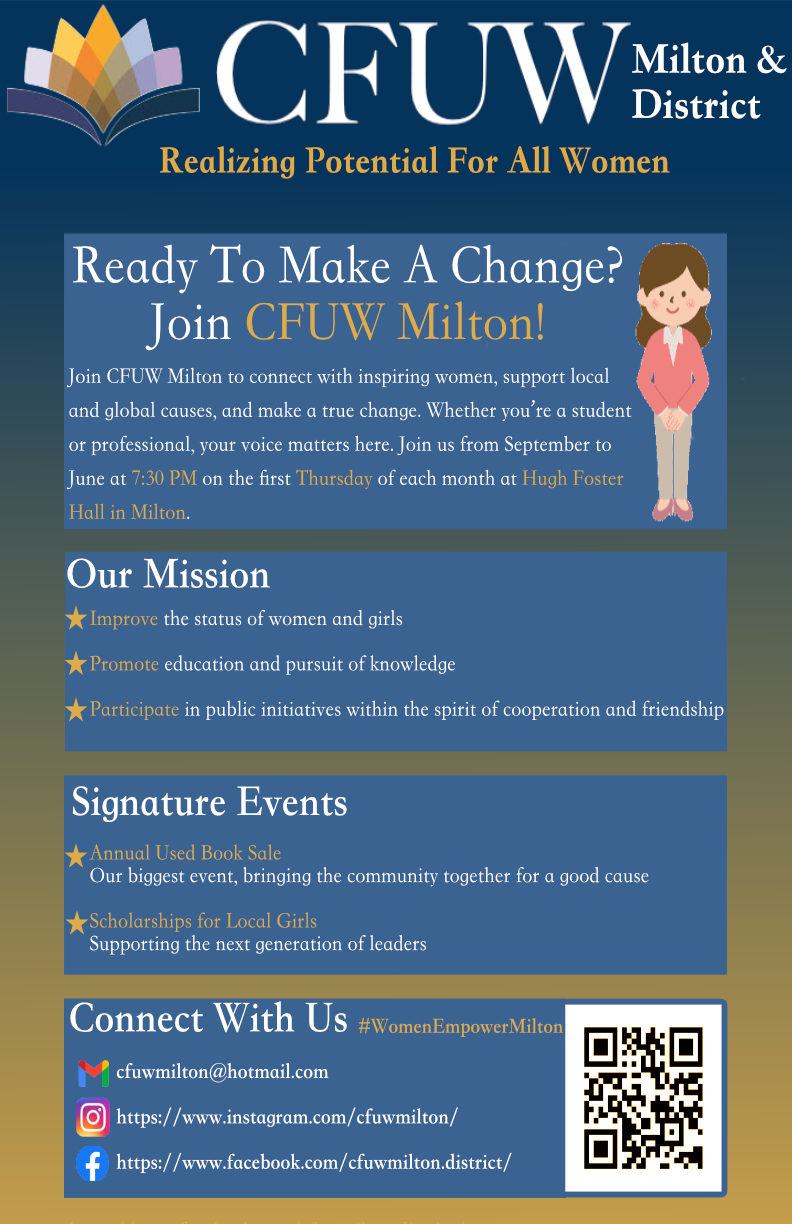 Slide 69 of 160
[Speaker Notes: https://cs1033.gaul.csd.uwo.ca/~oiwata/posterassign/oiwata_poster.jpg]
Slide 70 of 160
[Speaker Notes: https://cs1033.gaul.csd.uwo.ca/~ocolema/posterassign/ocolema_poster.jpg]
Slide 71 of 160
[Speaker Notes: https://cs1033.gaul.csd.uwo.ca/~oniarcho/posterassign/oniarcho_poster.jpg]
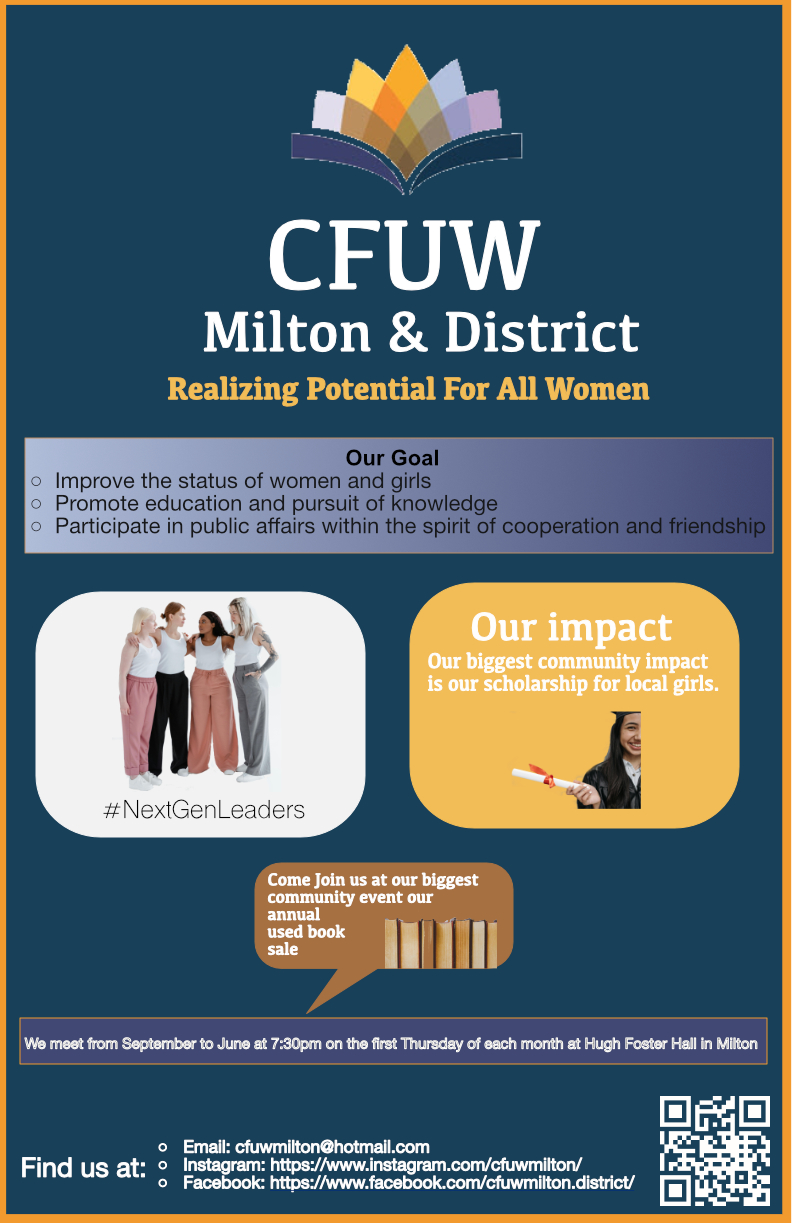 Slide 72 of 160
[Speaker Notes: https://cs1033.gaul.csd.uwo.ca/~orober/posterassign/orober_poster.jpg]
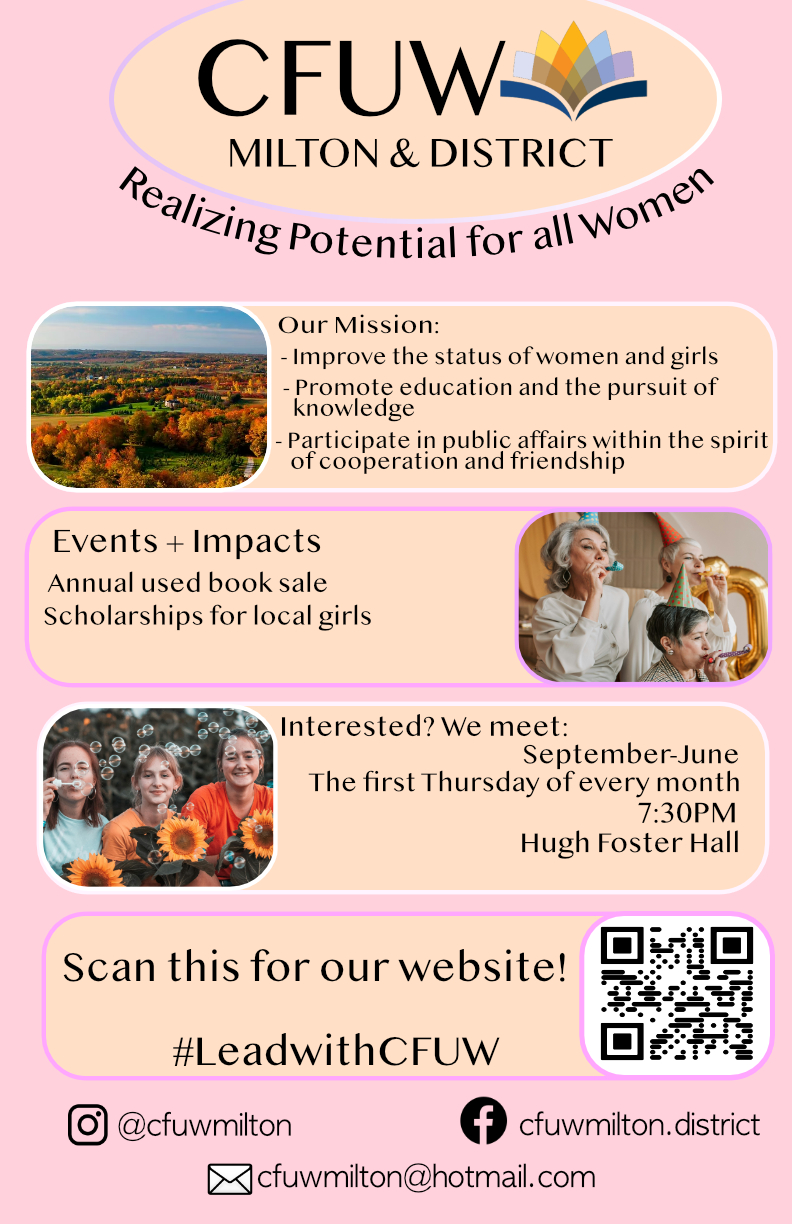 Slide 73 of 160
[Speaker Notes: https://cs1033.gaul.csd.uwo.ca/~odecresc/posterassign/odecresc_poster.jpg]
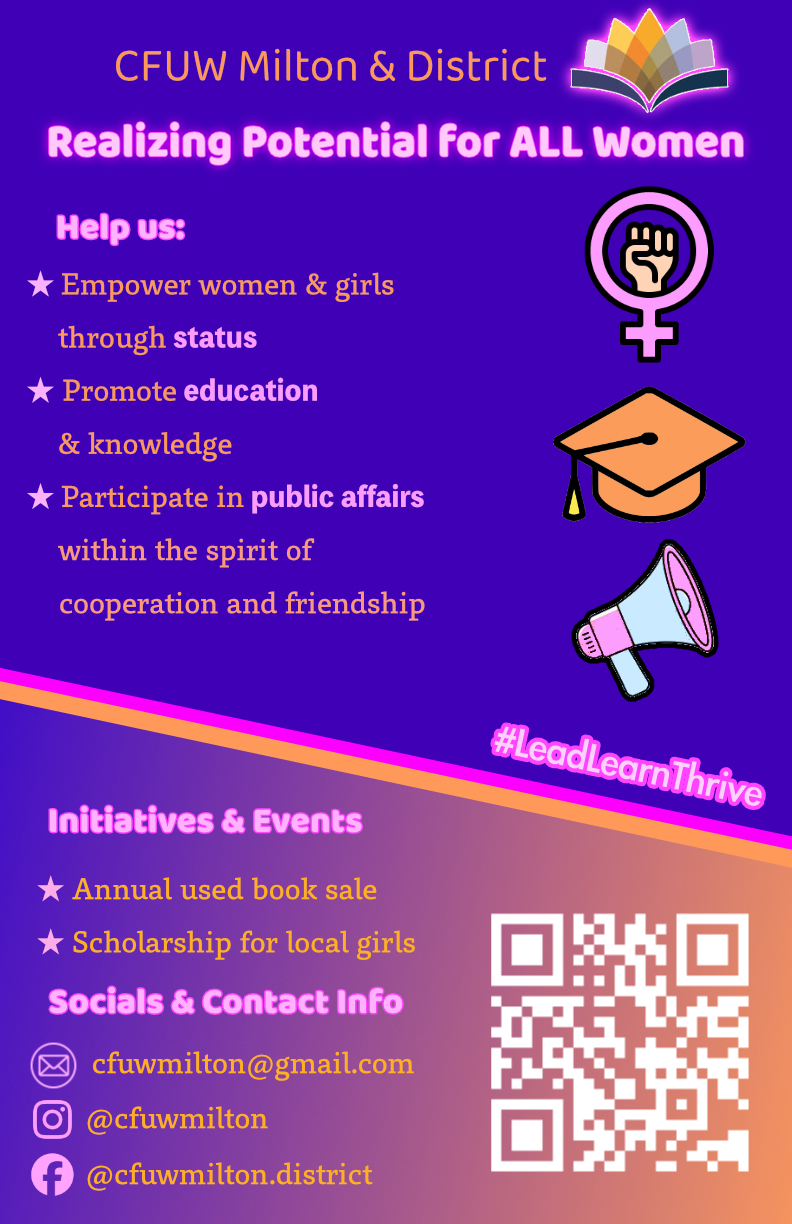 Slide 74 of 160
[Speaker Notes: https://cs1033.gaul.csd.uwo.ca/~ofuss/posterassign/ofuss_poster.jpg]
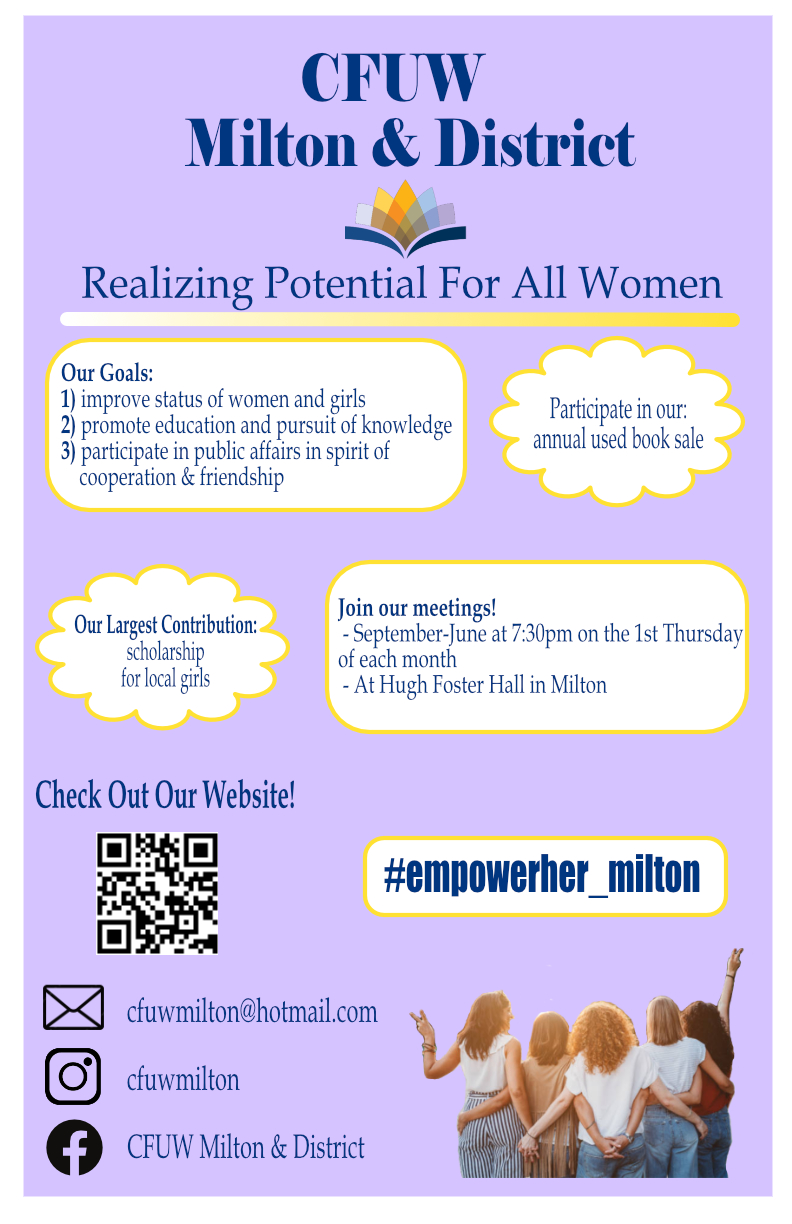 Slide 75 of 160
[Speaker Notes: https://cs1033.gaul.csd.uwo.ca/~ostone2/posterassign/ostone2_poster.jpg]
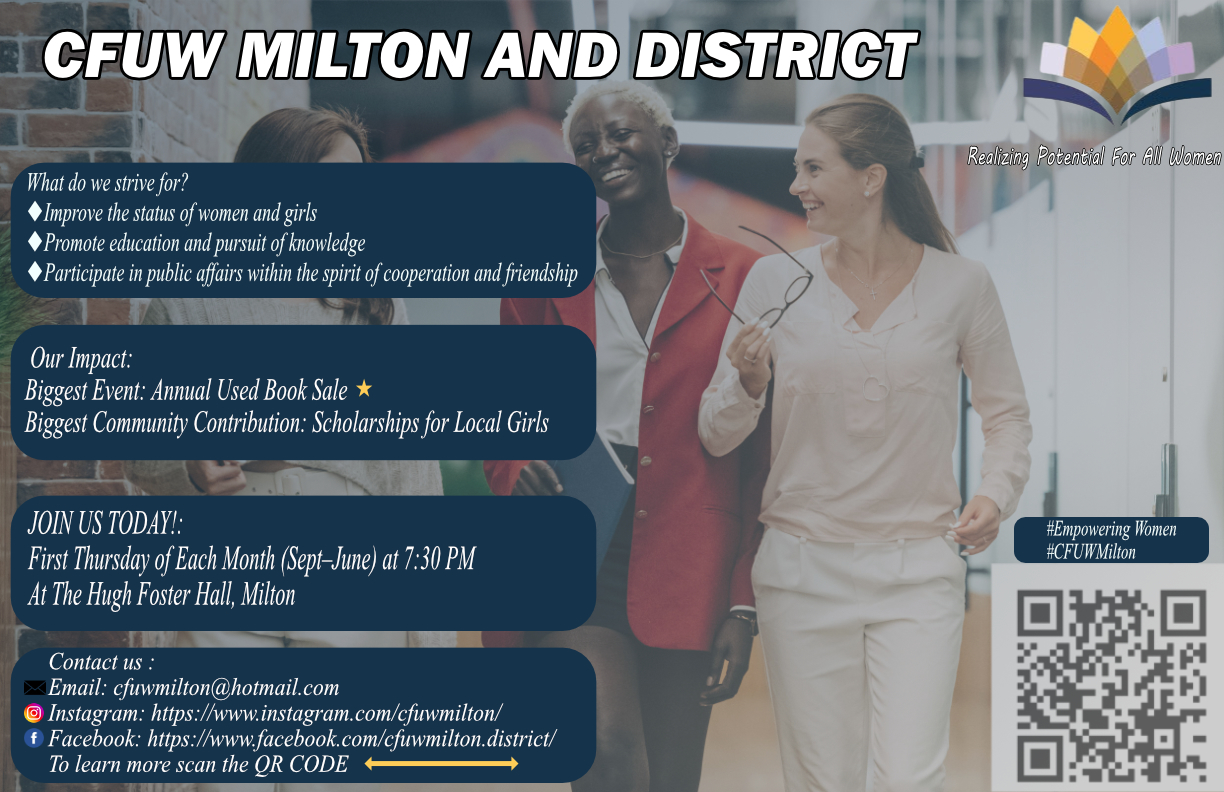 Slide 76 of 160
[Speaker Notes: https://cs1033.gaul.csd.uwo.ca/~omarti3/posterassign/omarti3_poster.jpg]
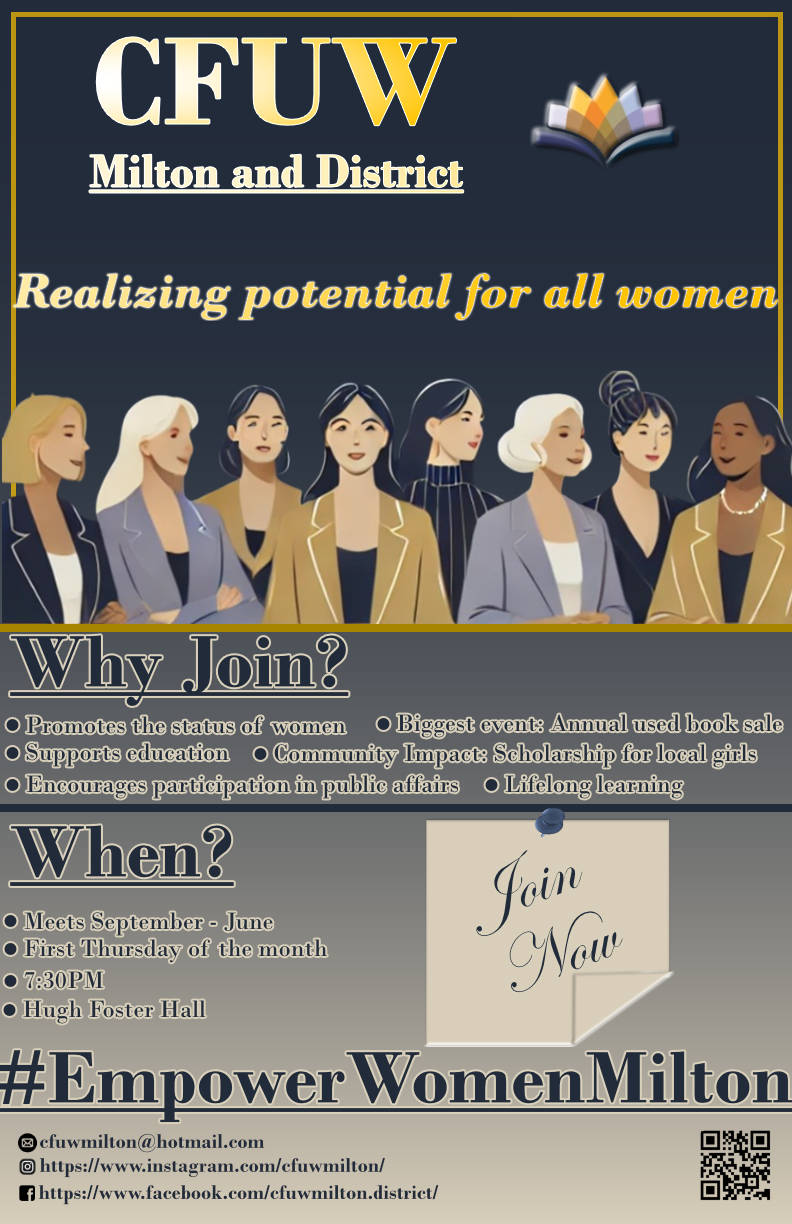 Slide 77 of 160
[Speaker Notes: https://cs1033.gaul.csd.uwo.ca/~okadri3/posterassign/okadri3_poster.jpg]
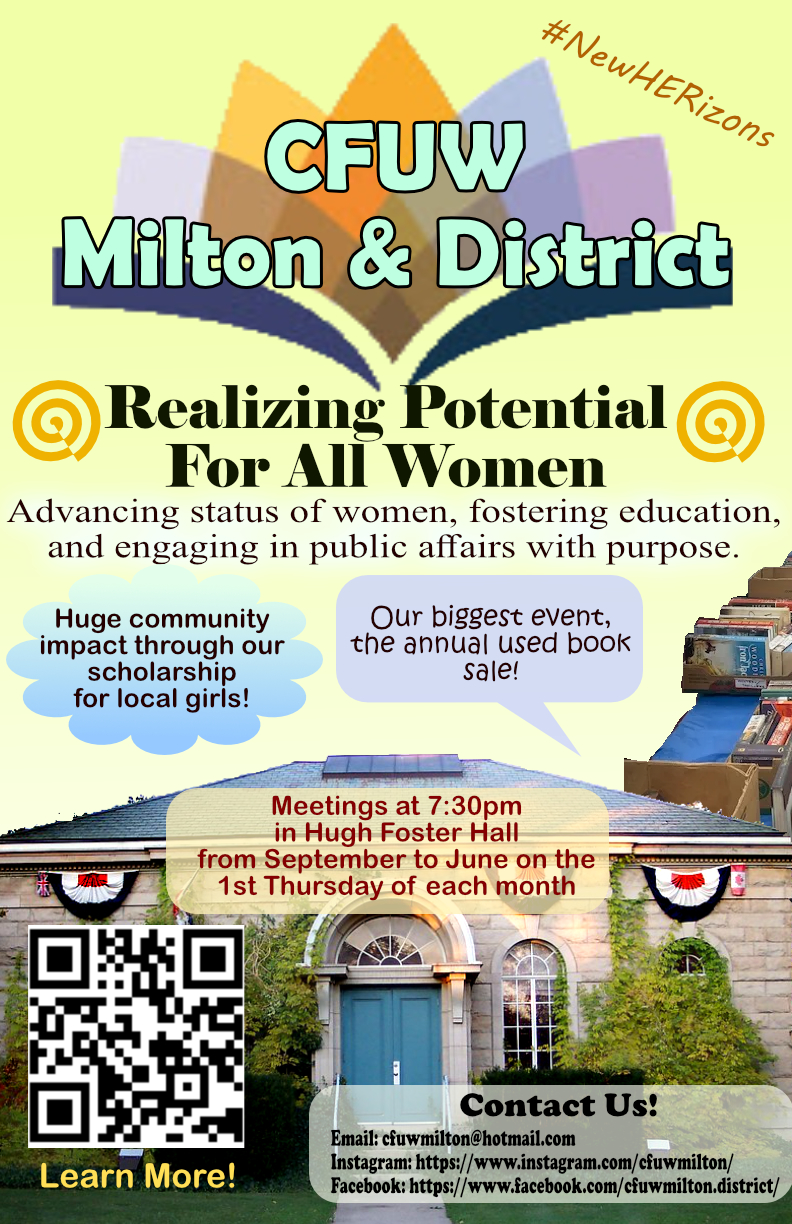 Slide 78 of 160
[Speaker Notes: https://cs1033.gaul.csd.uwo.ca/~oacharya/posterassign/oacharya_poster.jpg]
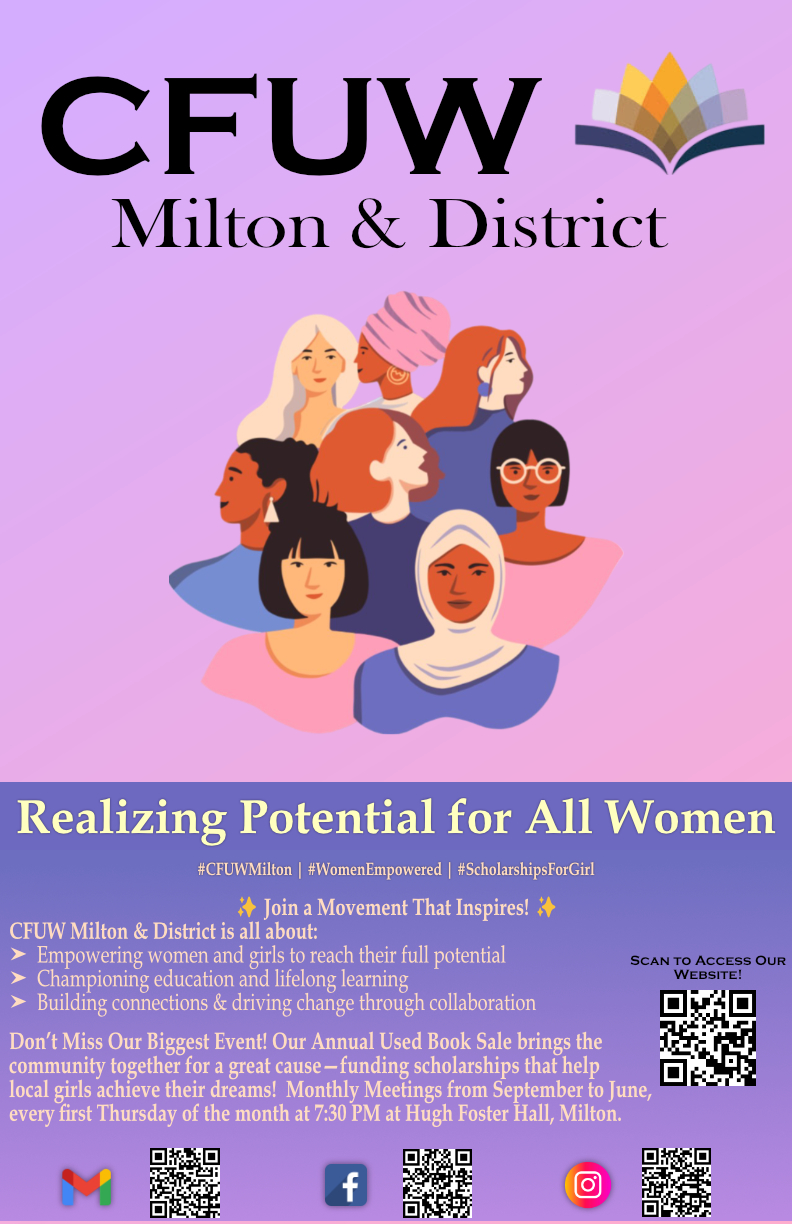 Slide 79 of 160
[Speaker Notes: https://cs1033.gaul.csd.uwo.ca/~osolima6/posterassign/osolima6_poster.jpg]
Slide 80 of 160
[Speaker Notes: https://cs1033.gaul.csd.uwo.ca/~oshiu/posterassign/oshiu_poster.jpg]
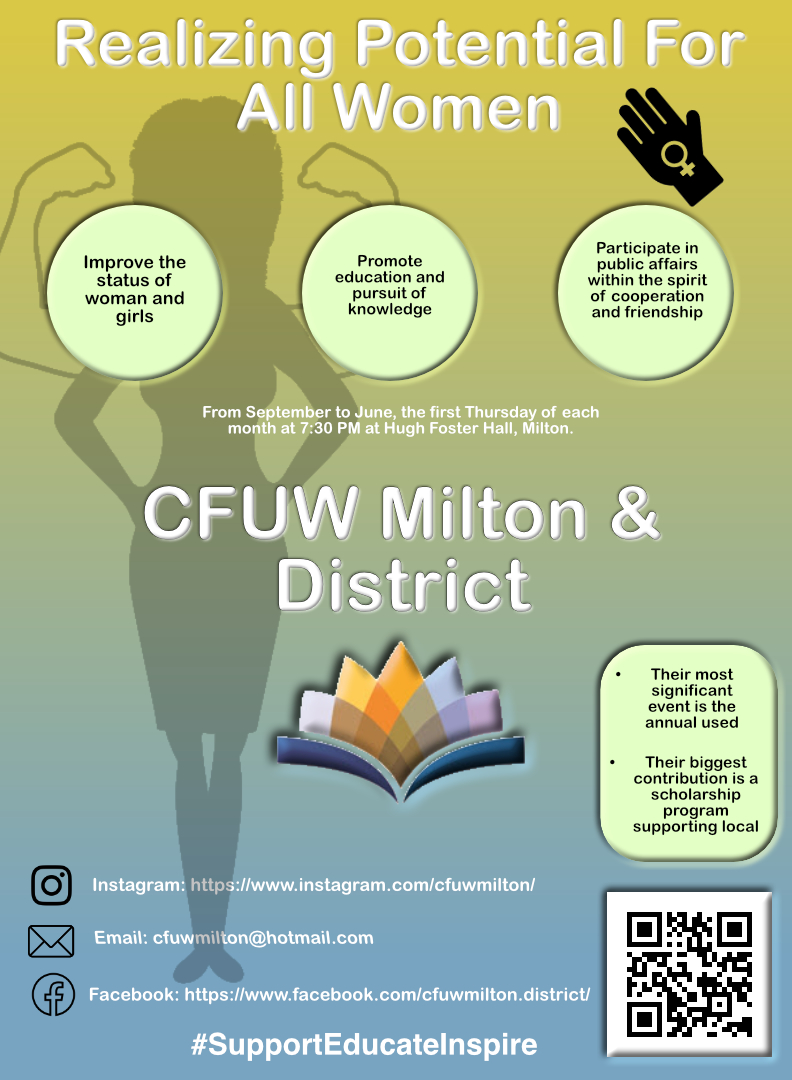 Slide 81 of 160
[Speaker Notes: https://cs1033.gaul.csd.uwo.ca/~ochen24/posterassign/ochen24_poster.jpg]
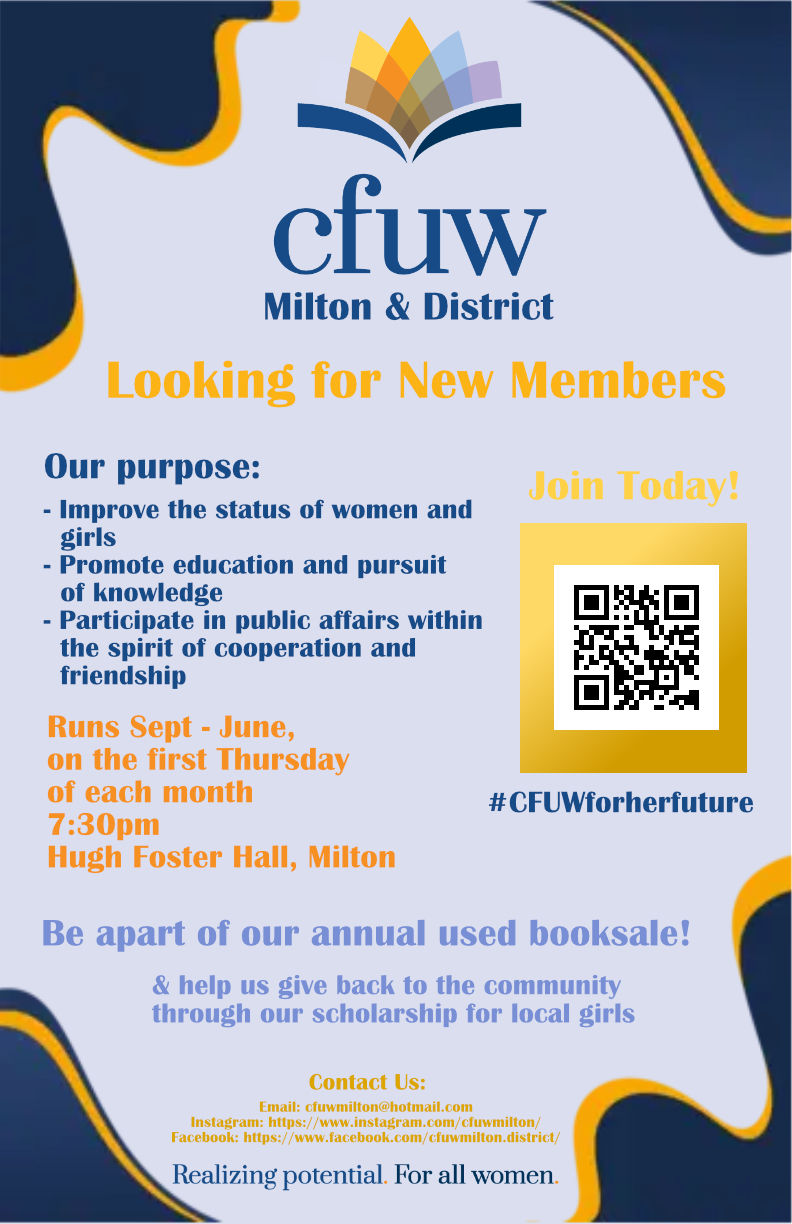 Slide 82 of 160
[Speaker Notes: https://cs1033.gaul.csd.uwo.ca/~omacken2/posterassign/omacken2_poster.jpg]
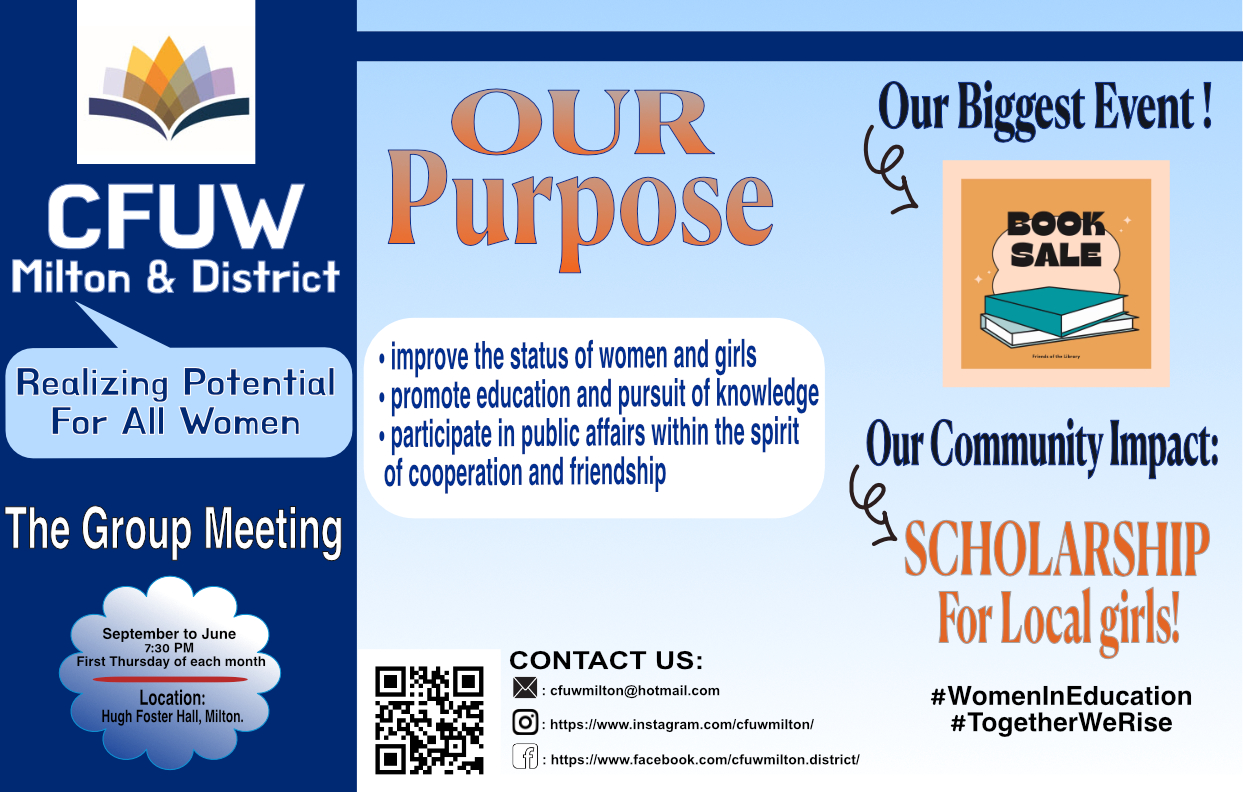 Slide 83 of 160
[Speaker Notes: https://cs1033.gaul.csd.uwo.ca/~pyazdanp/posterassign/pyazdanp_poster.jpg]
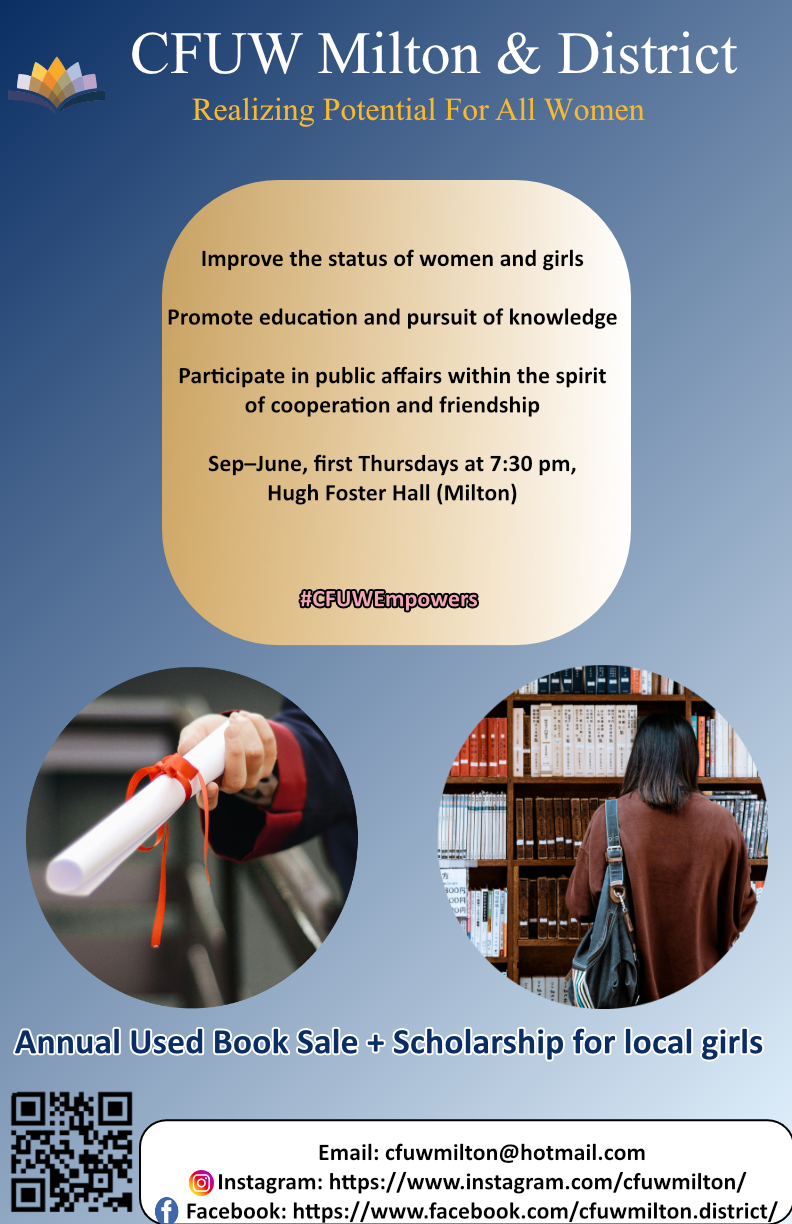 Slide 84 of 160
[Speaker Notes: https://cs1033.gaul.csd.uwo.ca/~pgoyal23/posterassign/pgoyal23_poster.jpg]
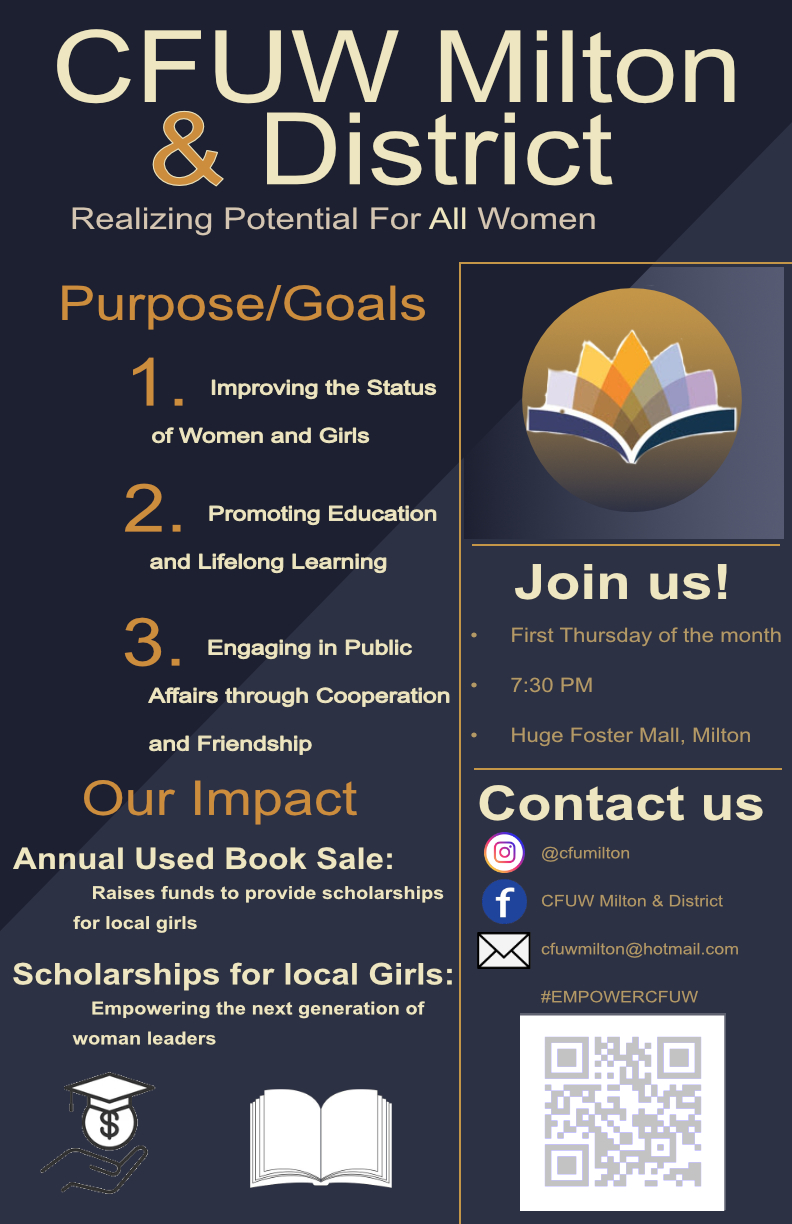 Slide 85 of 160
[Speaker Notes: https://cs1033.gaul.csd.uwo.ca/~pkapoo25/posterassign/pkapoo25_poster.jpg]
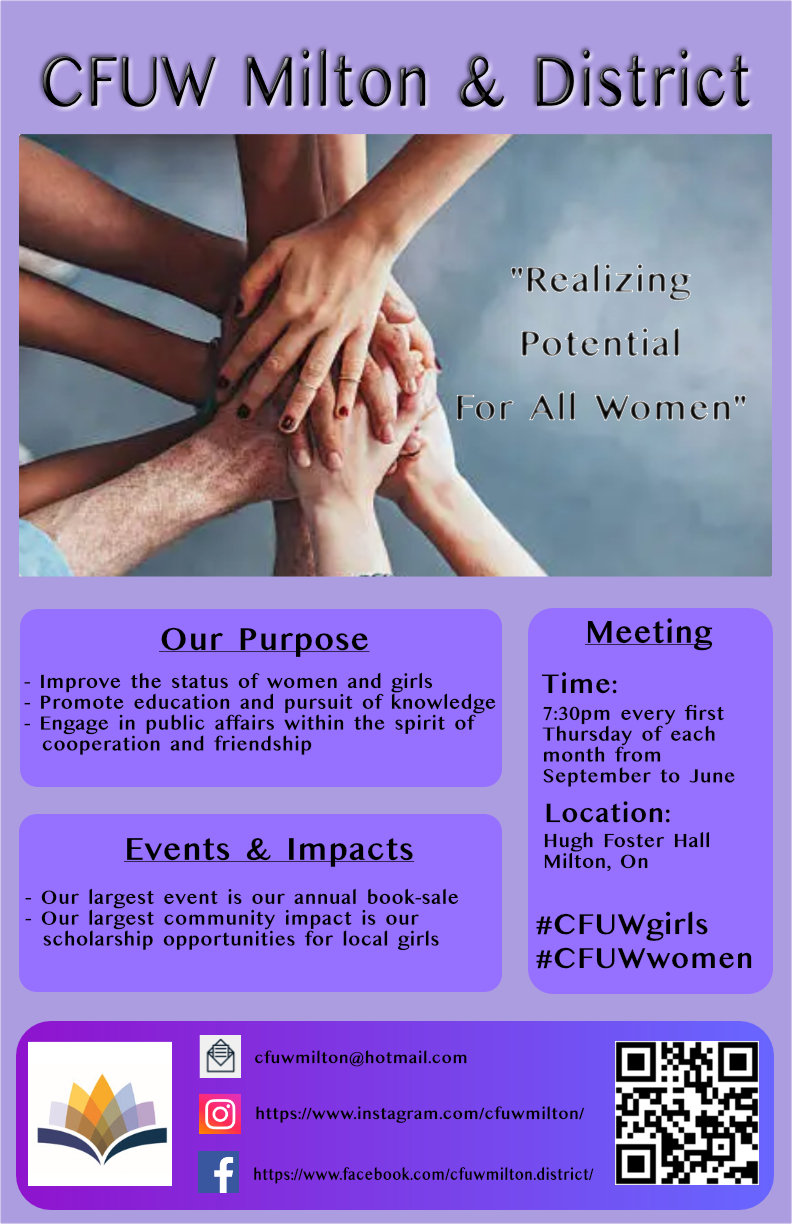 Slide 86 of 160
[Speaker Notes: https://cs1033.gaul.csd.uwo.ca/~plandry7/posterassign/plandry7_poster.jpg]
Slide 87 of 160
[Speaker Notes: https://cs1033.gaul.csd.uwo.ca/~psimopou/posterassign/psimopou_poster.jpg]
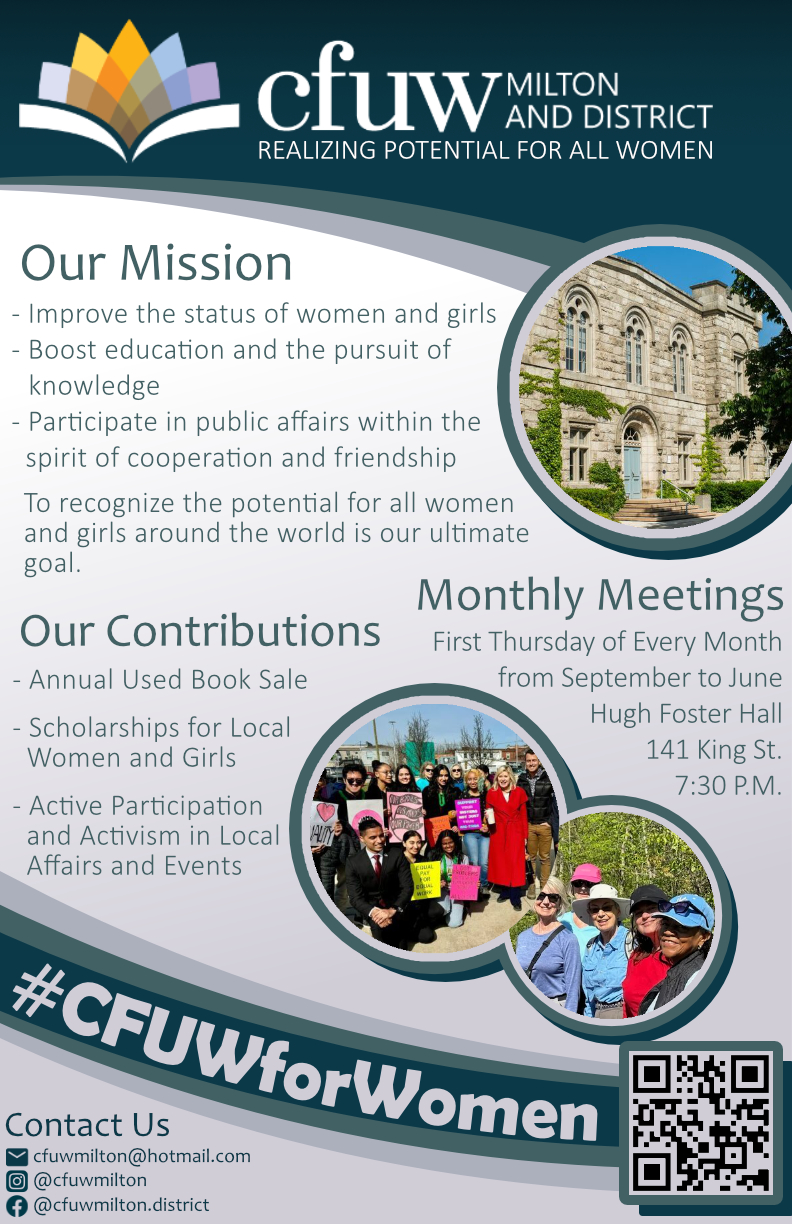 Slide 88 of 160
[Speaker Notes: https://cs1033.gaul.csd.uwo.ca/~psalaza/posterassign/psalaza_poster.jpg]
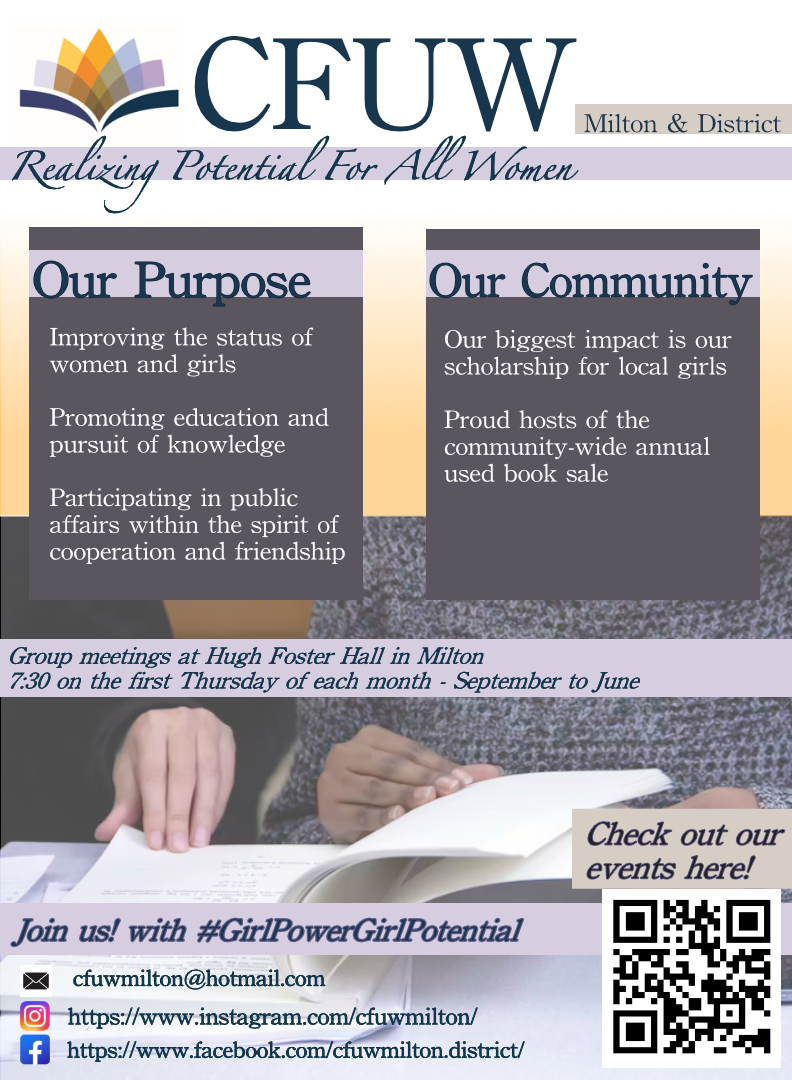 Slide 89 of 160
[Speaker Notes: https://cs1033.gaul.csd.uwo.ca/~psparli2/posterassign/psparli2_poster.jpg]
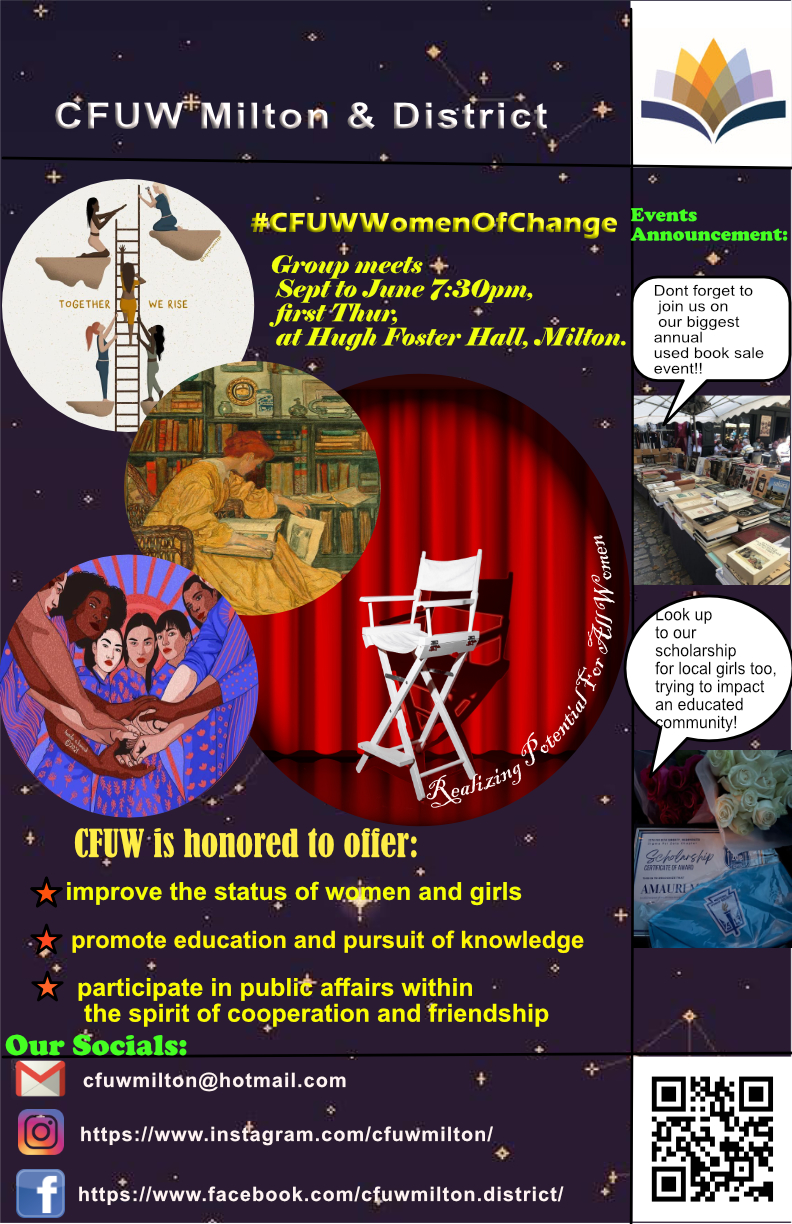 Slide 90 of 160
[Speaker Notes: https://cs1033.gaul.csd.uwo.ca/~pferdows/posterassign/pferdows_poster.jpg]
Slide 91 of 160
[Speaker Notes: https://cs1033.gaul.csd.uwo.ca/~pkaur249/posterassign/pkaur249_poster.jpg]
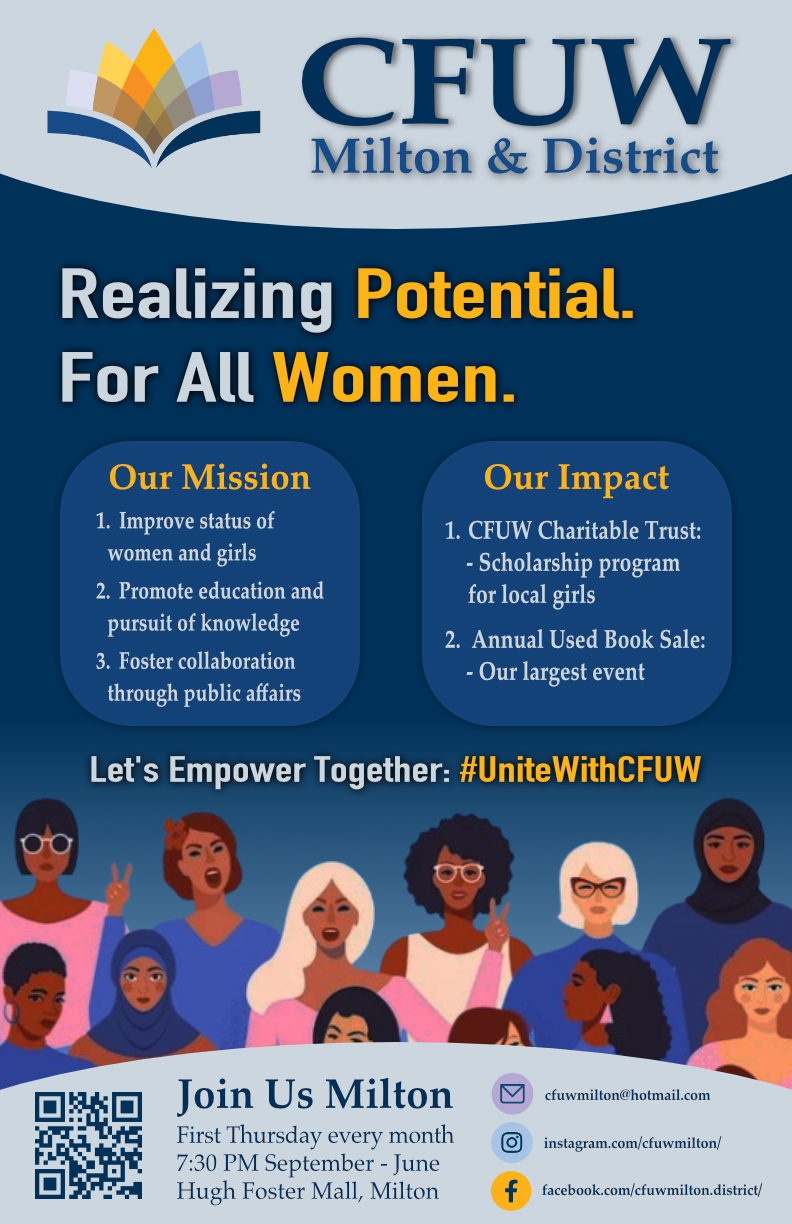 Slide 92 of 160
[Speaker Notes: https://cs1033.gaul.csd.uwo.ca/~ptamhan/posterassign/ptamhan_poster.jpg]
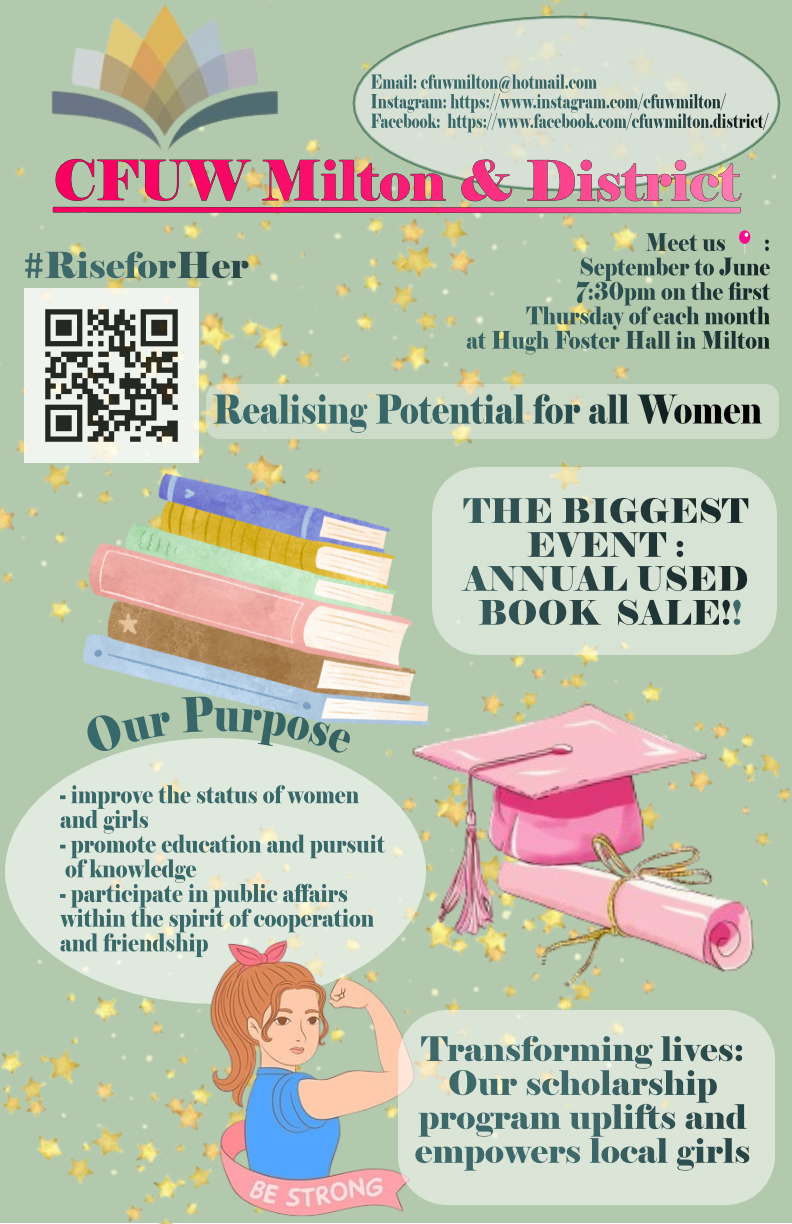 Slide 93 of 160
[Speaker Notes: https://cs1033.gaul.csd.uwo.ca/~pmundi2/posterassign/pmundi2_poster.jpg]
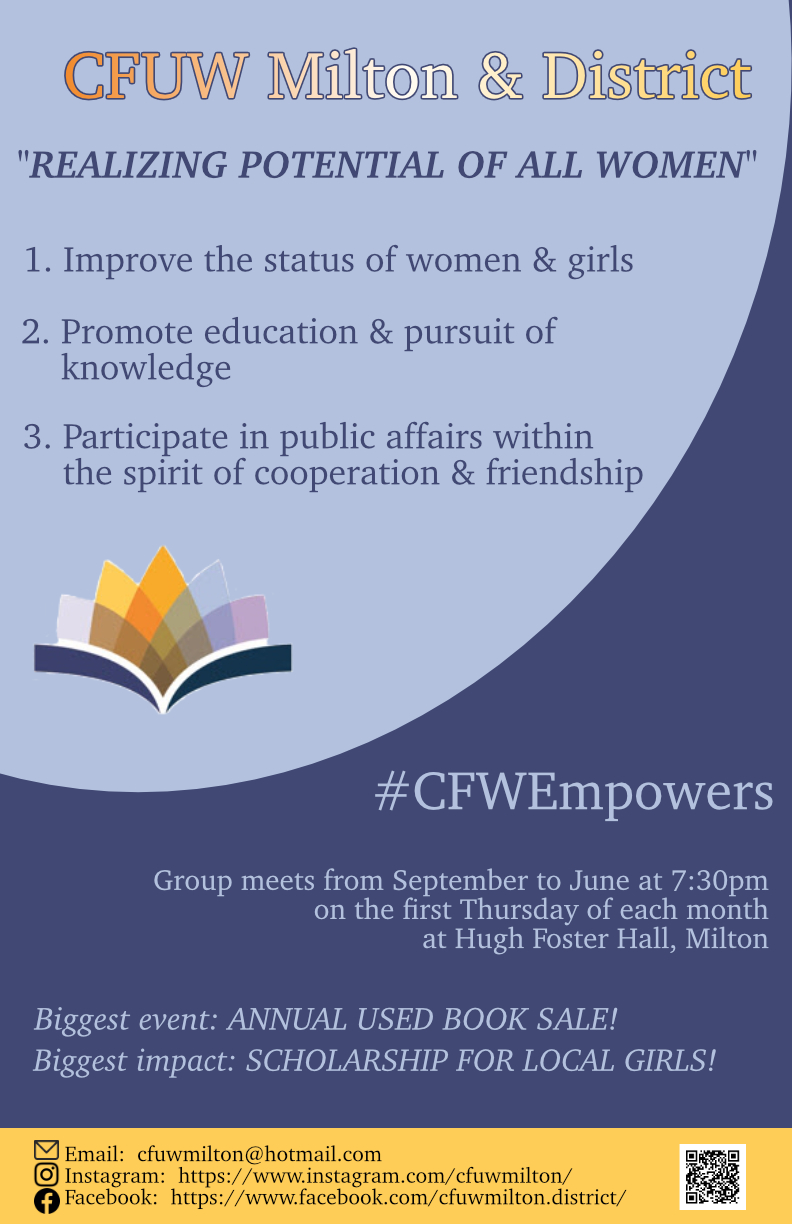 Slide 94 of 160
[Speaker Notes: https://cs1033.gaul.csd.uwo.ca/~pjaswal3/posterassign/pjaswal3_poster.jpg]
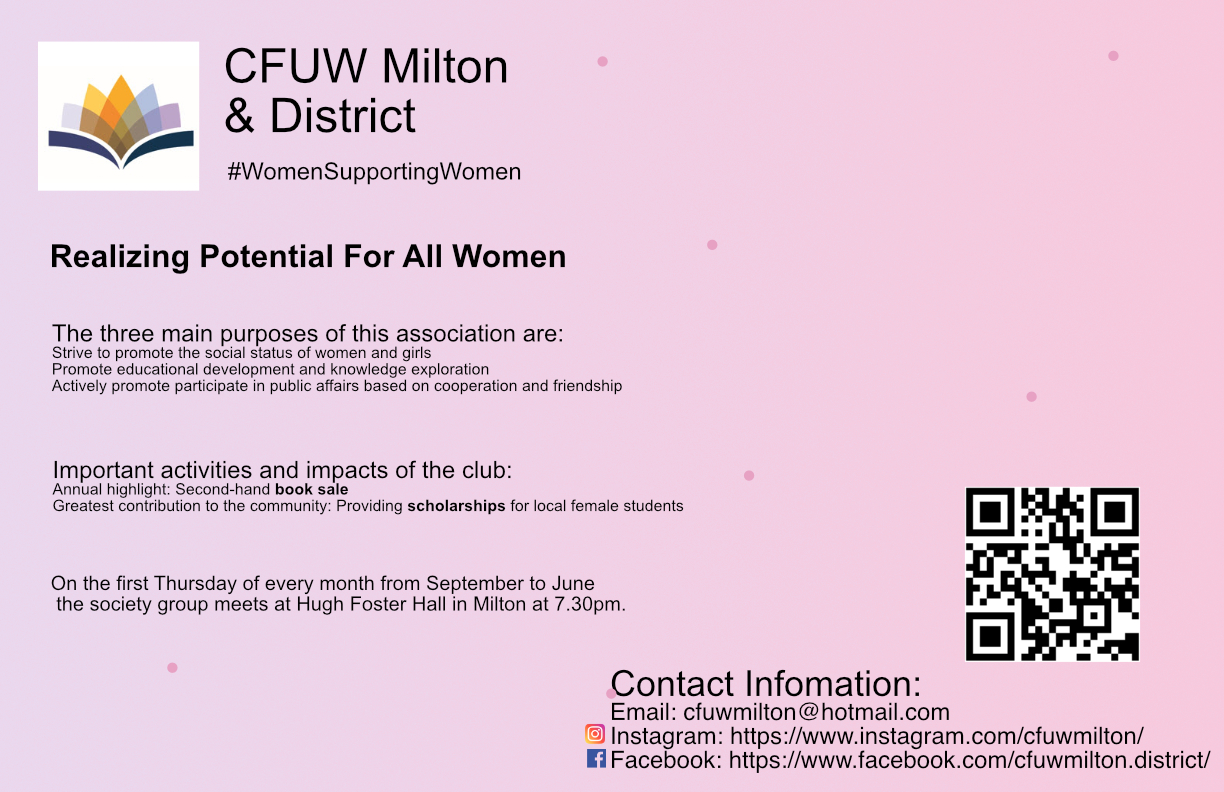 Slide 95 of 160
[Speaker Notes: https://cs1033.gaul.csd.uwo.ca/~qwu347/posterassign/qwu347_poster.jpg]
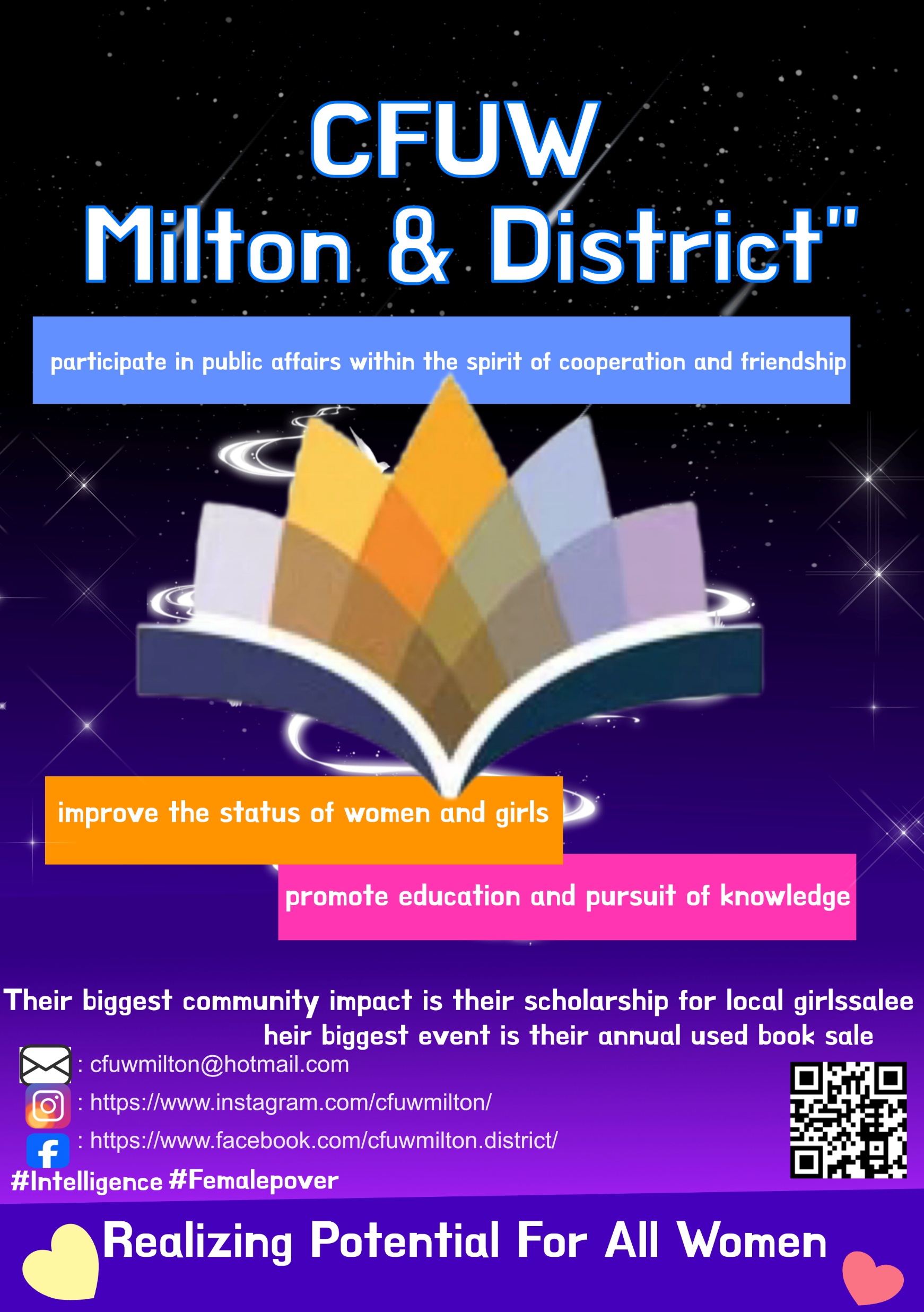 Slide 96 of 160
[Speaker Notes: https://cs1033.gaul.csd.uwo.ca/~qjiang82/posterassign/qjiang82_poster.jpg]
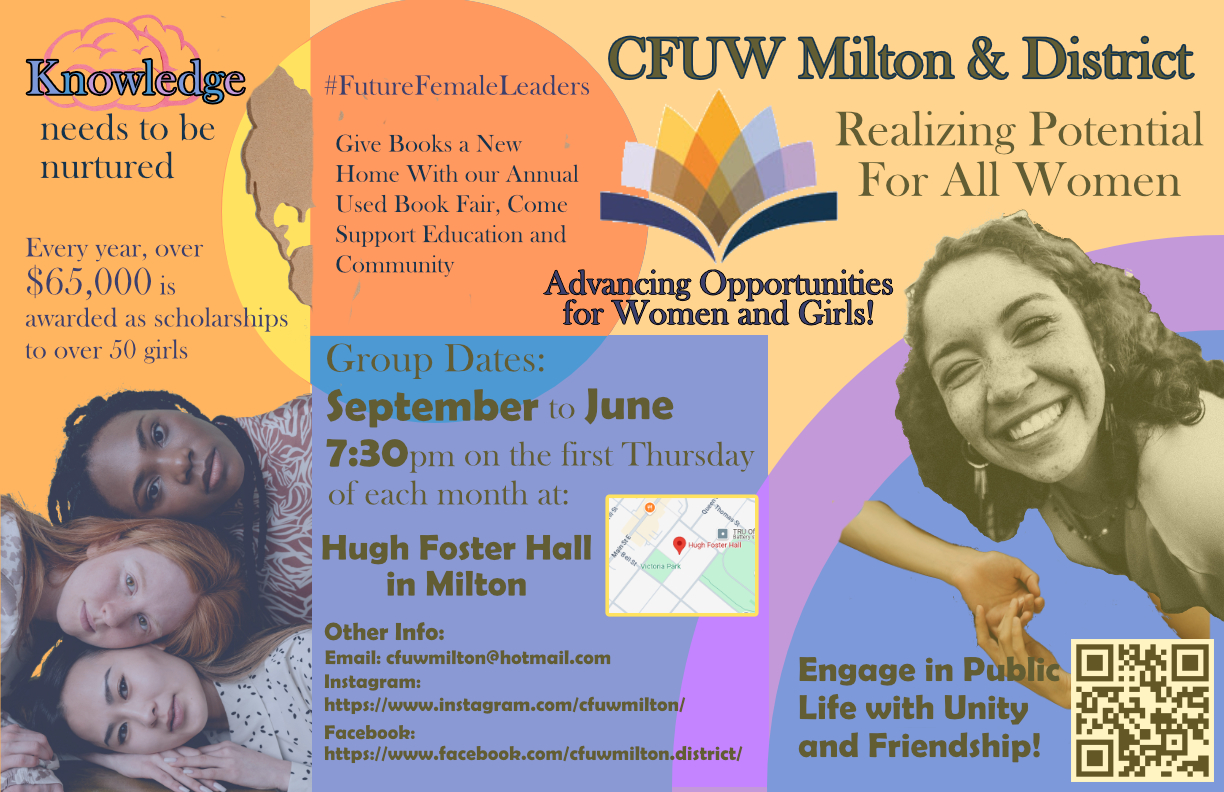 Slide 97 of 160
[Speaker Notes: https://cs1033.gaul.csd.uwo.ca/~qbernard/posterassign/qbernard_poster.jpg]
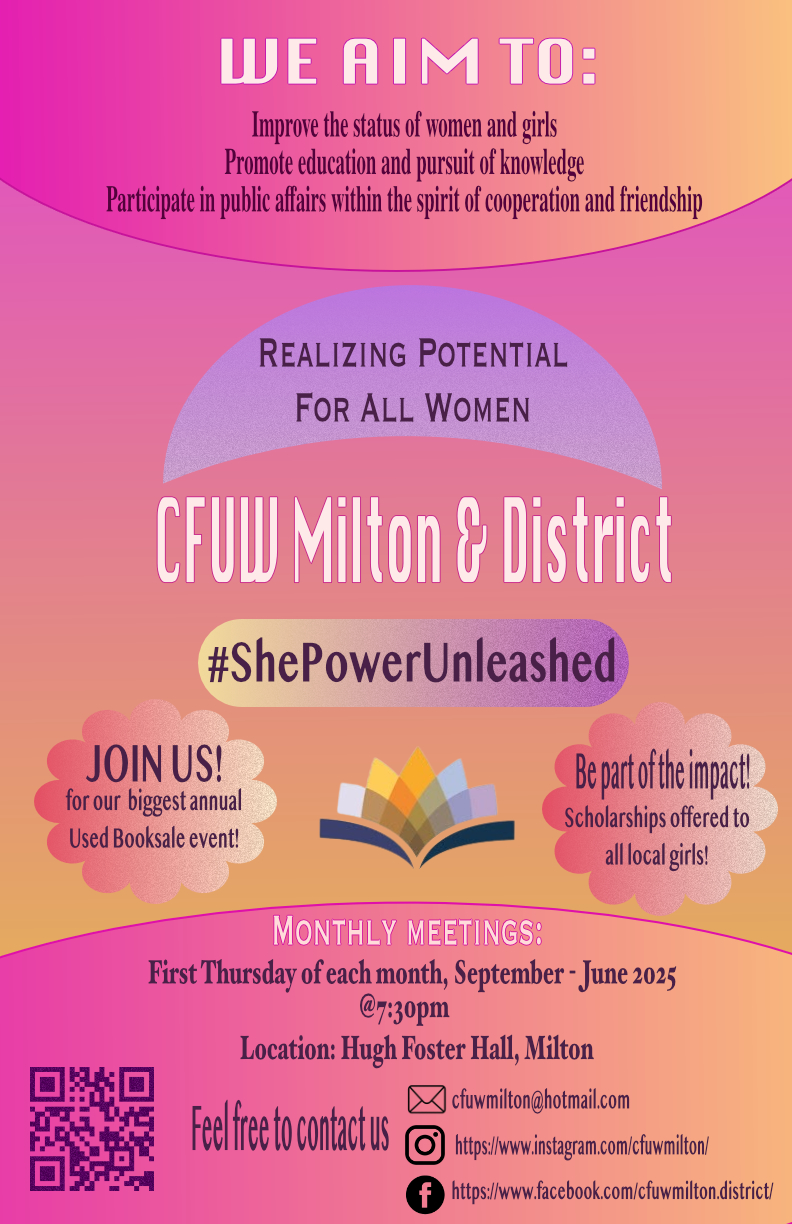 Slide 98 of 160
[Speaker Notes: https://cs1033.gaul.csd.uwo.ca/~rahme58/posterassign/rahme58_poster.jpg]
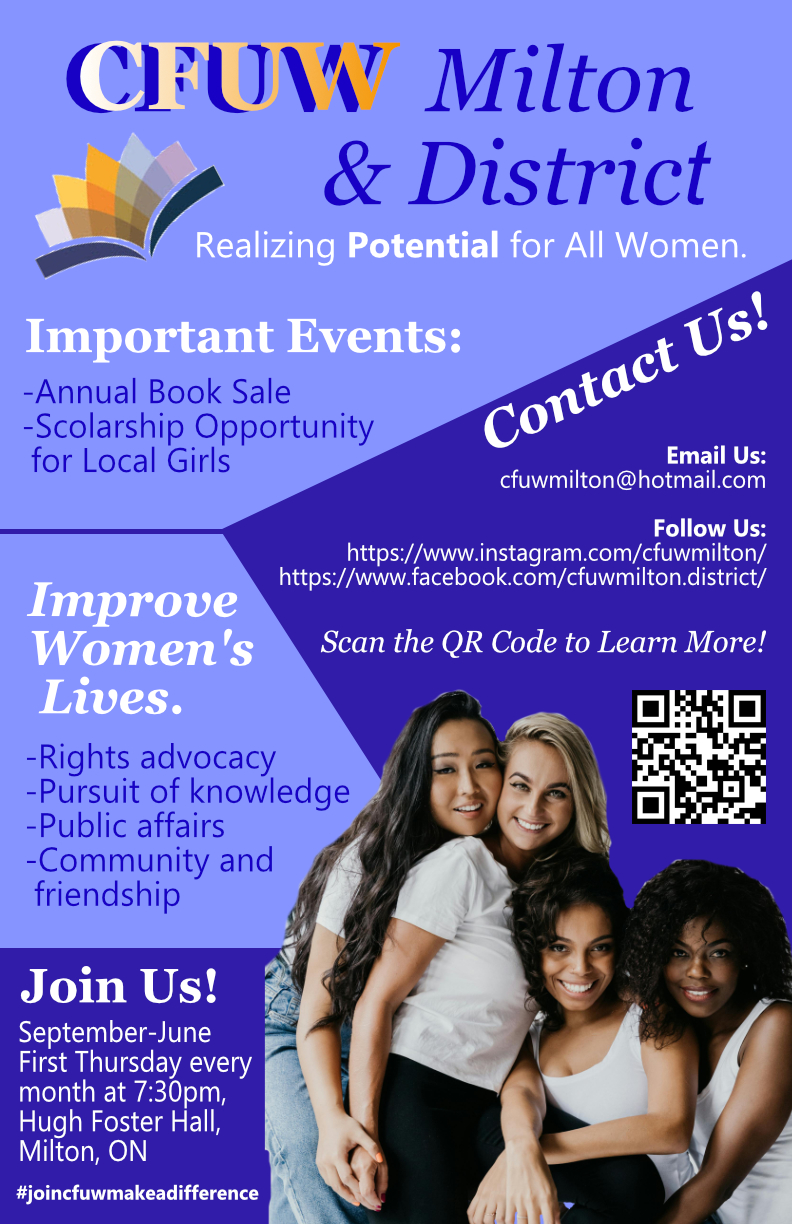 Slide 99 of 160
[Speaker Notes: https://cs1033.gaul.csd.uwo.ca/~relia/posterassign/relia_poster.jpg]
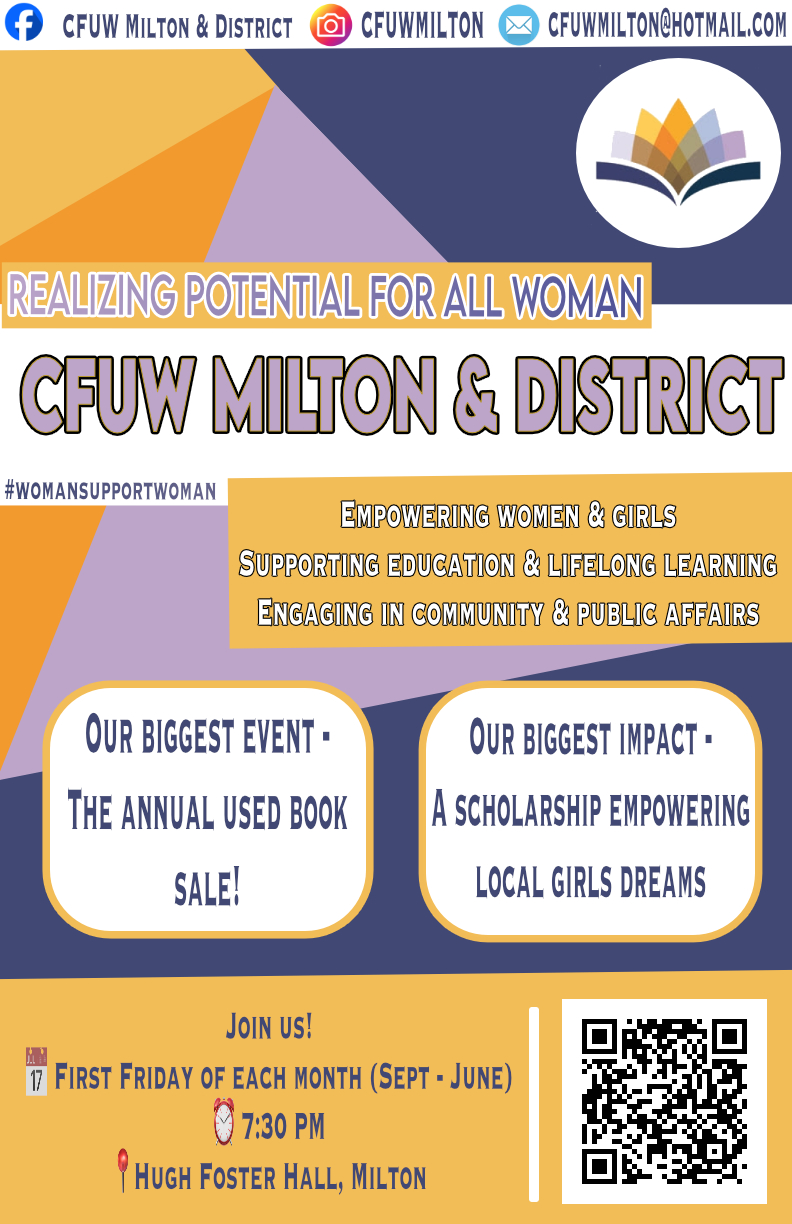 Slide 100 of 160
[Speaker Notes: https://cs1033.gaul.csd.uwo.ca/~rkotsopo/posterassign/rkotsopo_poster.jpg]
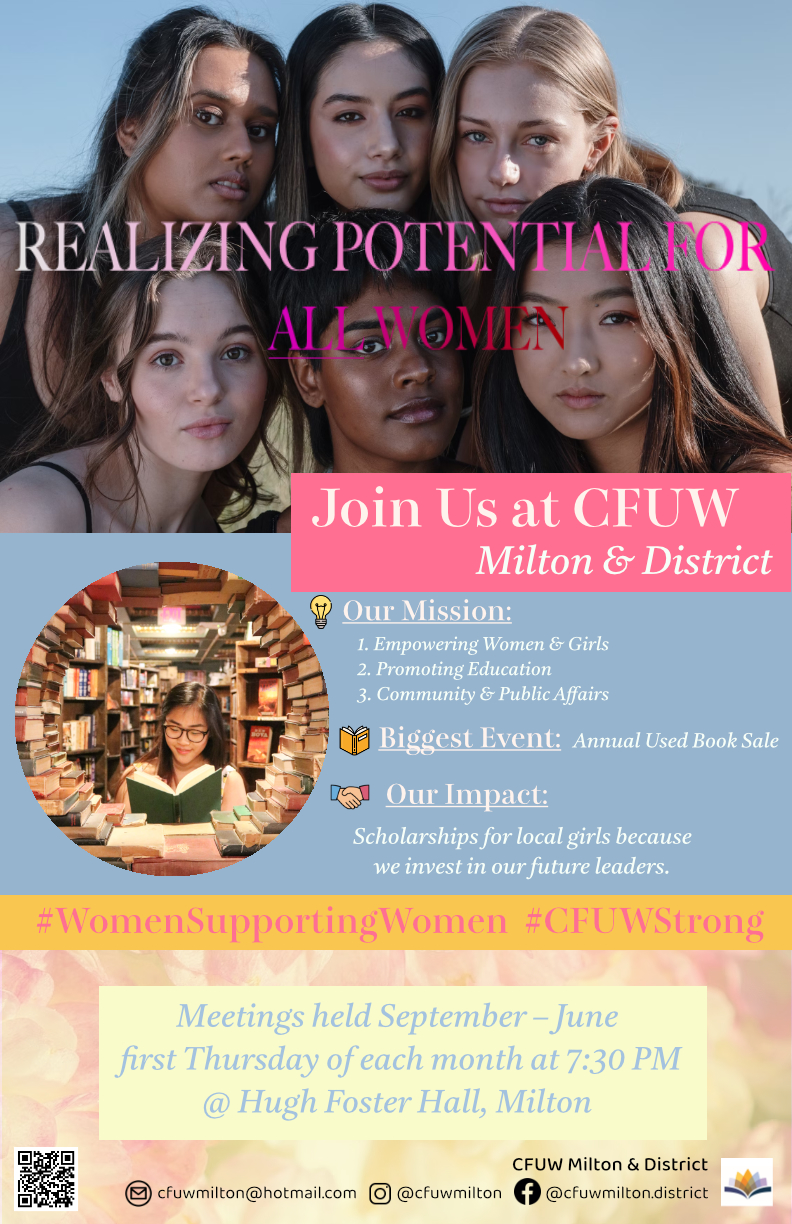 Slide 101 of 160
[Speaker Notes: https://cs1033.gaul.csd.uwo.ca/~rpeng33/posterassign/rpeng33_poster.jpg]
Slide 102 of 160
[Speaker Notes: https://cs1033.gaul.csd.uwo.ca/~rxue27/posterassign/rxue27_poster.jpg]
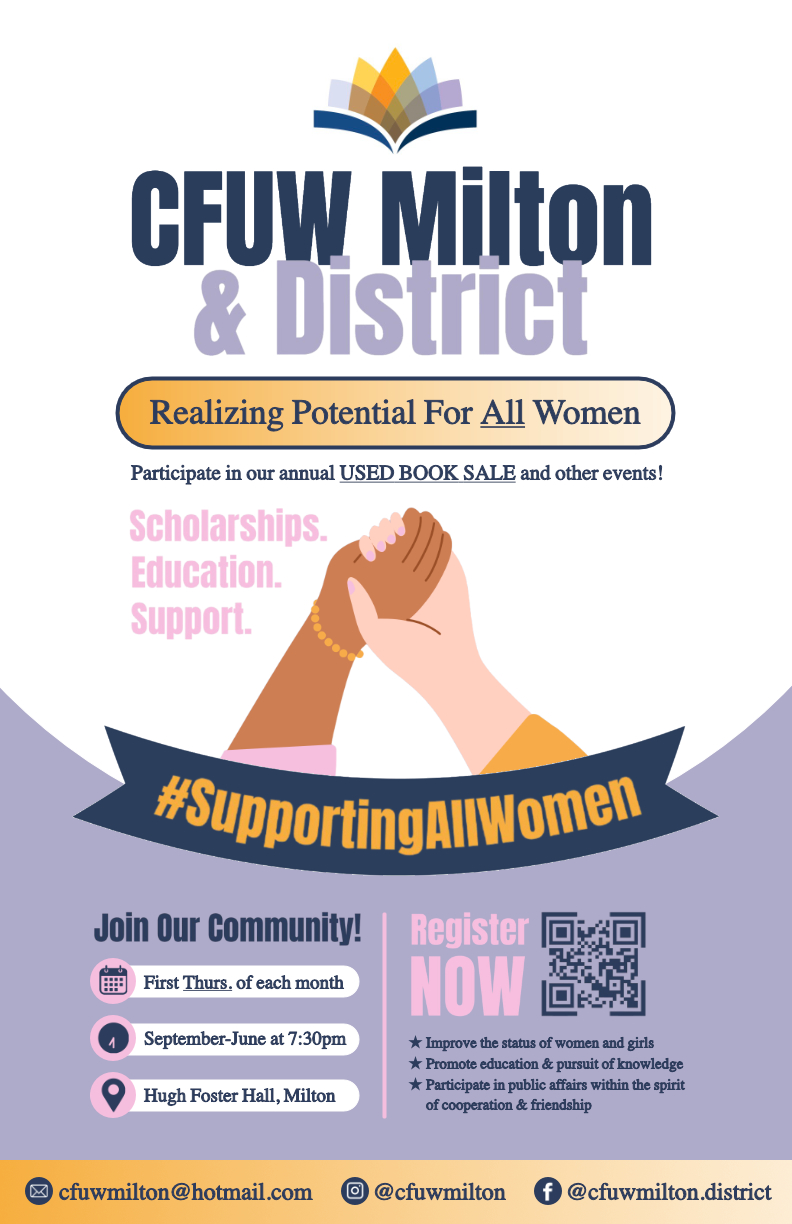 Slide 103 of 160
[Speaker Notes: https://cs1033.gaul.csd.uwo.ca/~rezer/posterassign/rezer_poster.jpg]
Slide 104 of 160
[Speaker Notes: https://cs1033.gaul.csd.uwo.ca/~rdave8/posterassign/rdave8_poster.jpg]
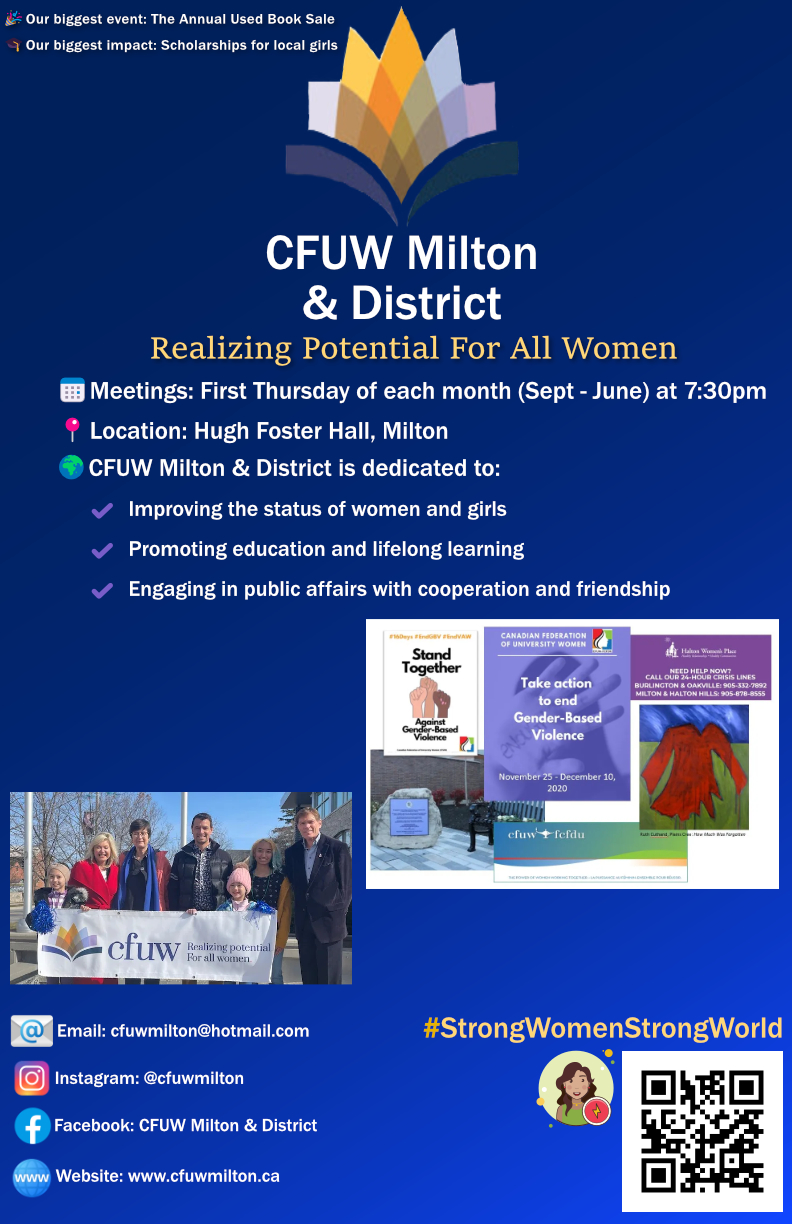 Slide 105 of 160
[Speaker Notes: https://cs1033.gaul.csd.uwo.ca/~rnajimi/posterassign/rnajimi_poster.jpg]
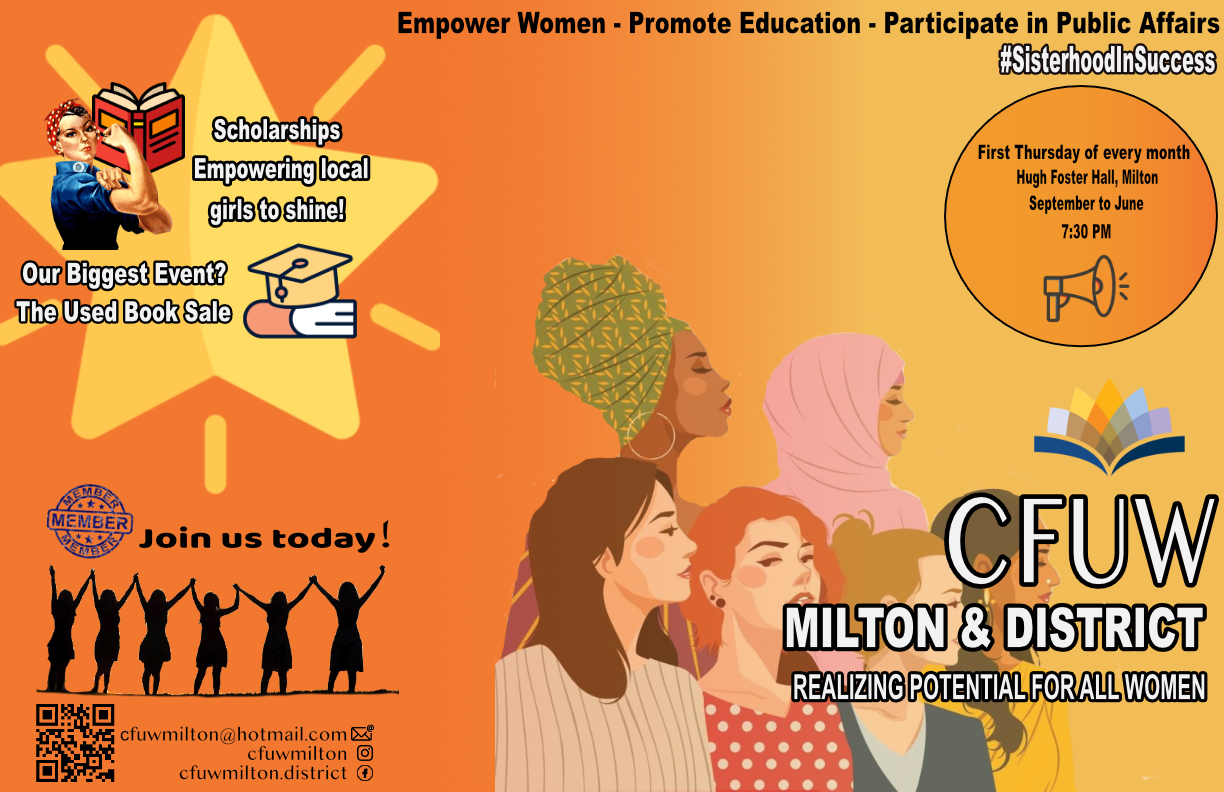 Slide 106 of 160
[Speaker Notes: https://cs1033.gaul.csd.uwo.ca/~rlewis64/posterassign/rlewis64_poster.jpg]
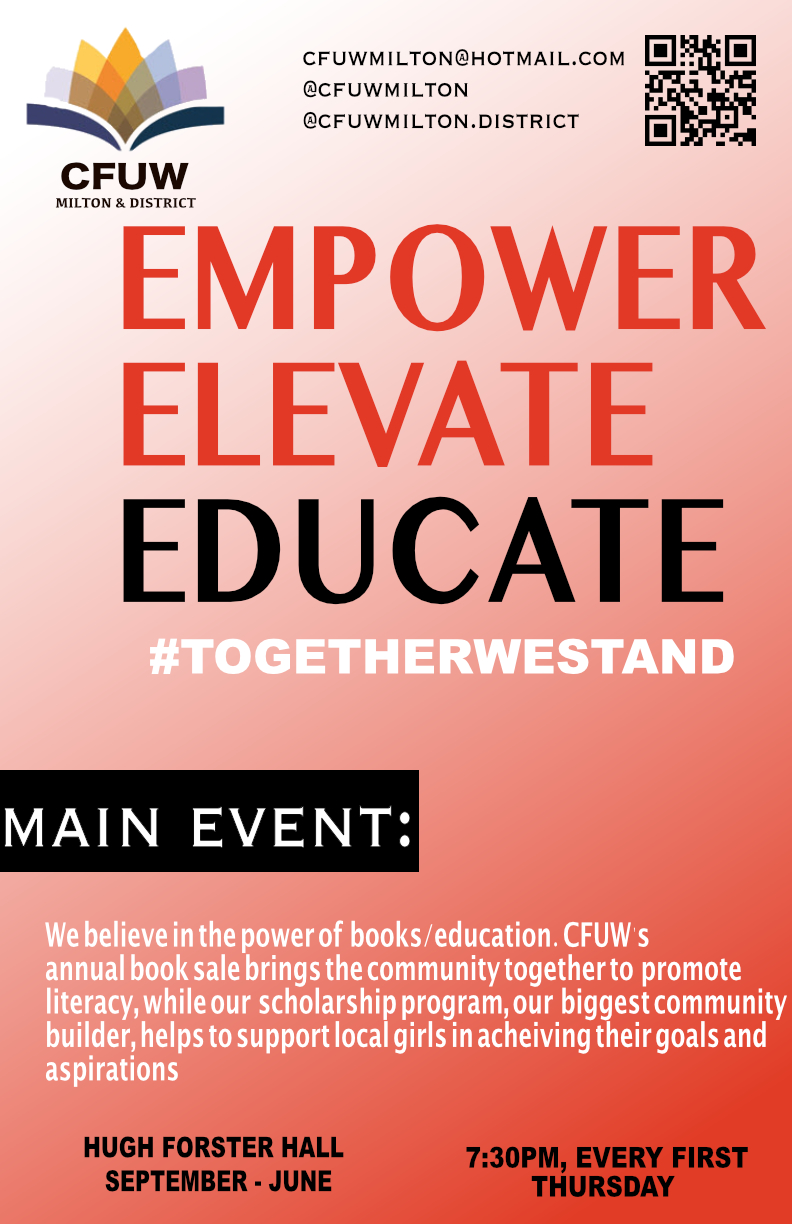 Slide 107 of 160
[Speaker Notes: https://cs1033.gaul.csd.uwo.ca/~rkochhar/posterassign/rkochhar_poster.jpg]
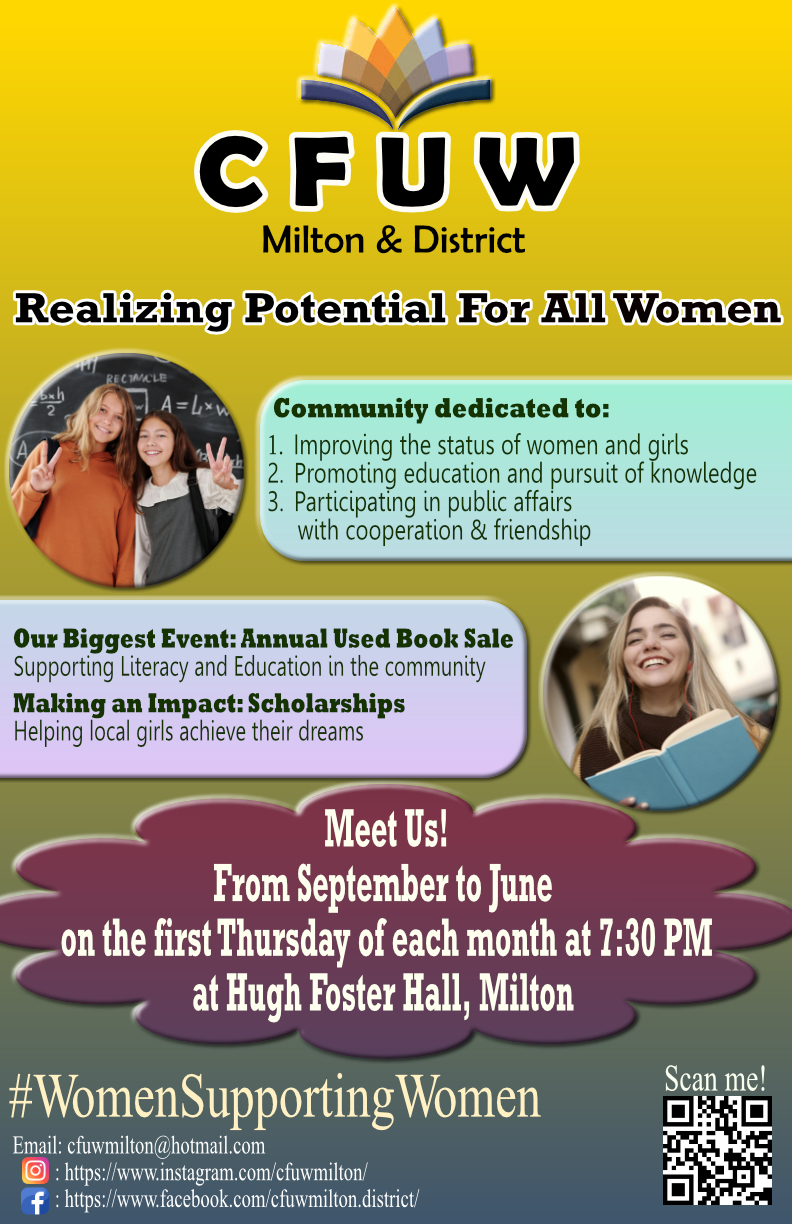 Slide 108 of 160
[Speaker Notes: https://cs1033.gaul.csd.uwo.ca/~rdhiman5/posterassign/rdhiman5_poster.jpg]
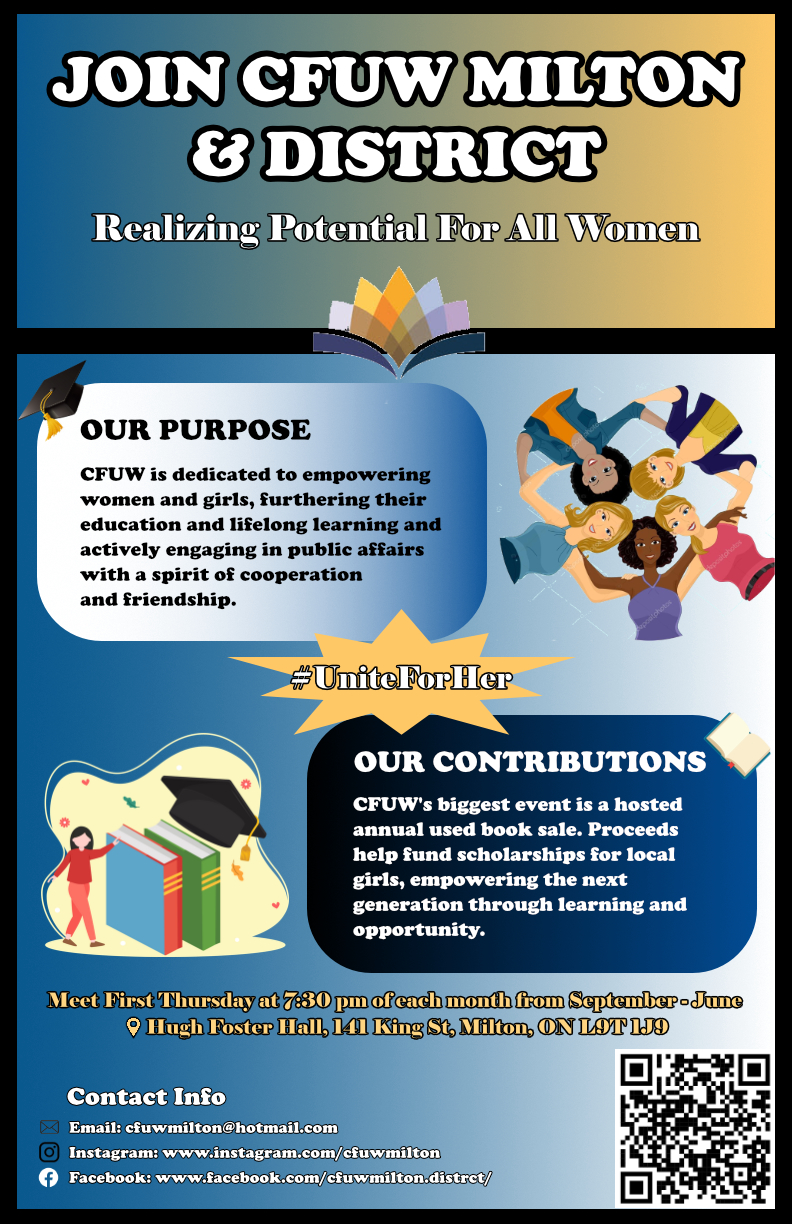 Slide 109 of 160
[Speaker Notes: https://cs1033.gaul.csd.uwo.ca/~rchen553/posterassign/rchen553_poster.jpg]
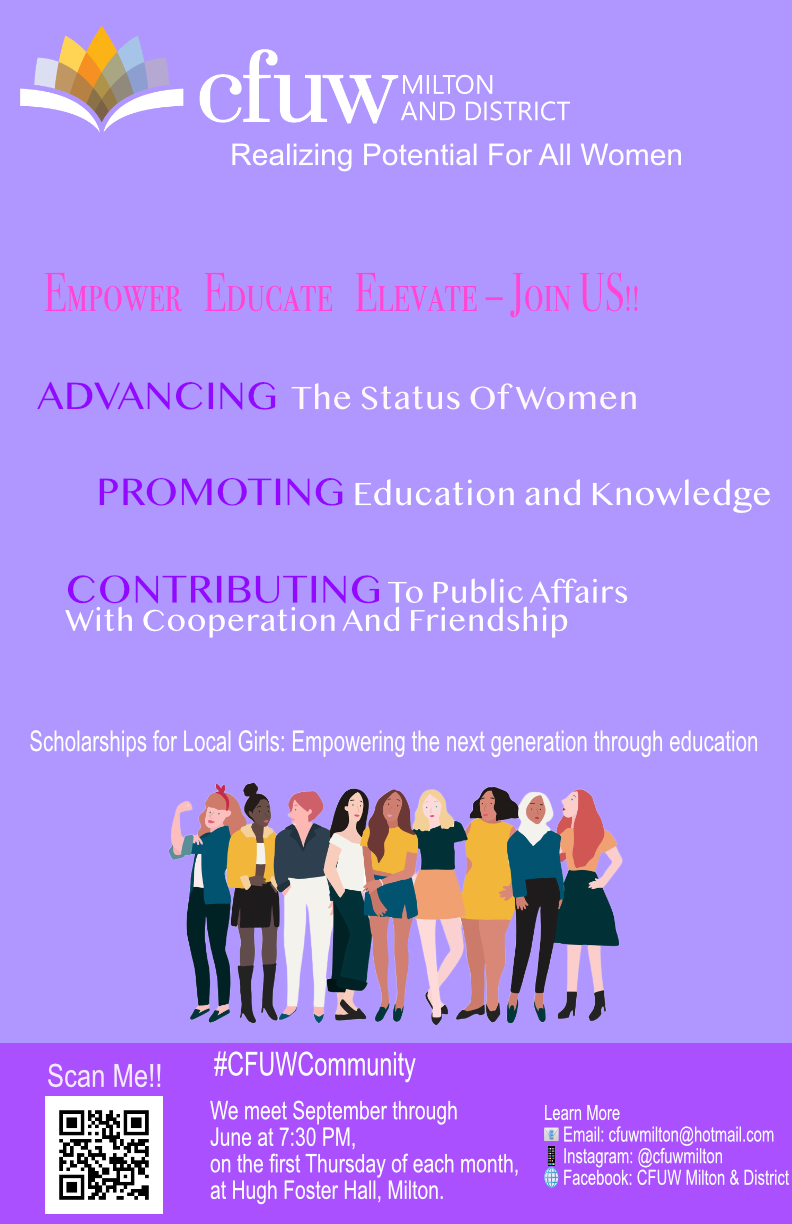 Slide 110 of 160
[Speaker Notes: https://cs1033.gaul.csd.uwo.ca/~lchiu58/posterassign/lchiu58_poster.jpg]
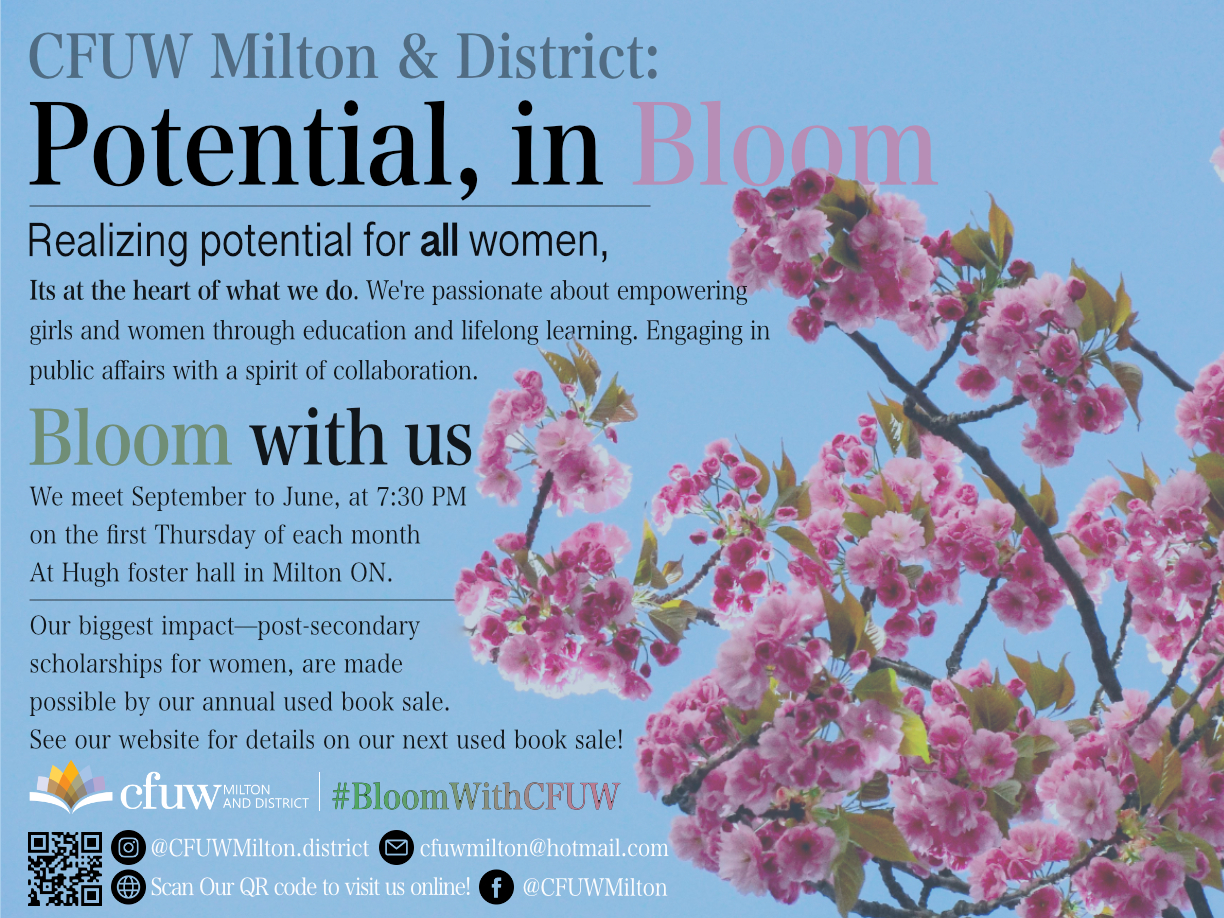 Slide 111 of 160
[Speaker Notes: https://cs1033.gaul.csd.uwo.ca/~rmuelle5/posterassign/rmuelle5_poster.jpg]
Slide 112 of 160
[Speaker Notes: https://cs1033.gaul.csd.uwo.ca/~ryangali/posterassign/ryangali_poster.jpg]
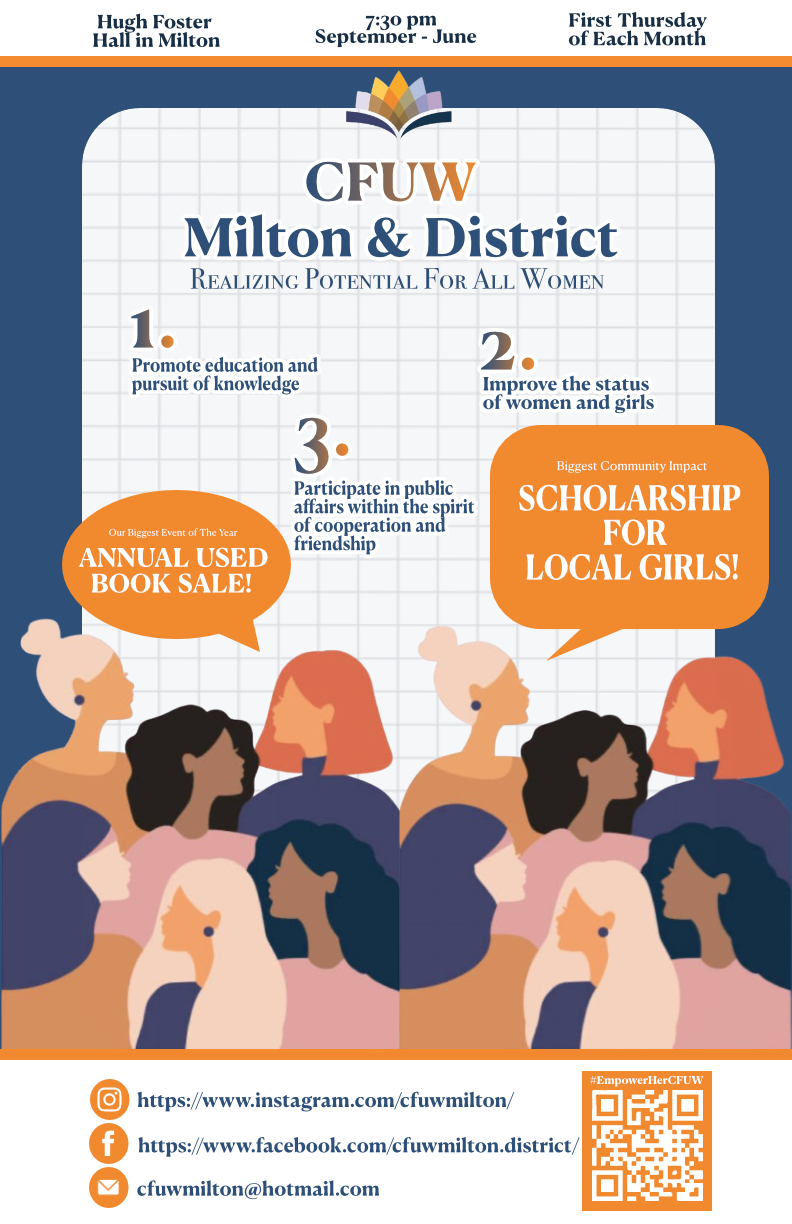 Slide 113 of 160
[Speaker Notes: https://cs1033.gaul.csd.uwo.ca/~rghazal3/posterassign/rghazal3_poster.jpg]
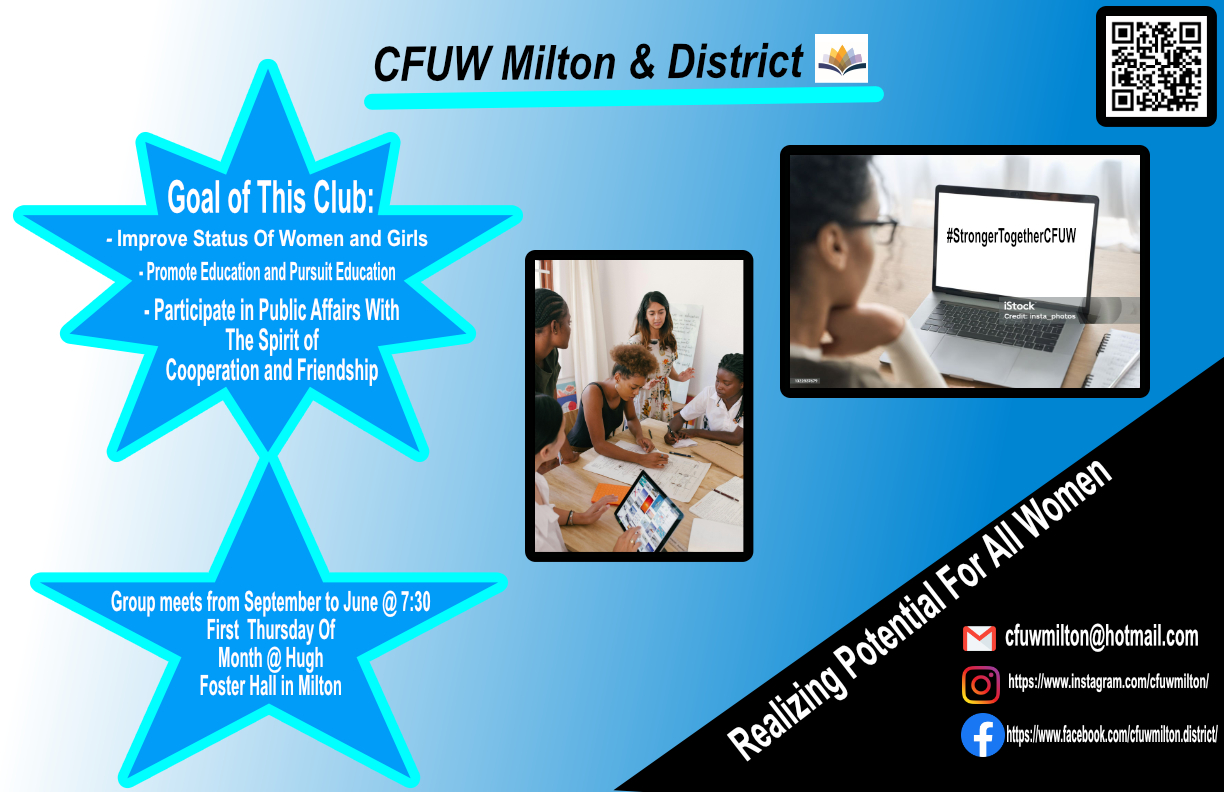 Slide 114 of 160
[Speaker Notes: https://cs1033.gaul.csd.uwo.ca/~rnowshah/posterassign/rnowshah_poster.jpg]
Slide 115 of 160
[Speaker Notes: https://cs1033.gaul.csd.uwo.ca/~rghazal2/posterassign/rghazal2_poster.jpg]
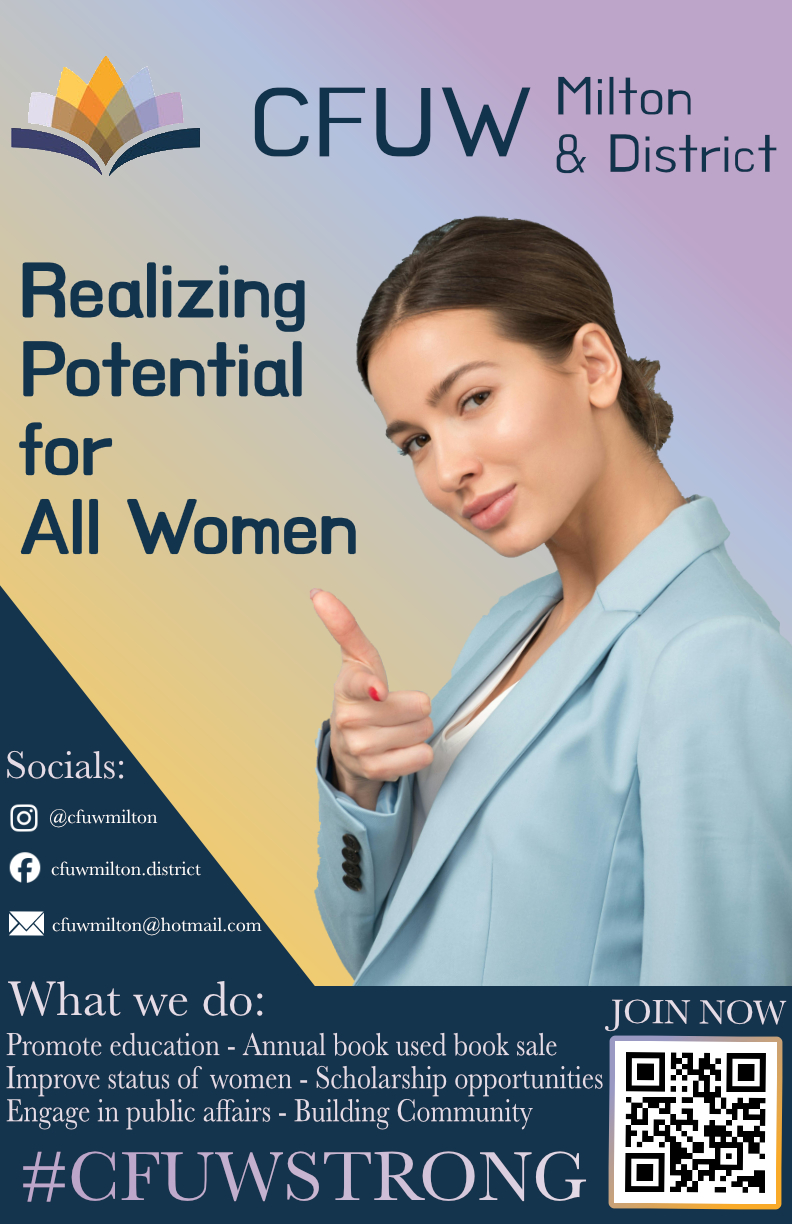 Slide 116 of 160
[Speaker Notes: https://cs1033.gaul.csd.uwo.ca/~rmoha2/posterassign/rmoha2_poster.jpg]
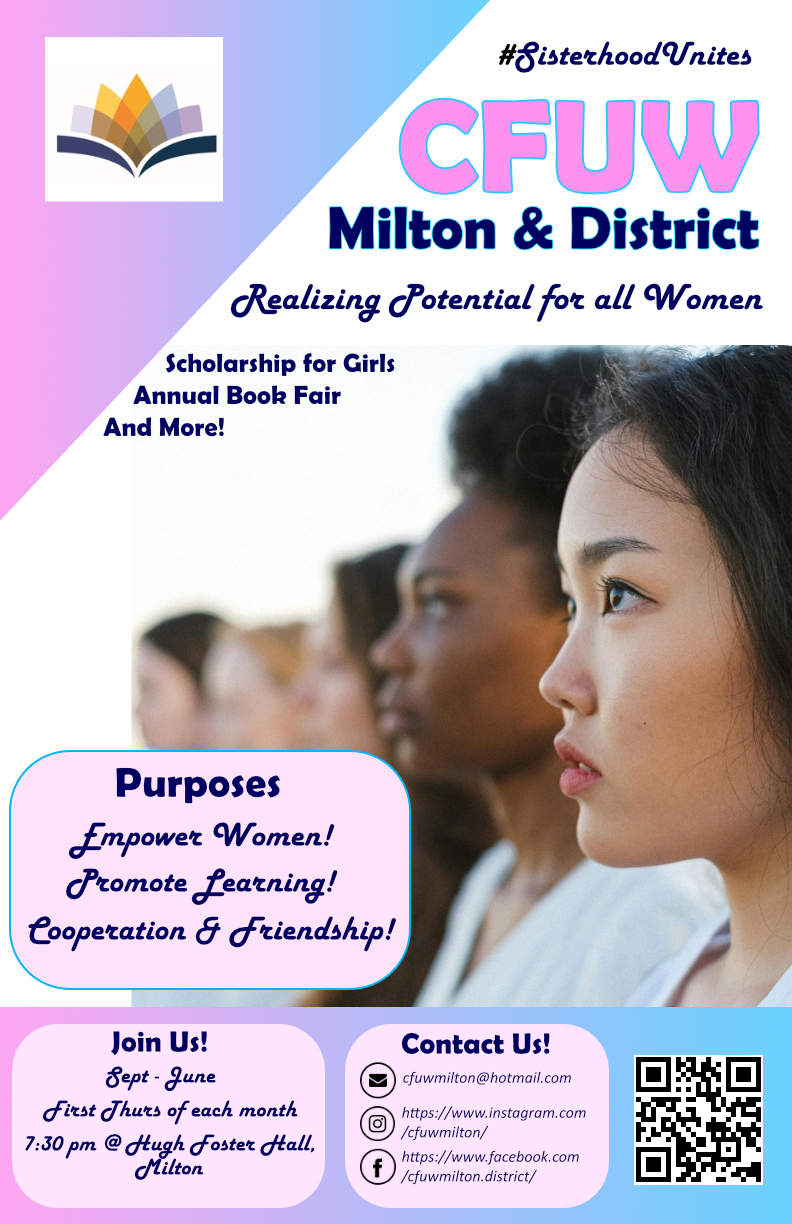 Slide 117 of 160
[Speaker Notes: https://cs1033.gaul.csd.uwo.ca/~rxie46/posterassign/rxie46_poster.jpg]
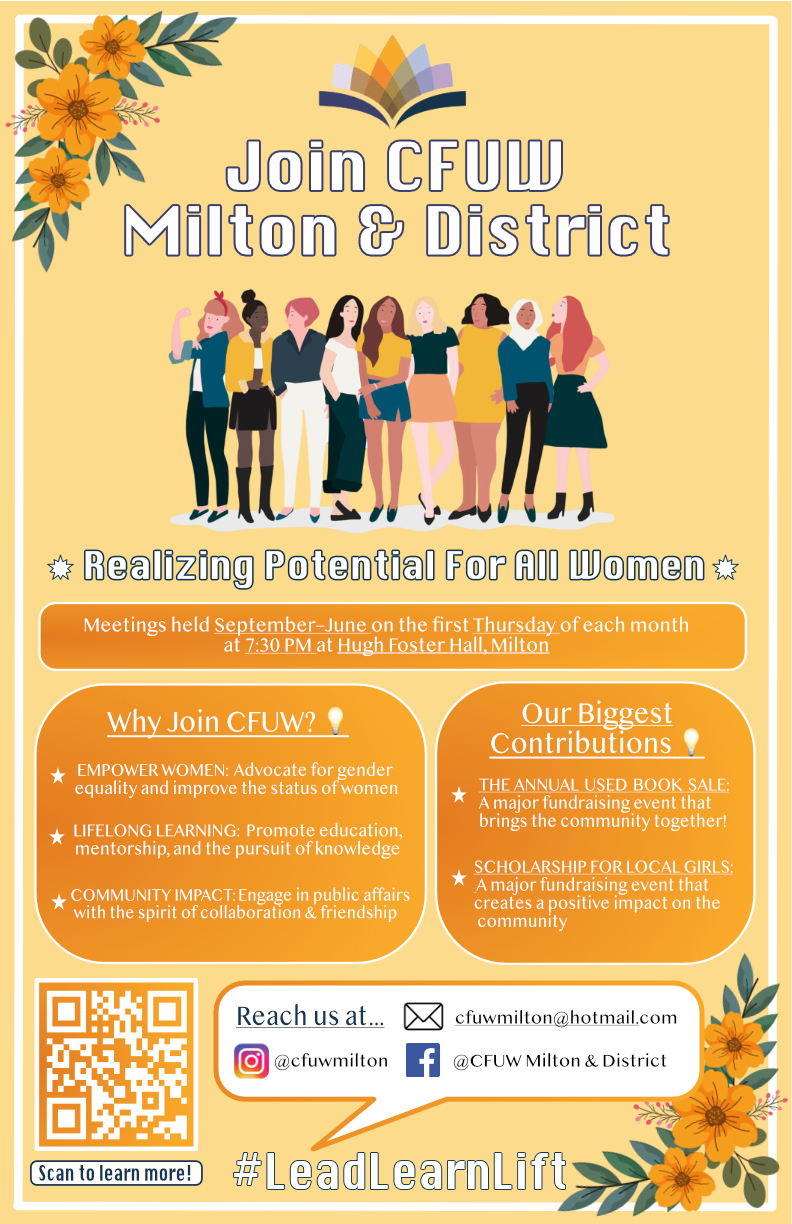 Slide 118 of 160
[Speaker Notes: https://cs1033.gaul.csd.uwo.ca/~rcheun59/posterassign/rcheun59_poster.jpg]
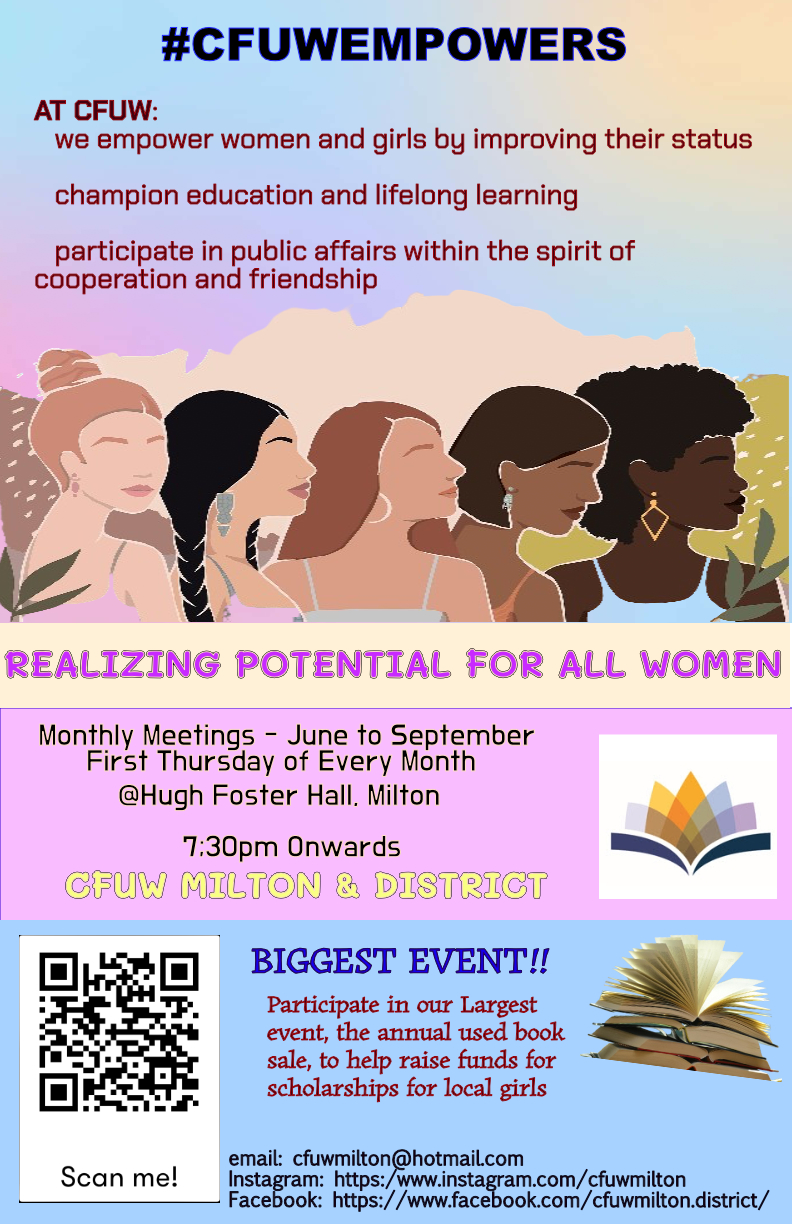 Slide 119 of 160
[Speaker Notes: https://cs1033.gaul.csd.uwo.ca/~mkha447/posterassign/mkha447_poster.jpg]
Slide 120 of 160
[Speaker Notes: https://cs1033.gaul.csd.uwo.ca/~rmoore89/posterassign/rmoore89_poster.jpg]
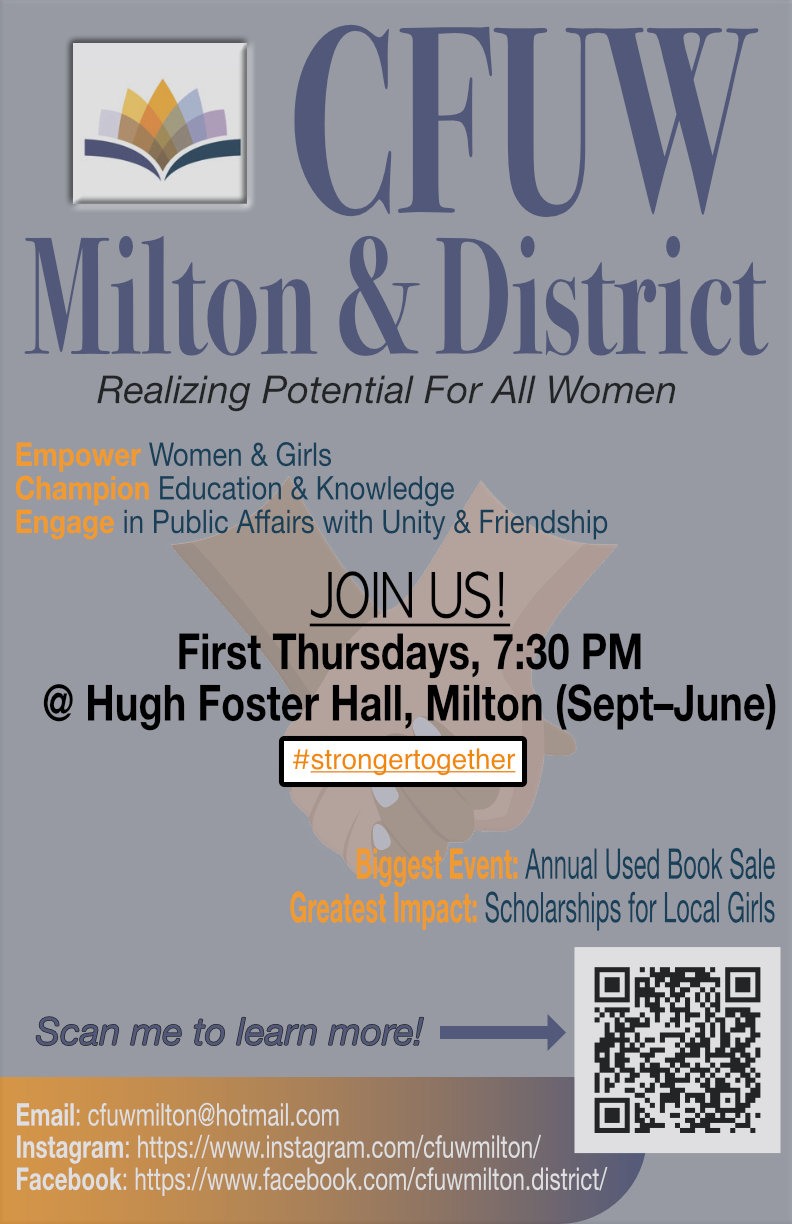 Slide 121 of 160
[Speaker Notes: https://cs1033.gaul.csd.uwo.ca/~rgupt33/posterassign/rgupt33_poster.jpg]
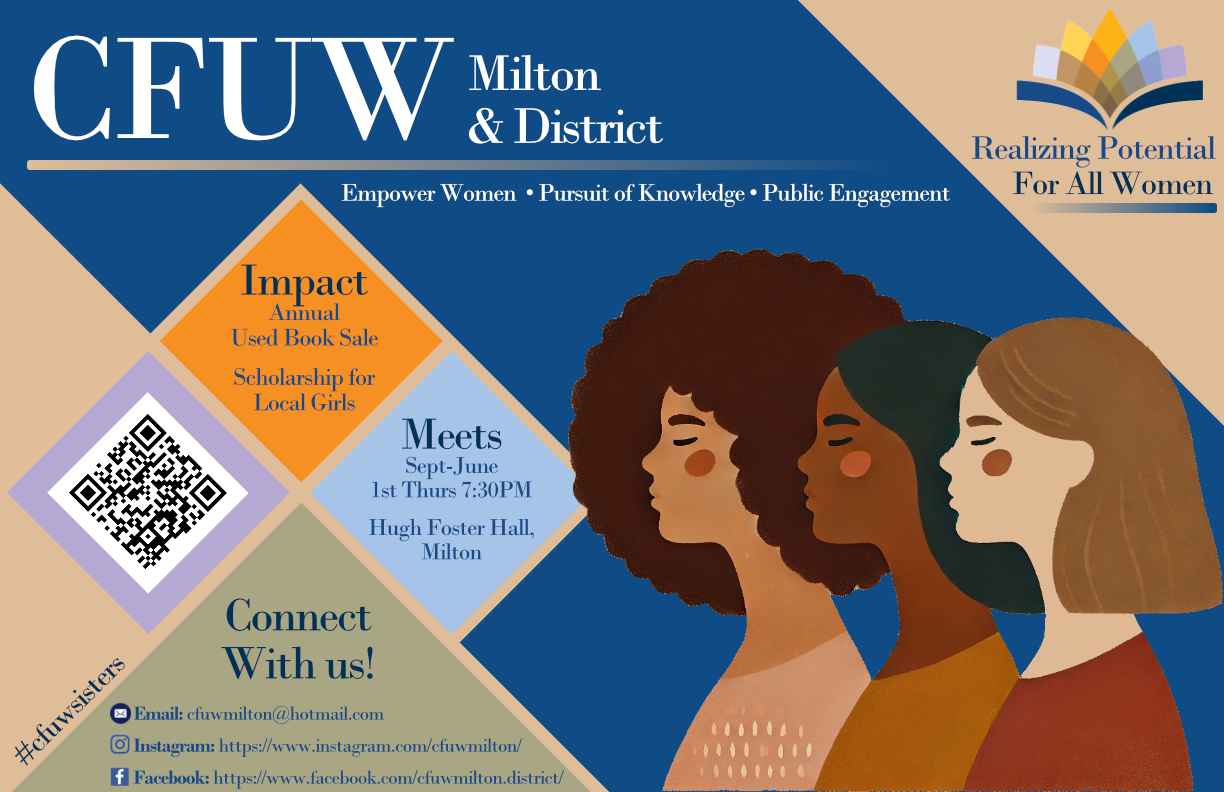 Slide 122 of 160
[Speaker Notes: https://cs1033.gaul.csd.uwo.ca/~rlin84/posterassign/rlin84_poster.jpg]
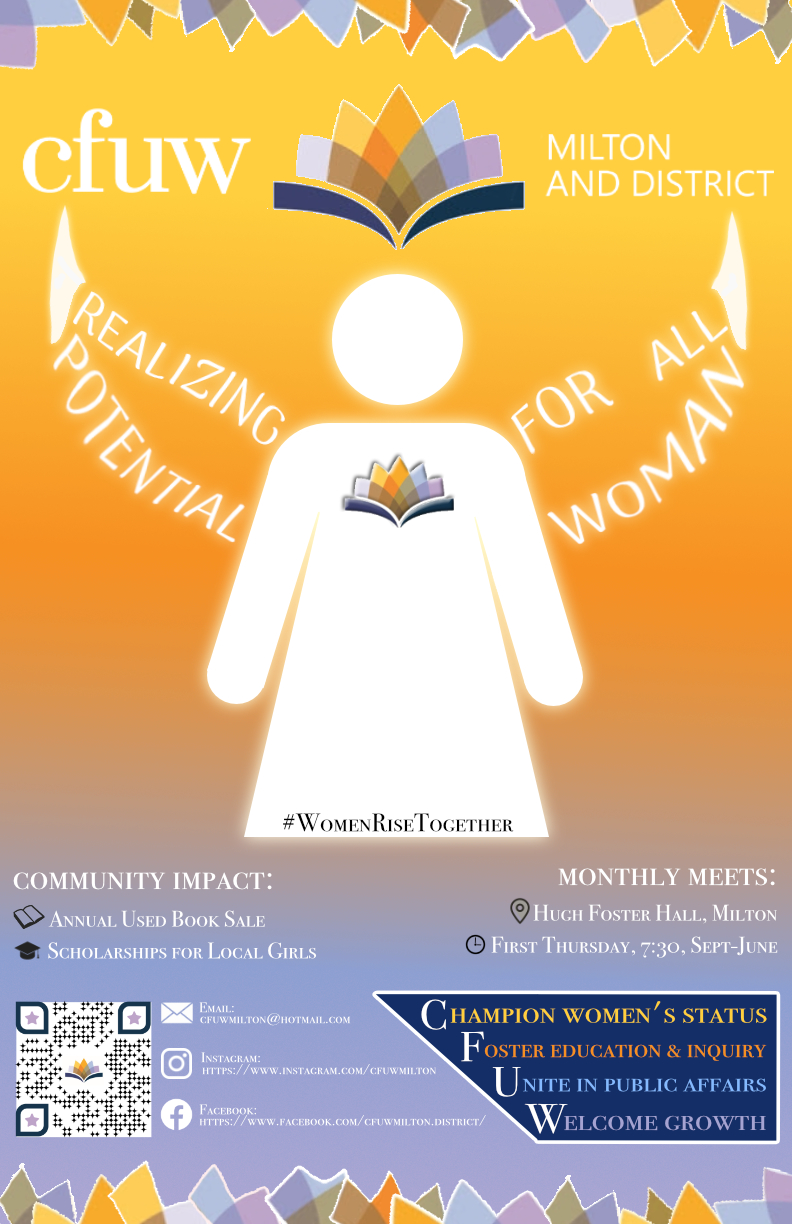 Slide 123 of 160
[Speaker Notes: https://cs1033.gaul.csd.uwo.ca/~rpate584/posterassign/rpate584_poster.jpg]
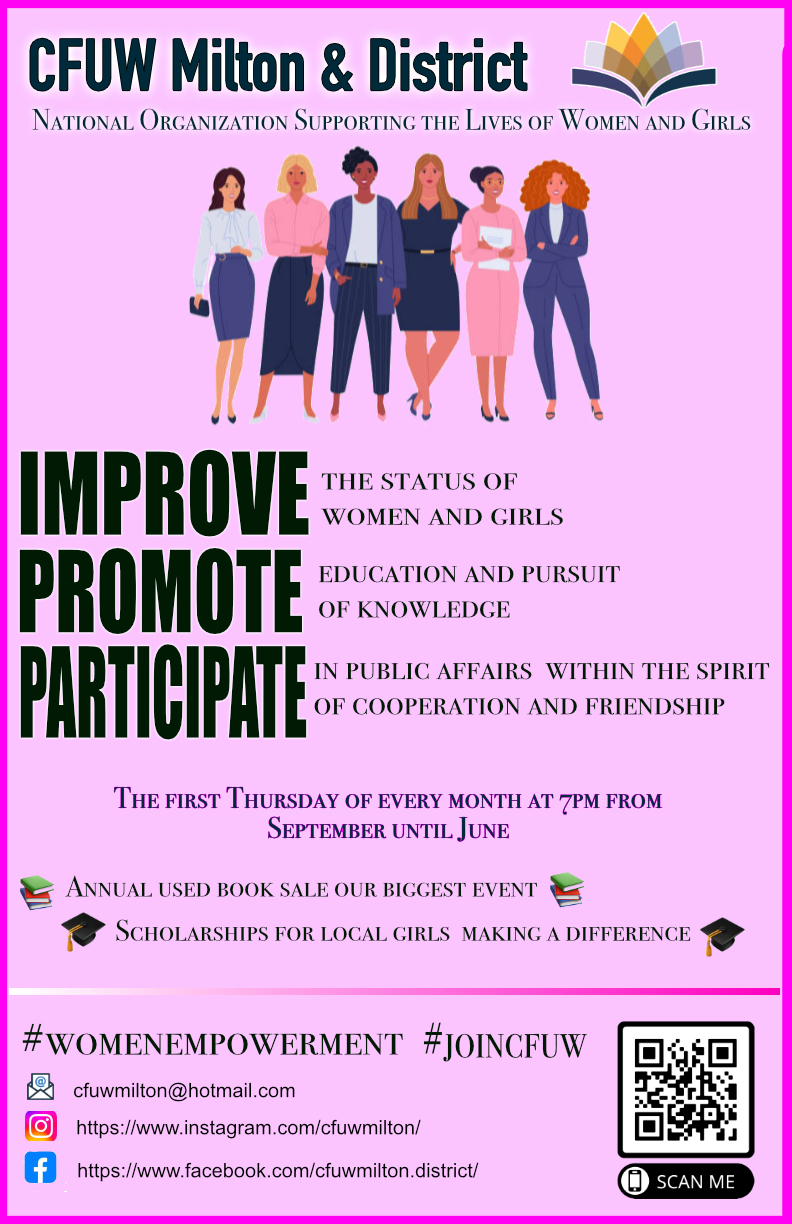 Slide 124 of 160
[Speaker Notes: https://cs1033.gaul.csd.uwo.ca/~rminsky/posterassign/rminsky_poster.jpg]
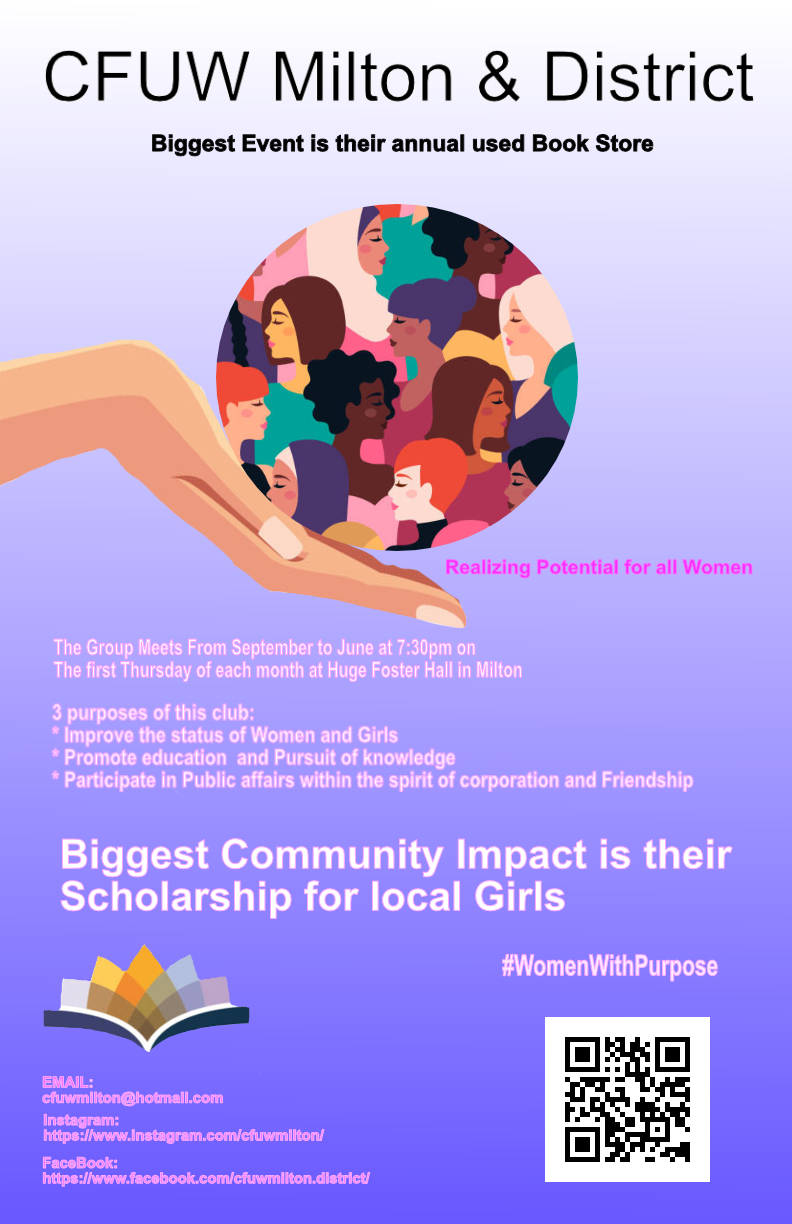 Slide 125 of 160
[Speaker Notes: https://cs1033.gaul.csd.uwo.ca/~rstansf/posterassign/rstansf_poster.jpg]
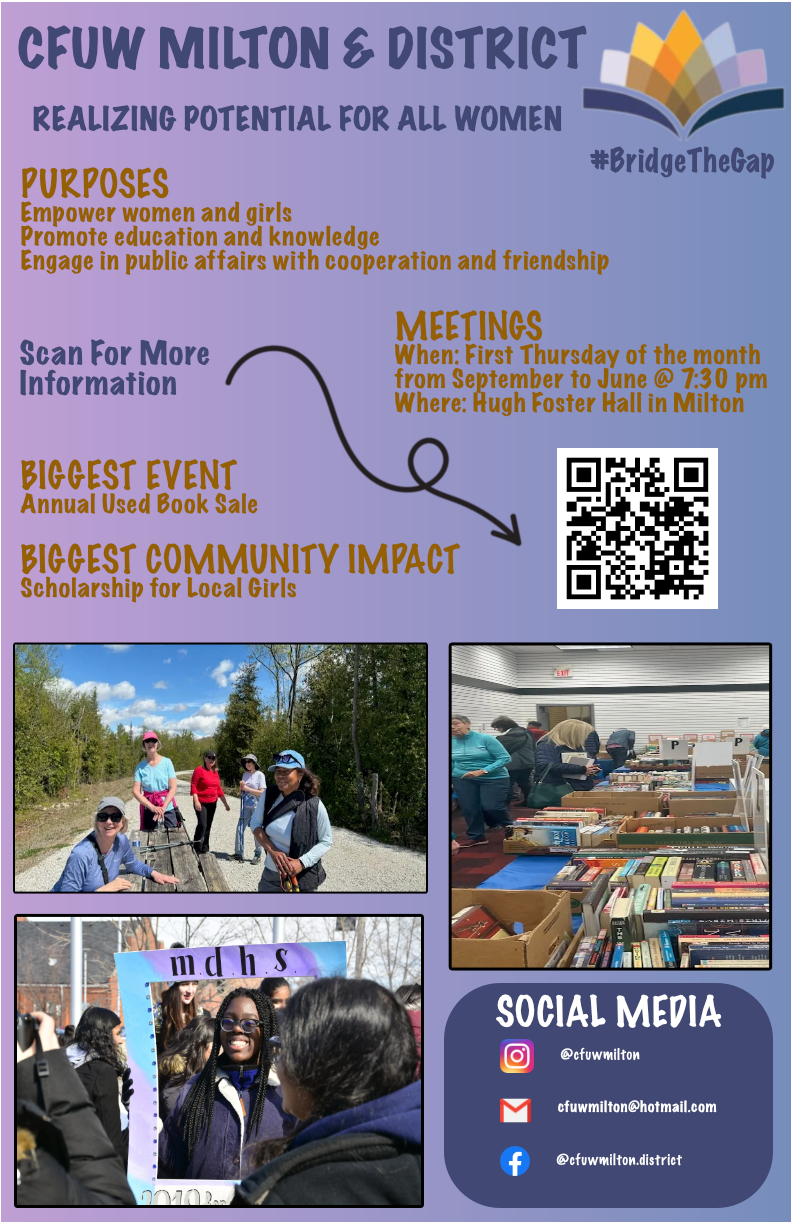 Slide 126 of 160
[Speaker Notes: https://cs1033.gaul.csd.uwo.ca/~rdalal8/posterassign/rdalal8_poster.jpg]
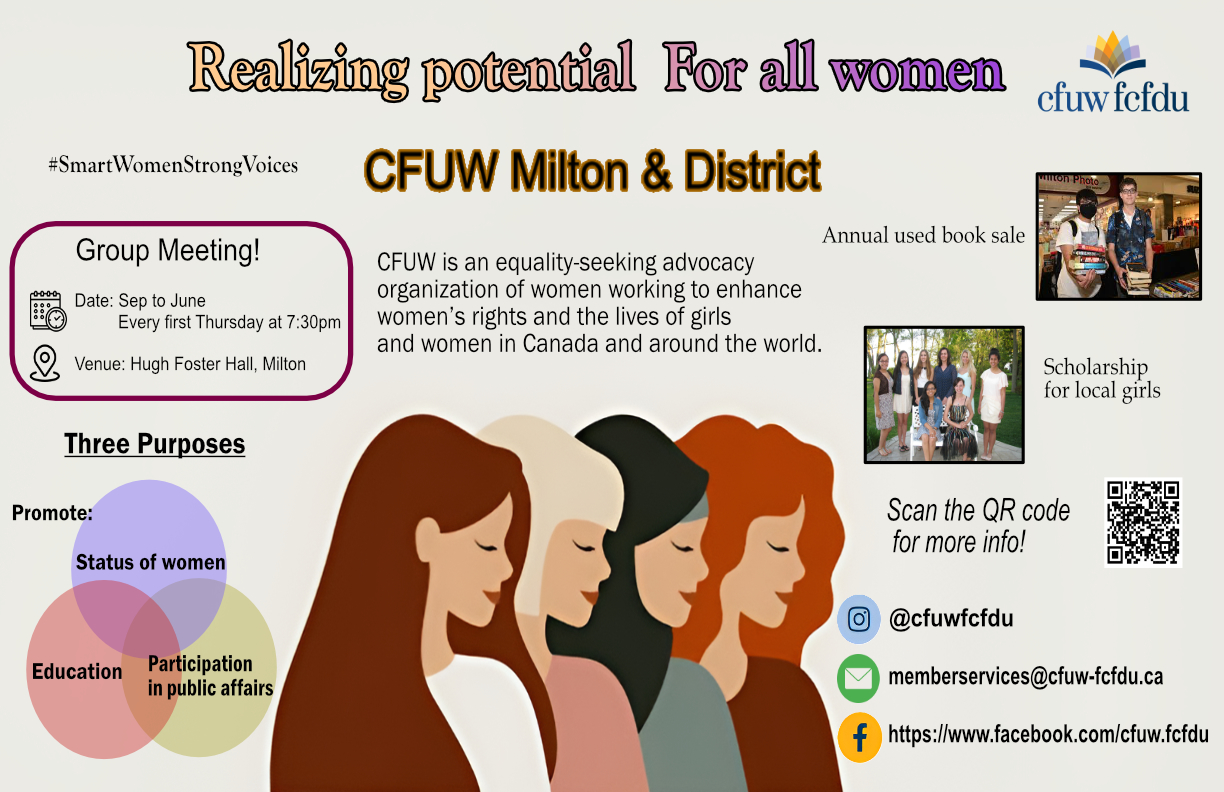 Slide 127 of 160
[Speaker Notes: https://cs1033.gaul.csd.uwo.ca/~rashida/posterassign/rashida_poster.jpg]
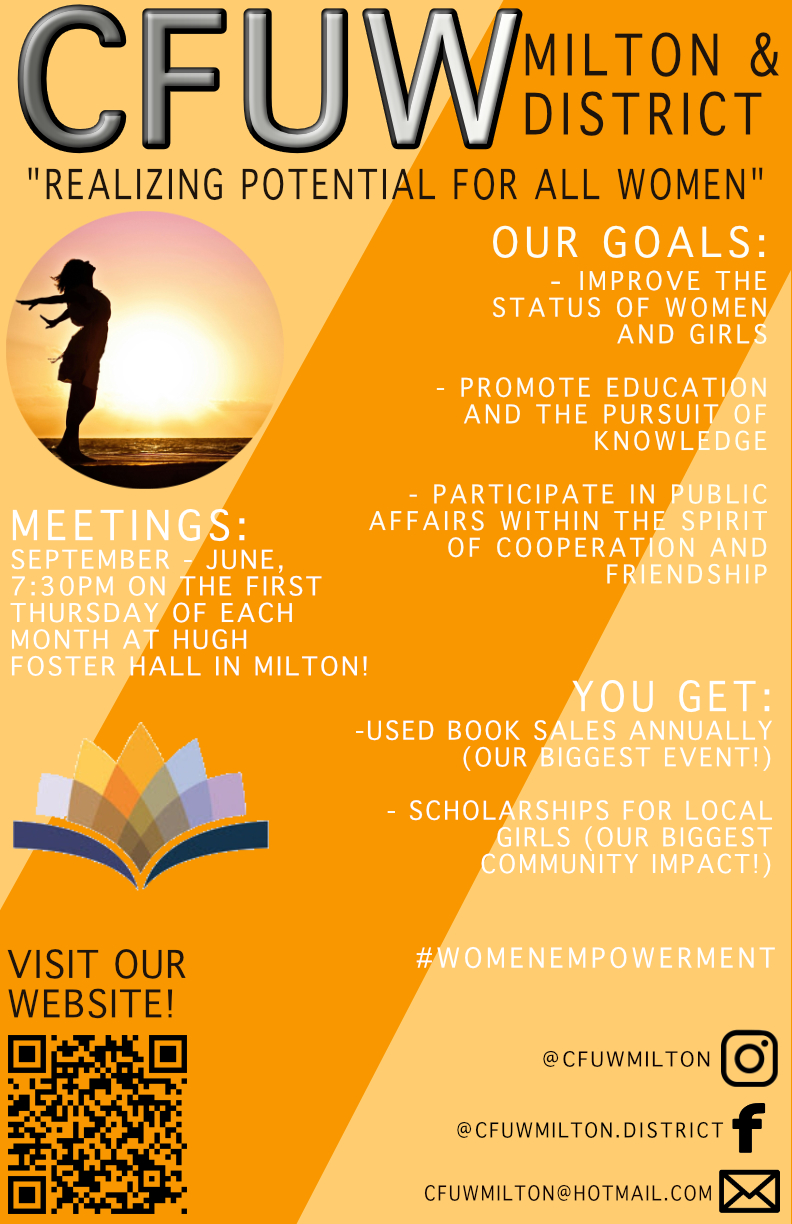 Slide 128 of 160
[Speaker Notes: https://cs1033.gaul.csd.uwo.ca/~rjogia/posterassign/rjogia_poster.jpg]
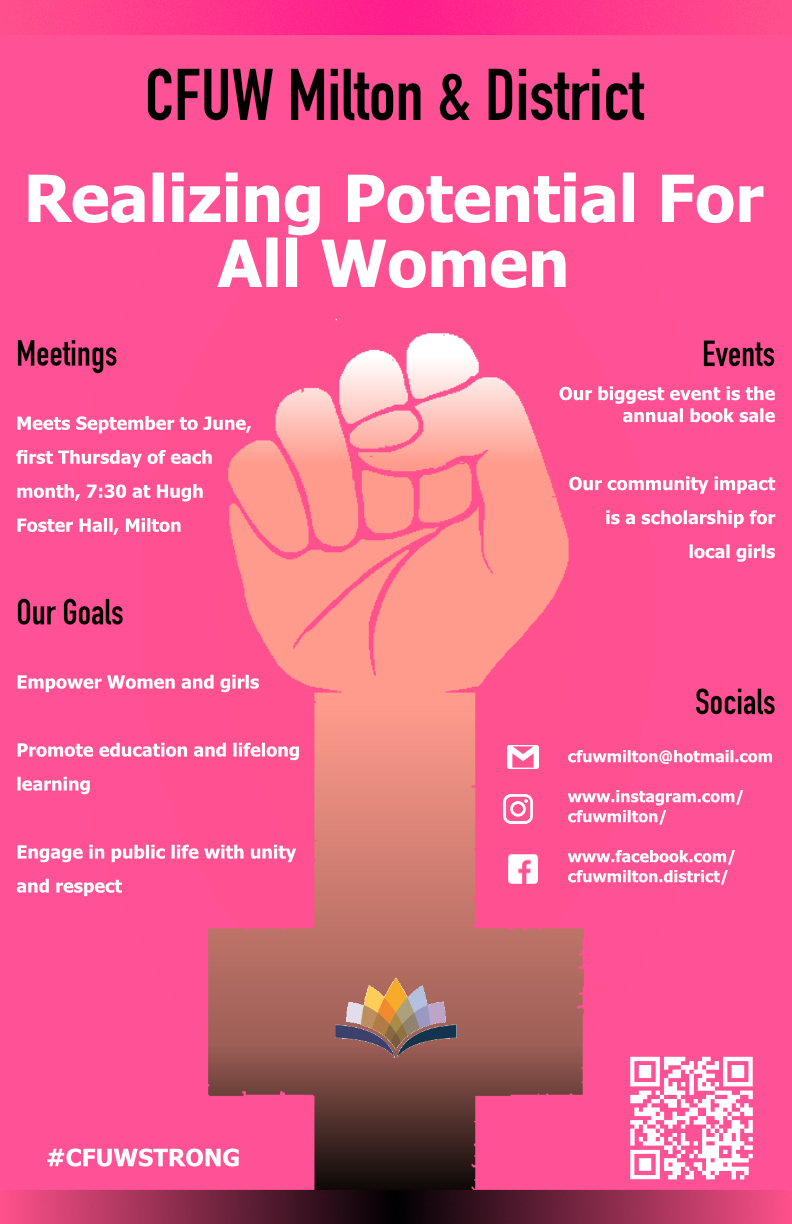 Slide 129 of 160
[Speaker Notes: https://cs1033.gaul.csd.uwo.ca/~rkassa7/posterassign/rkassa7_poster.jpg]
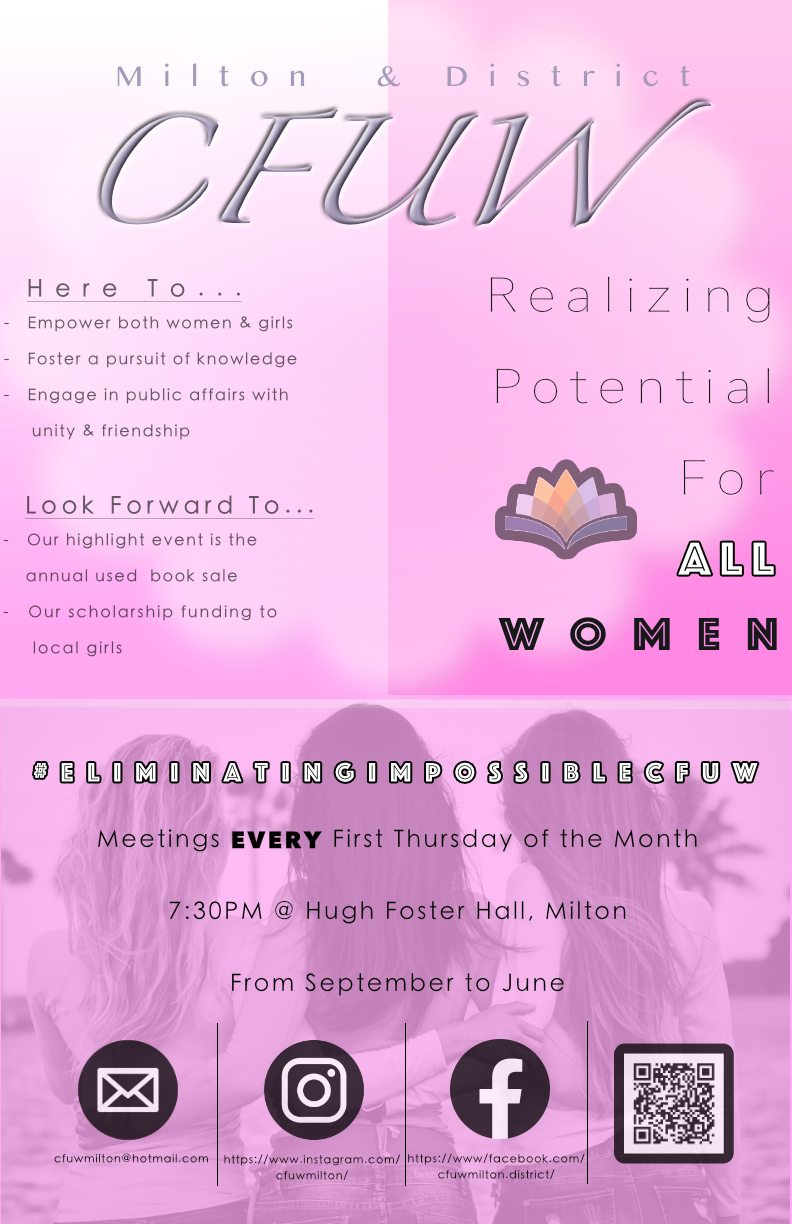 Slide 130 of 160
[Speaker Notes: https://cs1033.gaul.csd.uwo.ca/~rzewidu/posterassign/rzewidu_poster.jpg]
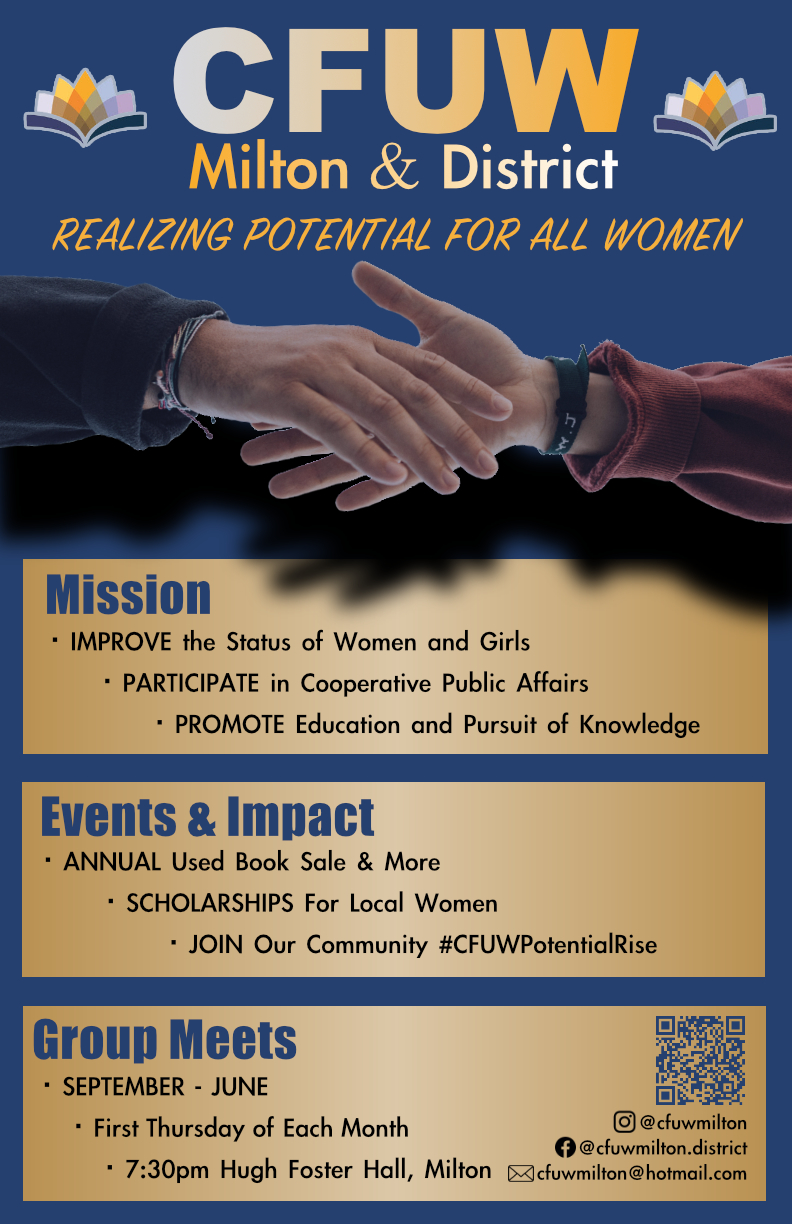 Slide 131 of 160
[Speaker Notes: https://cs1033.gaul.csd.uwo.ca/~rsherma7/posterassign/rsherma7_poster.jpg]
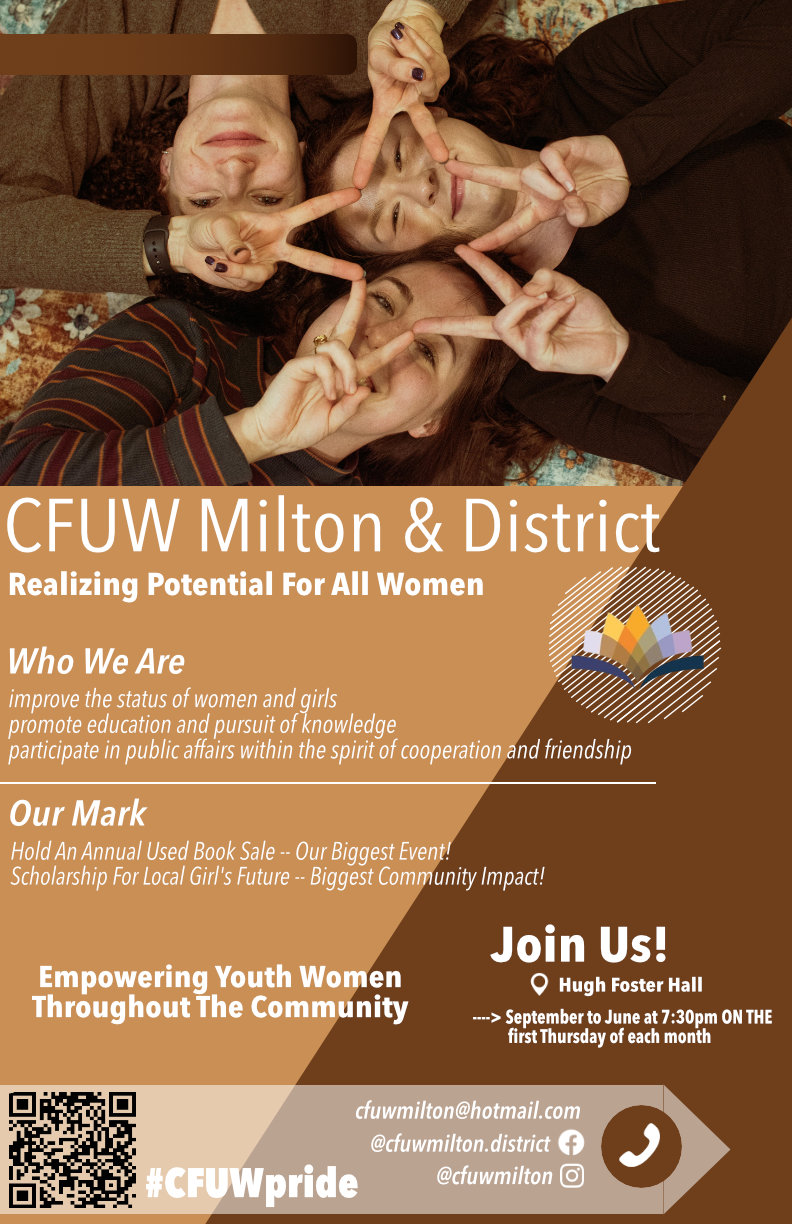 Slide 132 of 160
[Speaker Notes: https://cs1033.gaul.csd.uwo.ca/~rlongia2/posterassign/rlongia2_poster.jpg]
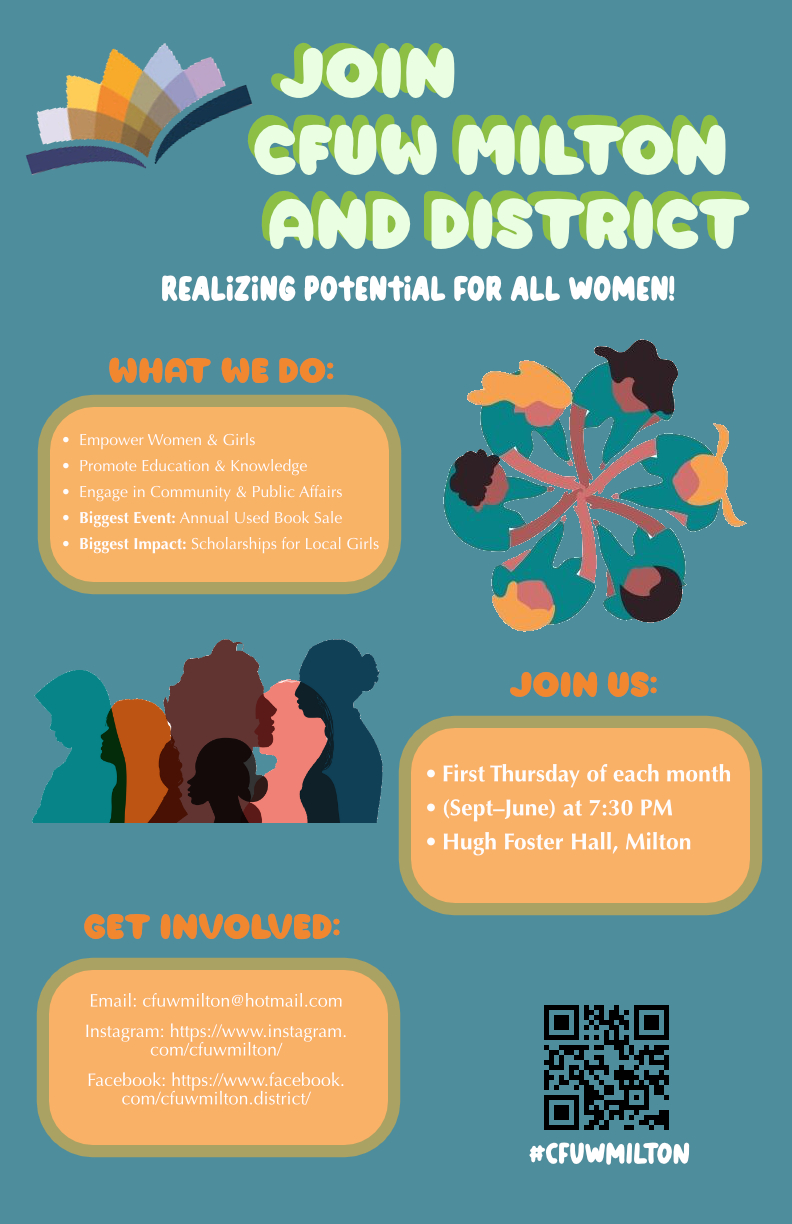 Slide 133 of 160
[Speaker Notes: https://cs1033.gaul.csd.uwo.ca/~rgarciaf/posterassign/rgarciaf_poster.jpg]
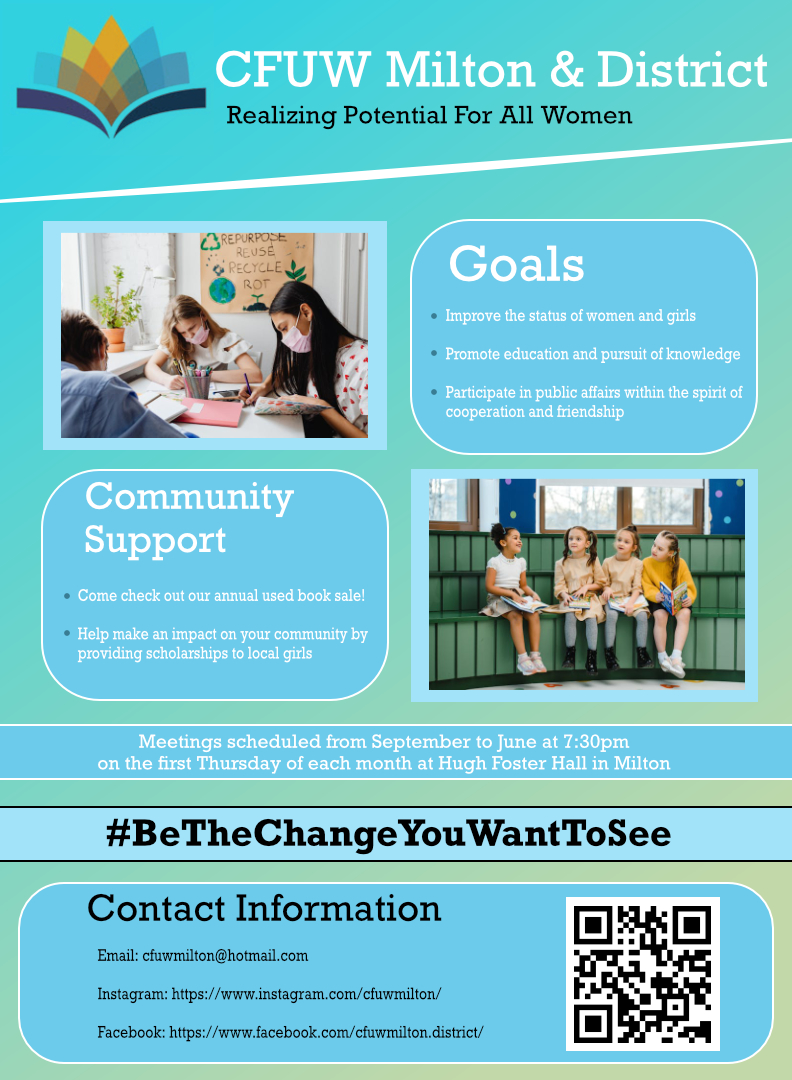 Slide 134 of 160
[Speaker Notes: https://cs1033.gaul.csd.uwo.ca/~rcamer8/posterassign/rcamer8_poster.jpg]
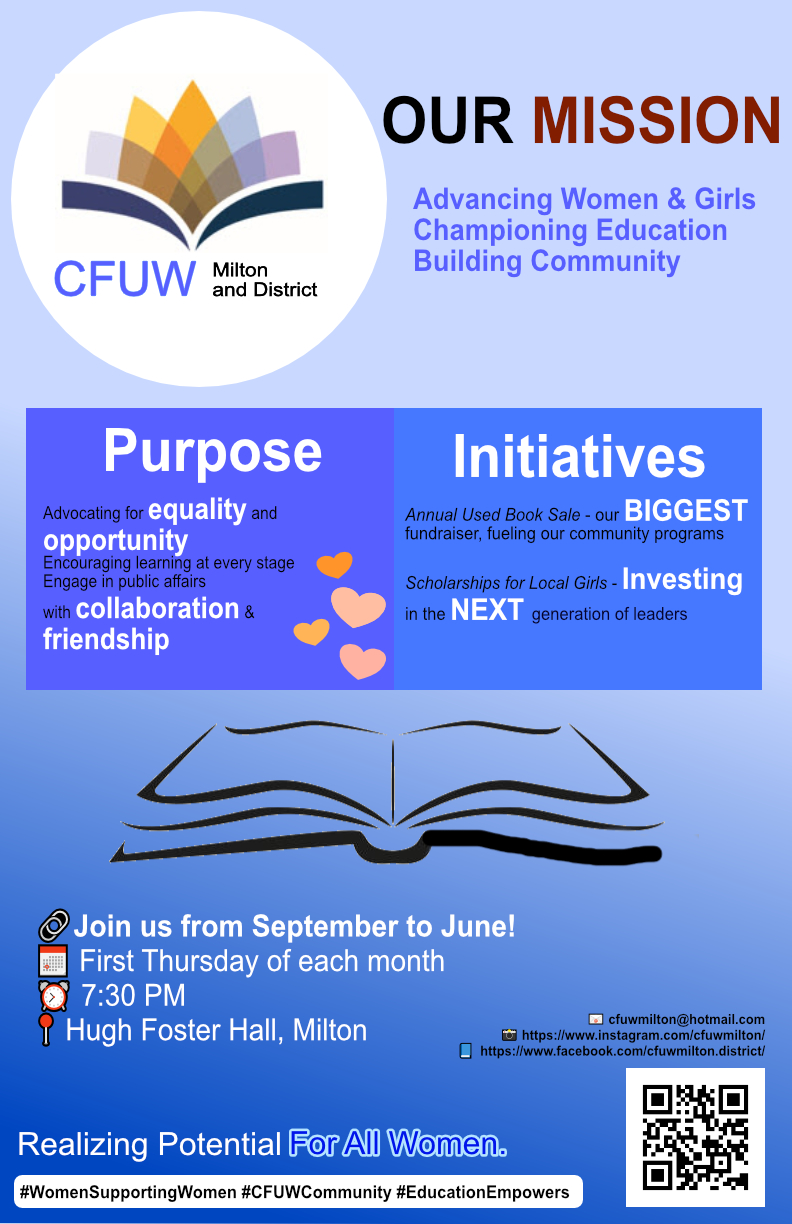 Slide 135 of 160
[Speaker Notes: https://cs1033.gaul.csd.uwo.ca/~rcheun52/posterassign/rcheun52_poster.jpg]
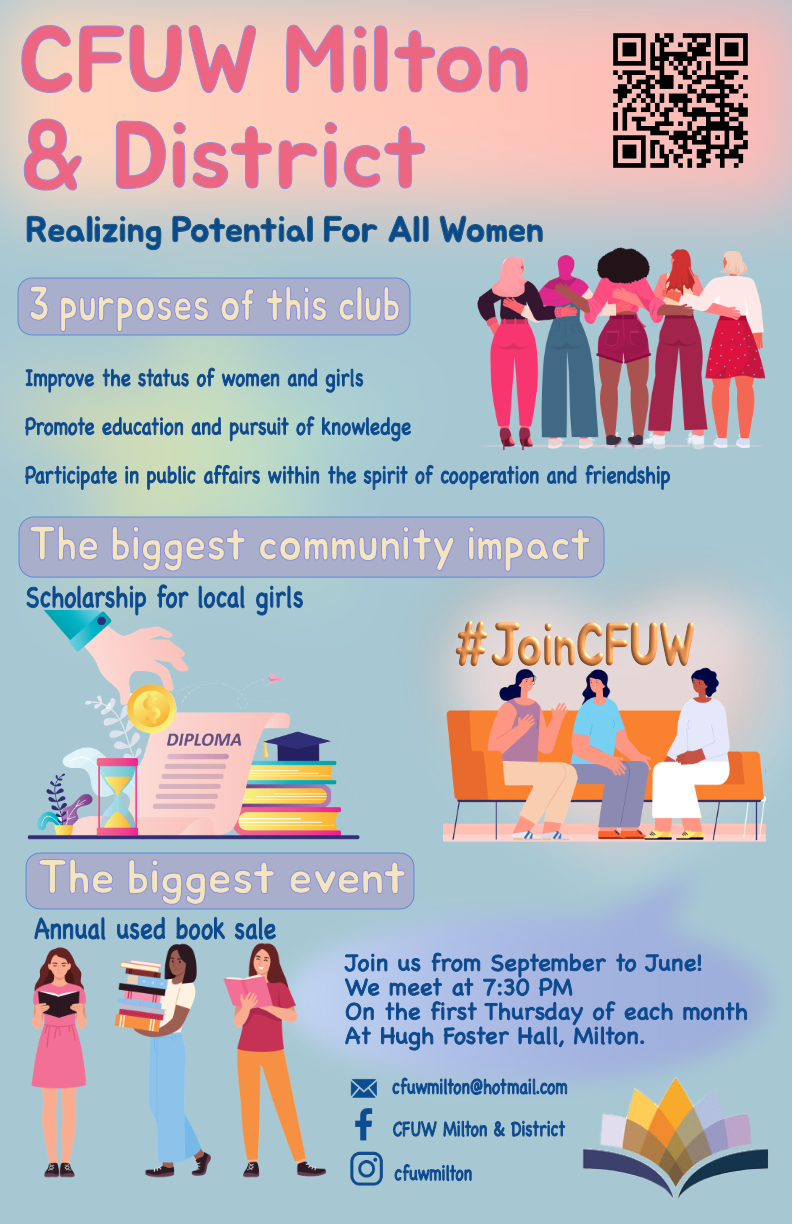 Slide 136 of 160
[Speaker Notes: https://cs1033.gaul.csd.uwo.ca/~rwang783/posterassign/rwang783_poster.jpg]
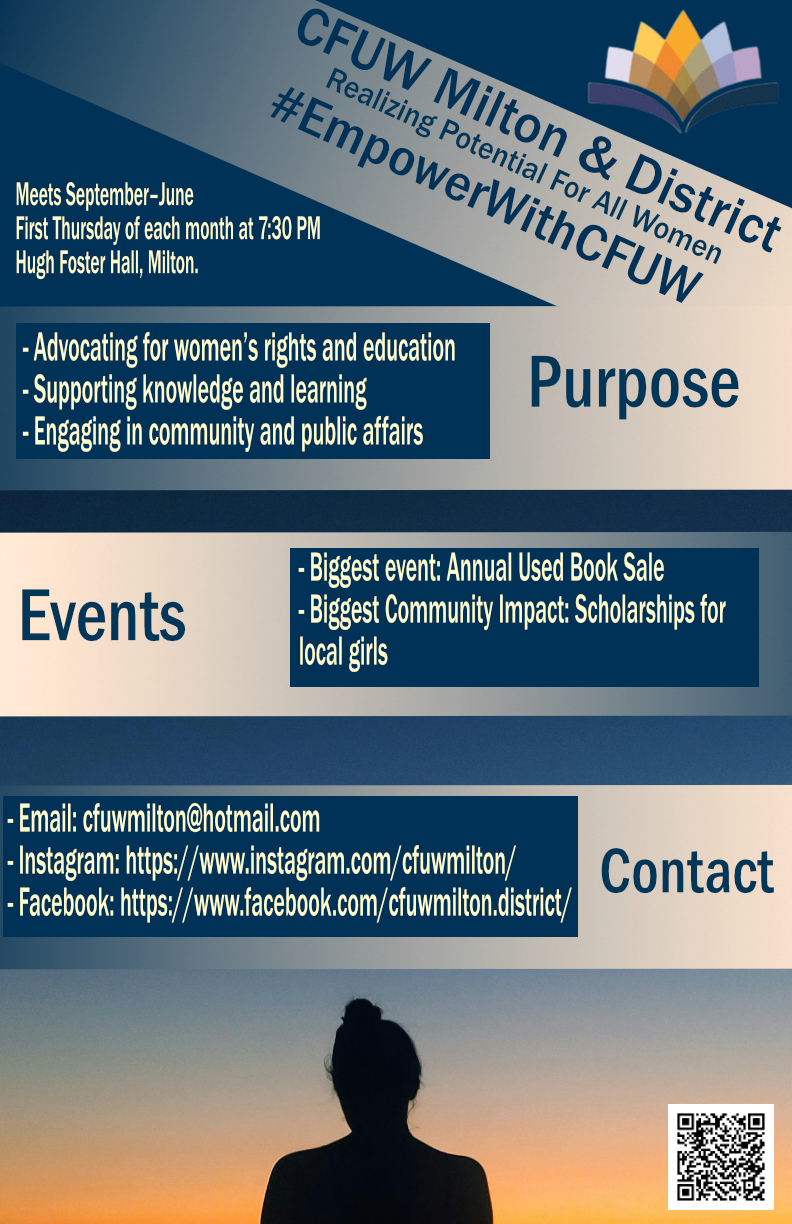 Slide 137 of 160
[Speaker Notes: https://cs1033.gaul.csd.uwo.ca/~rjaberi2/posterassign/rjaberi2_poster.jpg]
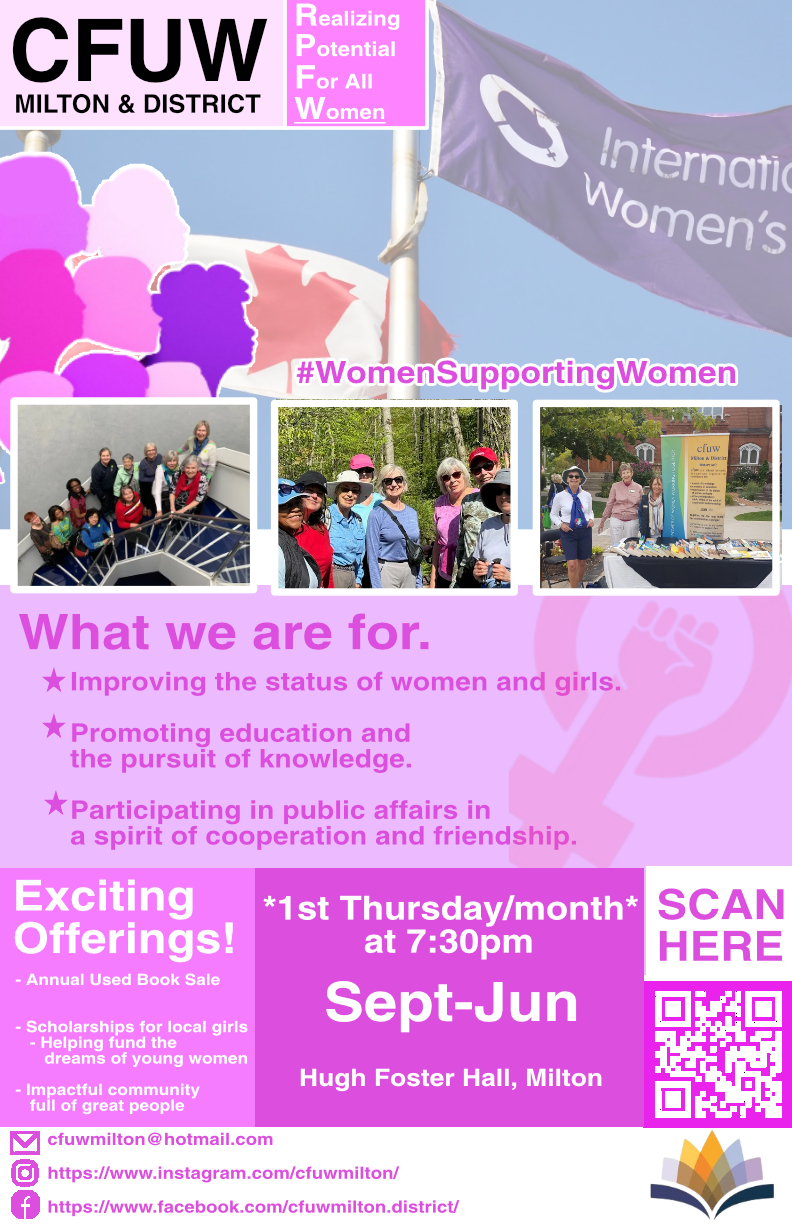 Slide 138 of 160
[Speaker Notes: https://cs1033.gaul.csd.uwo.ca/~rvijan2/posterassign/rvijan2_poster.jpg]
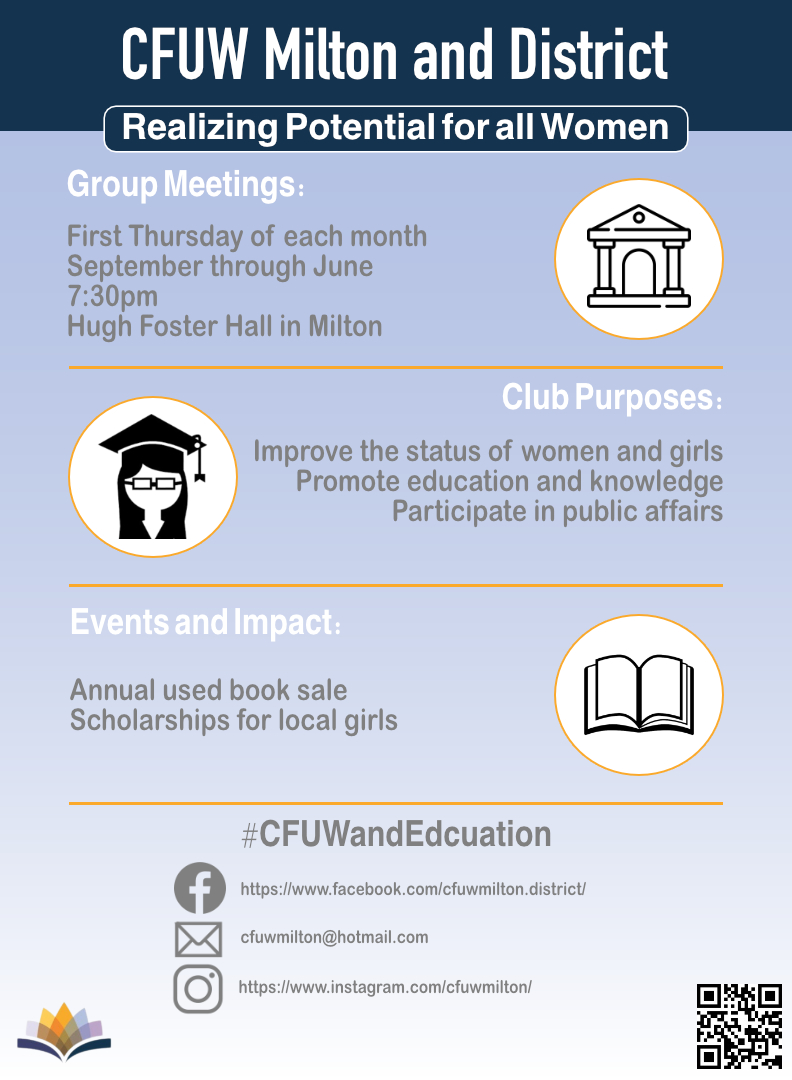 Slide 139 of 160
[Speaker Notes: https://cs1033.gaul.csd.uwo.ca/~rlapedus/posterassign/rlapedus_poster.jpg]
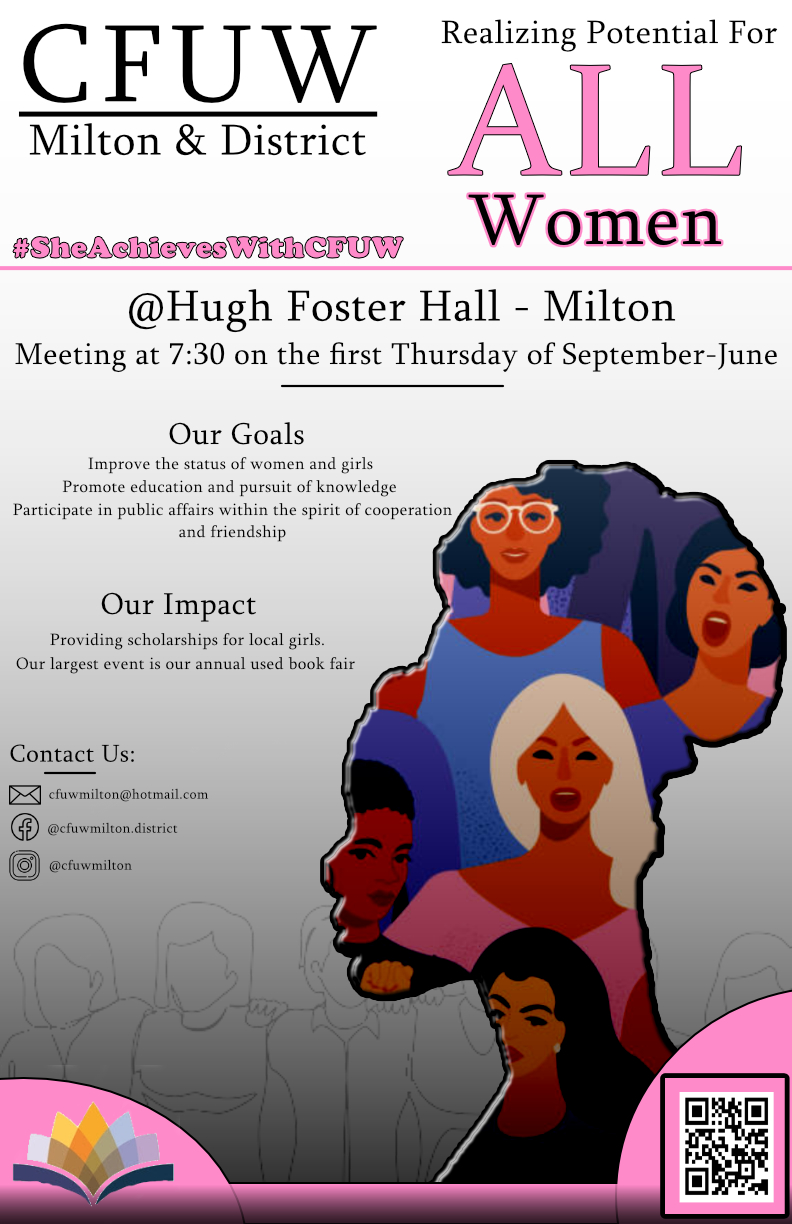 Slide 140 of 160
[Speaker Notes: https://cs1033.gaul.csd.uwo.ca/~rpeter66/posterassign/rpeter66_poster.jpg]
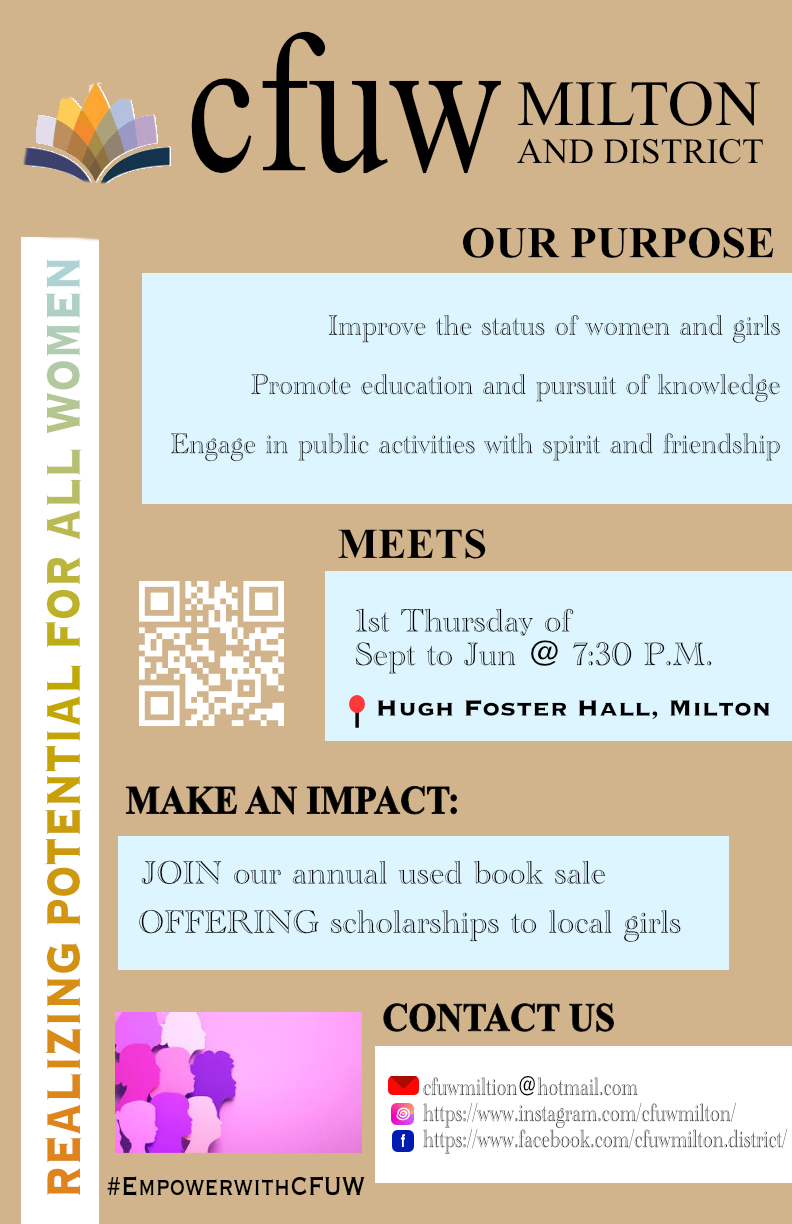 Slide 141 of 160
[Speaker Notes: https://cs1033.gaul.csd.uwo.ca/~rhsu6/posterassign/rhsu6_poster.jpg]
Slide 142 of 160
[Speaker Notes: https://cs1033.gaul.csd.uwo.ca/~rware2/posterassign/rware2_poster.jpg]
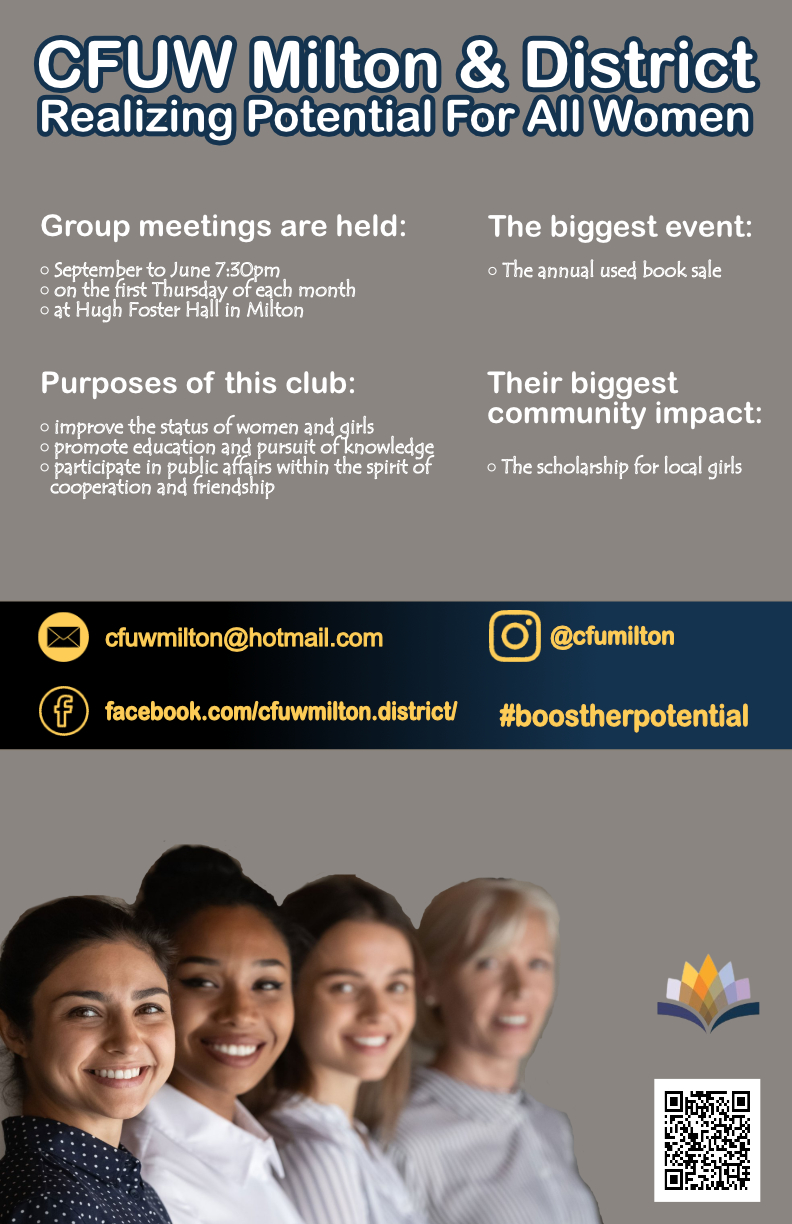 Slide 143 of 160
[Speaker Notes: https://cs1033.gaul.csd.uwo.ca/~sataee/posterassign/sataee_poster.jpg]
Slide 144 of 160
[Speaker Notes: https://cs1033.gaul.csd.uwo.ca/~samar3/posterassign/samar3_poster.jpg]
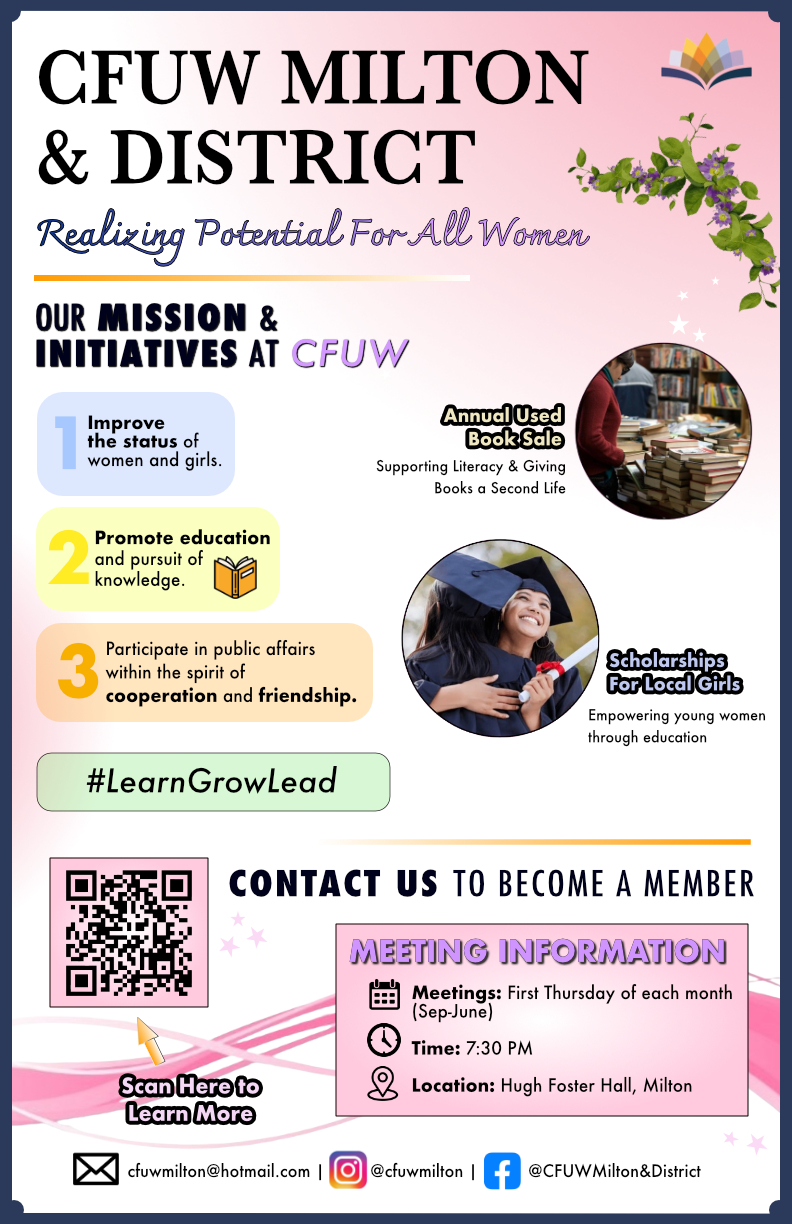 Slide 145 of 160
[Speaker Notes: https://cs1033.gaul.csd.uwo.ca/~sahma326/posterassign/sahma326_poster.jpg]
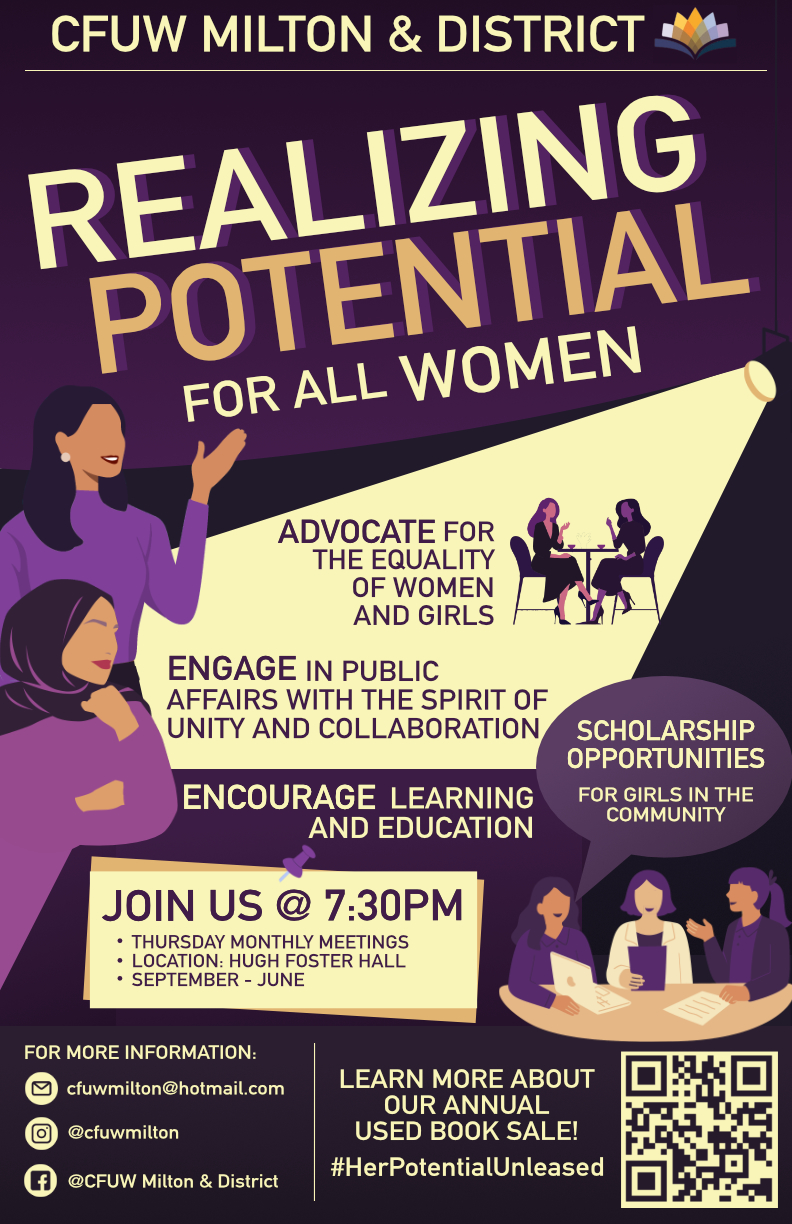 Slide 146 of 160
[Speaker Notes: https://cs1033.gaul.csd.uwo.ca/~skatagi/posterassign/skatagi_poster.jpg]
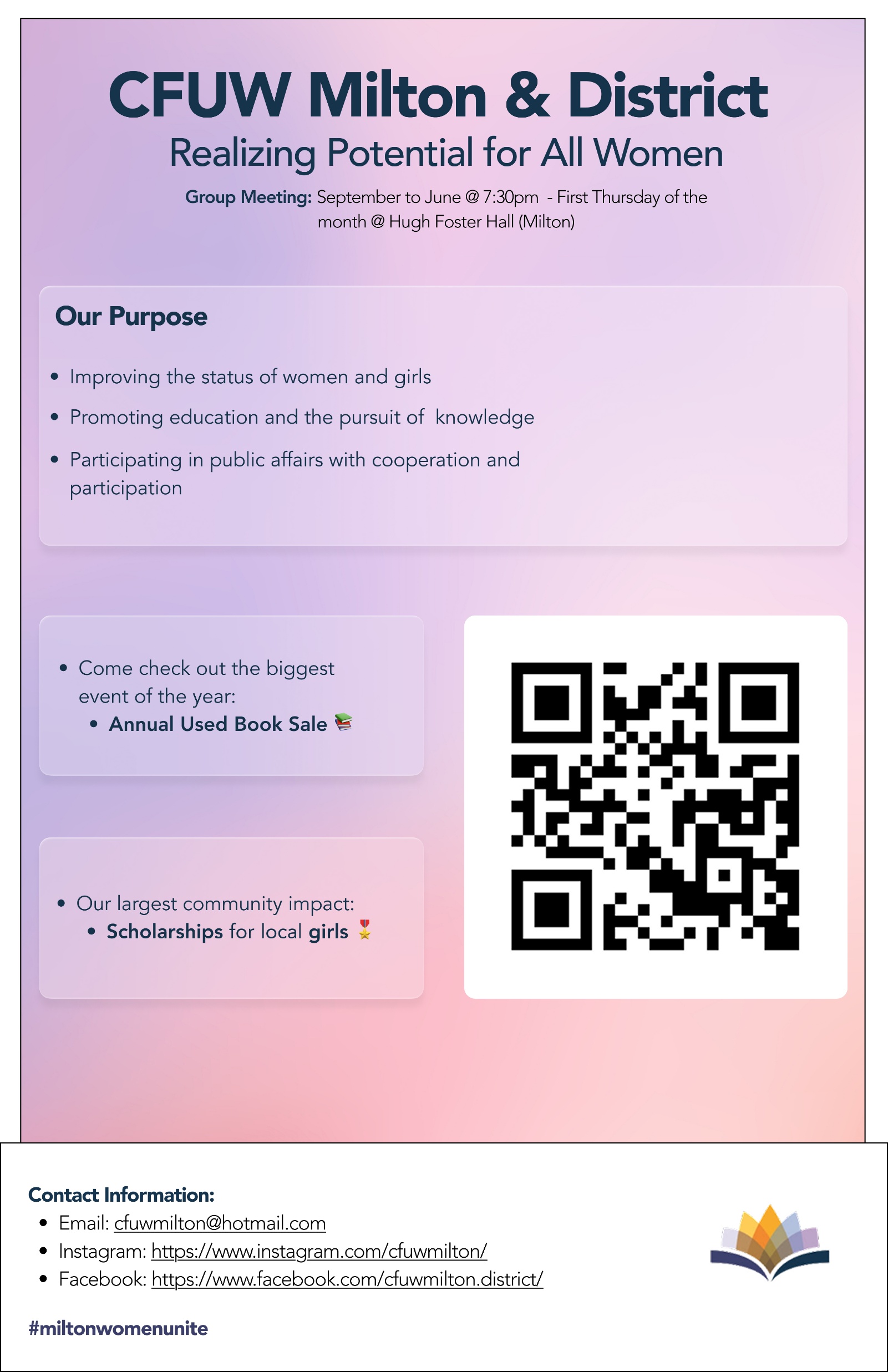 Slide 147 of 160
[Speaker Notes: https://cs1033.gaul.csd.uwo.ca/~slaw63/posterassign/slaw63_poster.jpg]
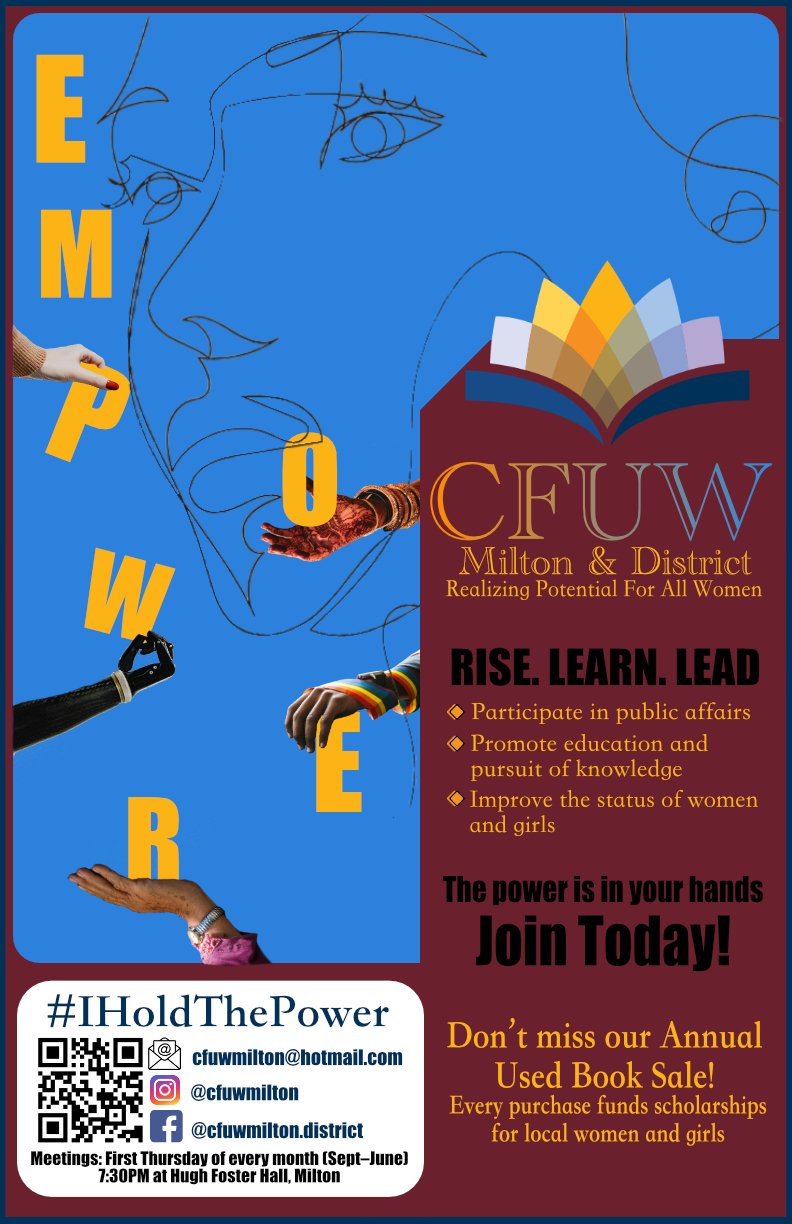 Slide 148 of 160
[Speaker Notes: https://cs1033.gaul.csd.uwo.ca/~sgholipo/posterassign/sgholipo_poster.jpg]
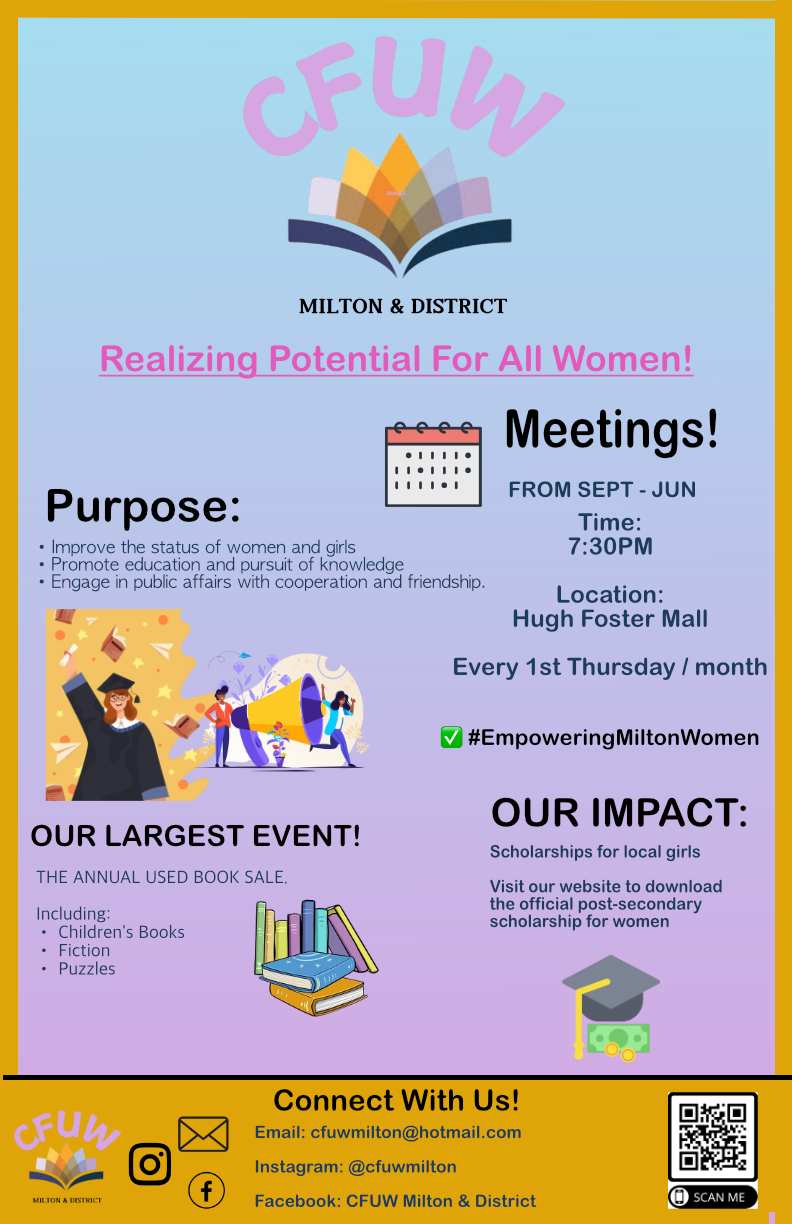 Slide 149 of 160
[Speaker Notes: https://cs1033.gaul.csd.uwo.ca/~sraval9/posterassign/sraval9_poster.jpg]
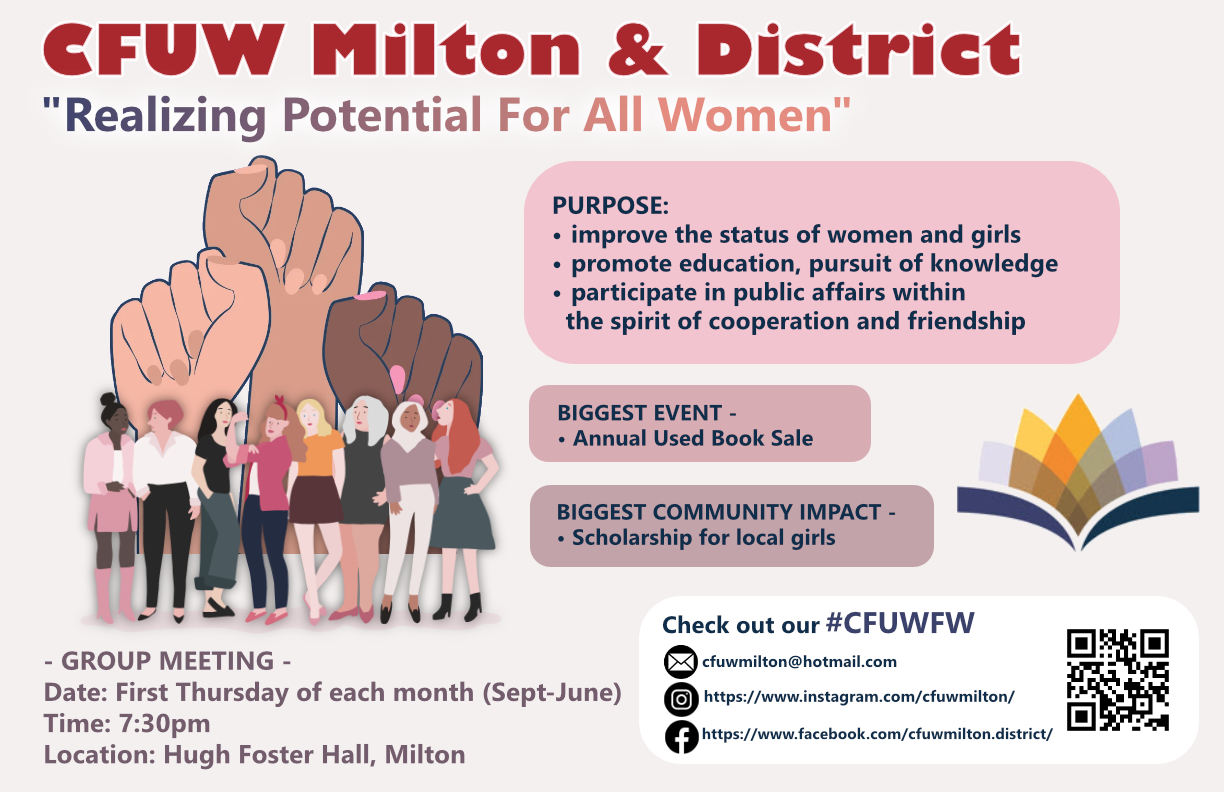 Slide 150 of 160
[Speaker Notes: https://cs1033.gaul.csd.uwo.ca/~schan746/posterassign/schan746_poster.jpg]
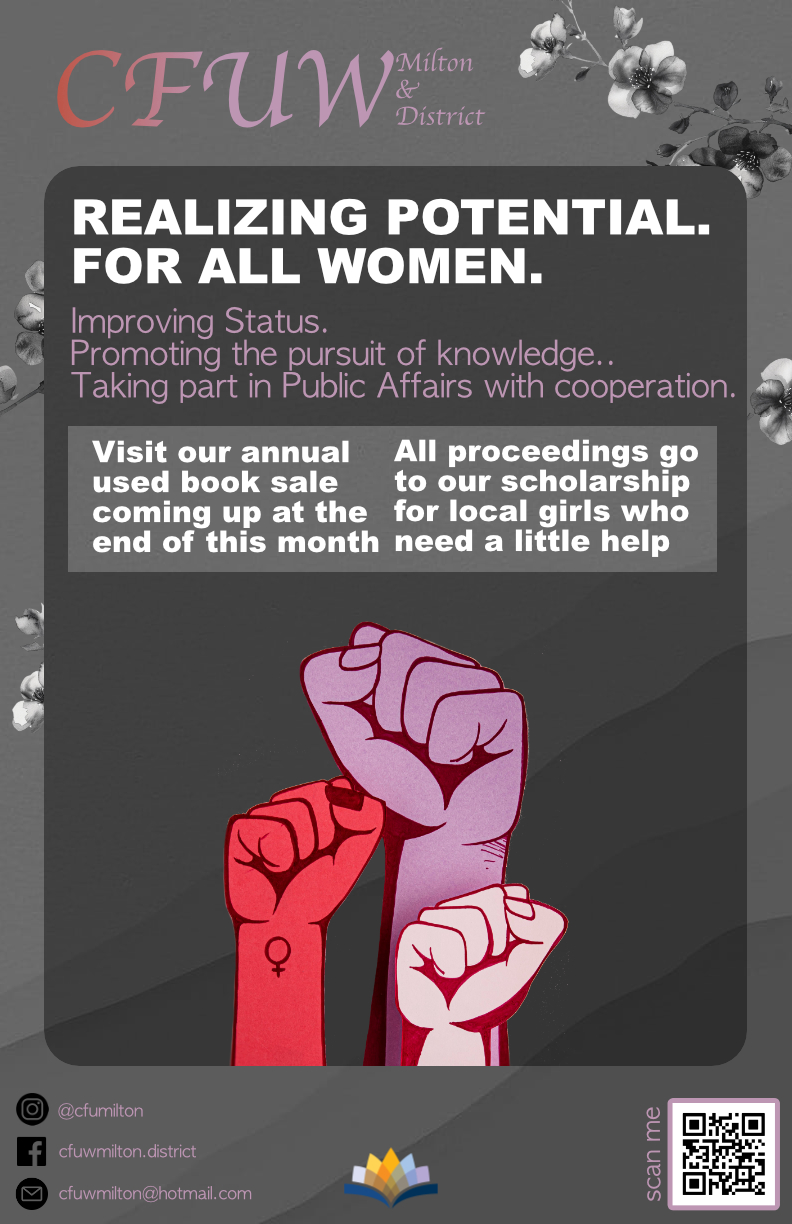 Slide 151 of 160
[Speaker Notes: https://cs1033.gaul.csd.uwo.ca/~sdas243/posterassign/sdas243_poster.jpg]
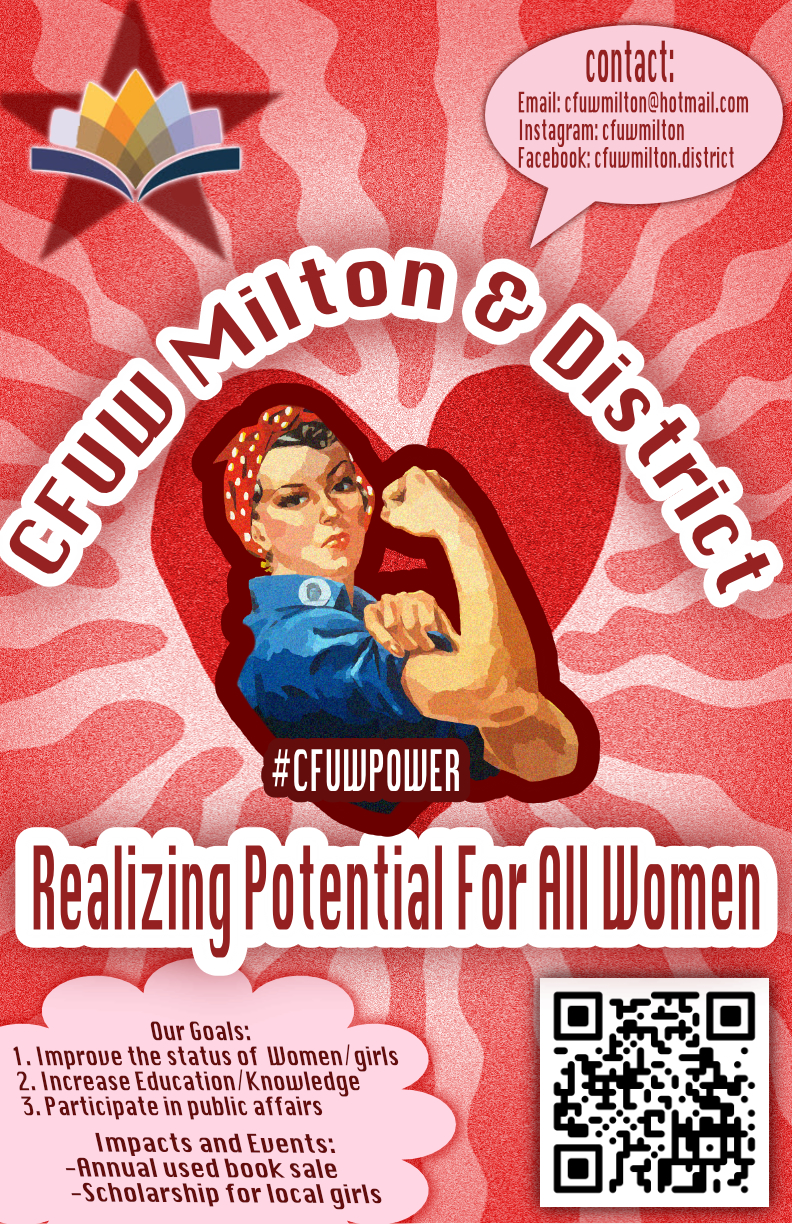 Slide 152 of 160
[Speaker Notes: https://cs1033.gaul.csd.uwo.ca/~sbucci4/posterassign/sbucci4_poster.jpg]
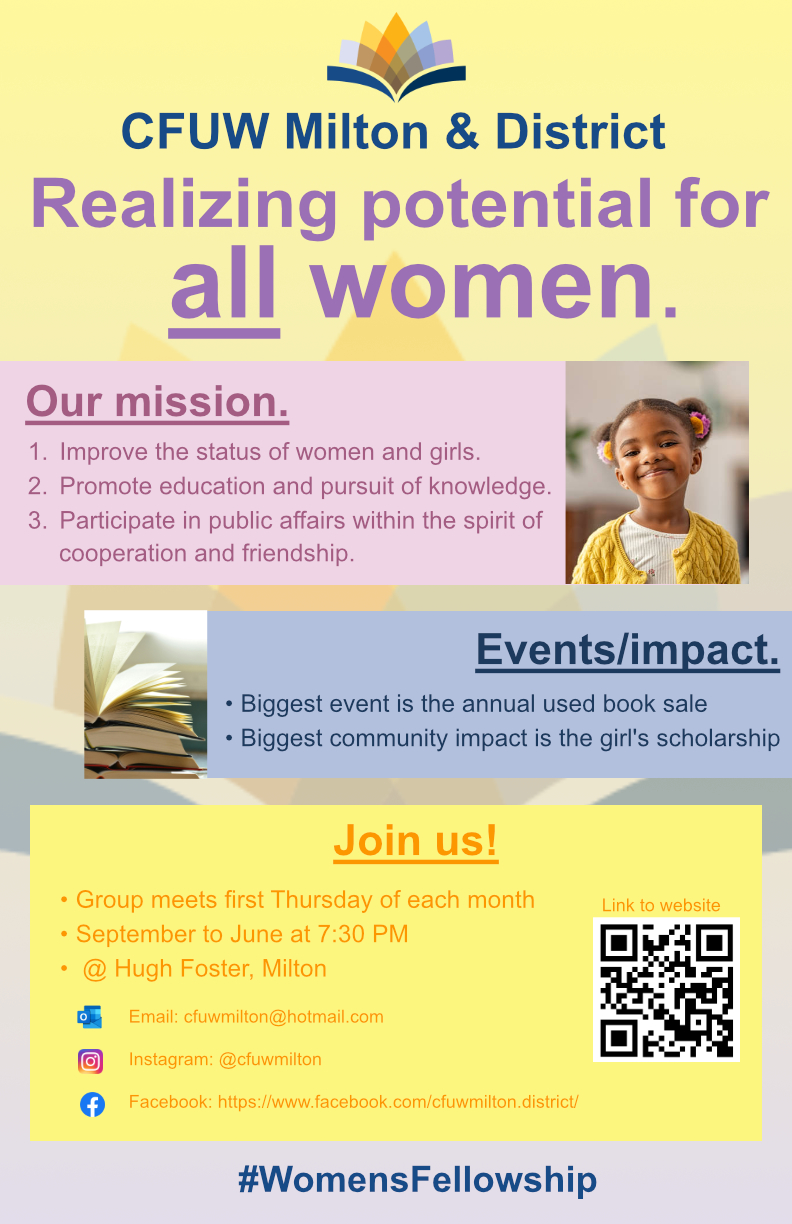 Slide 153 of 160
[Speaker Notes: https://cs1033.gaul.csd.uwo.ca/~sgu92/posterassign/sgu92_poster.jpg]
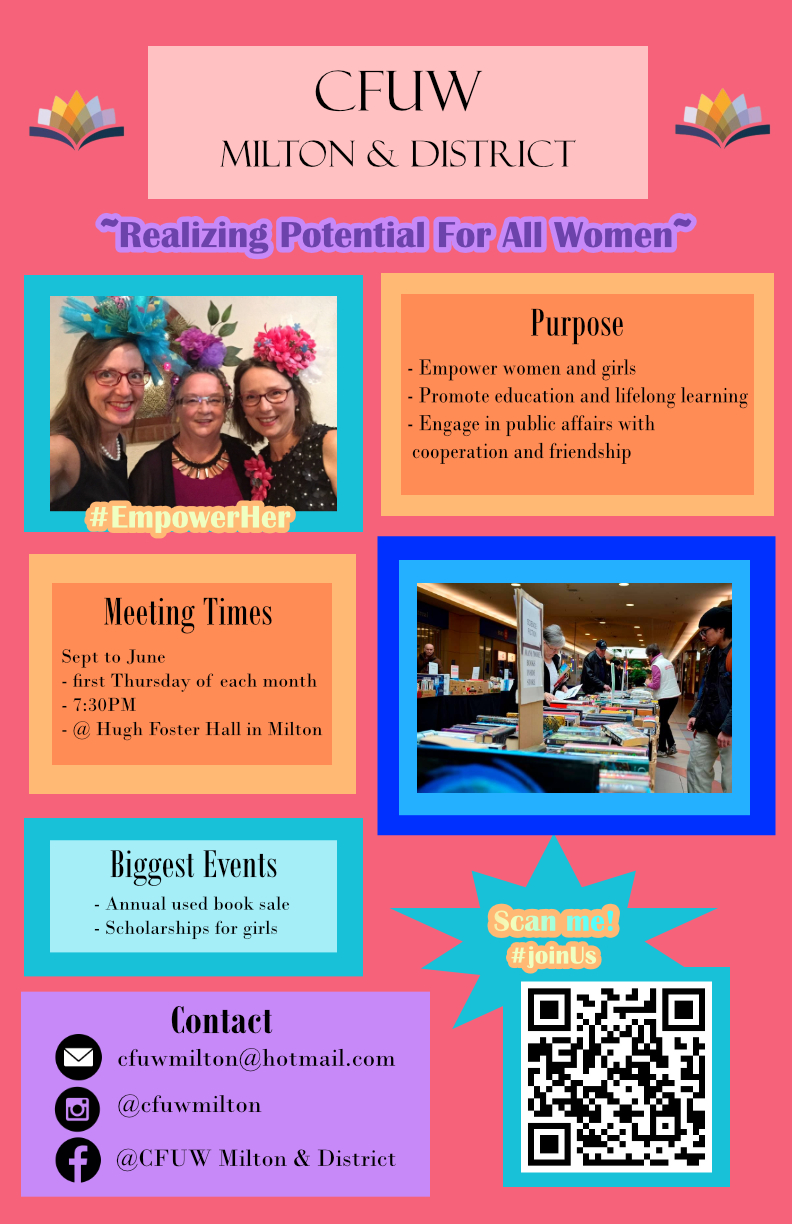 Slide 154 of 160
[Speaker Notes: https://cs1033.gaul.csd.uwo.ca/~slim285/posterassign/slim285_poster.jpg]
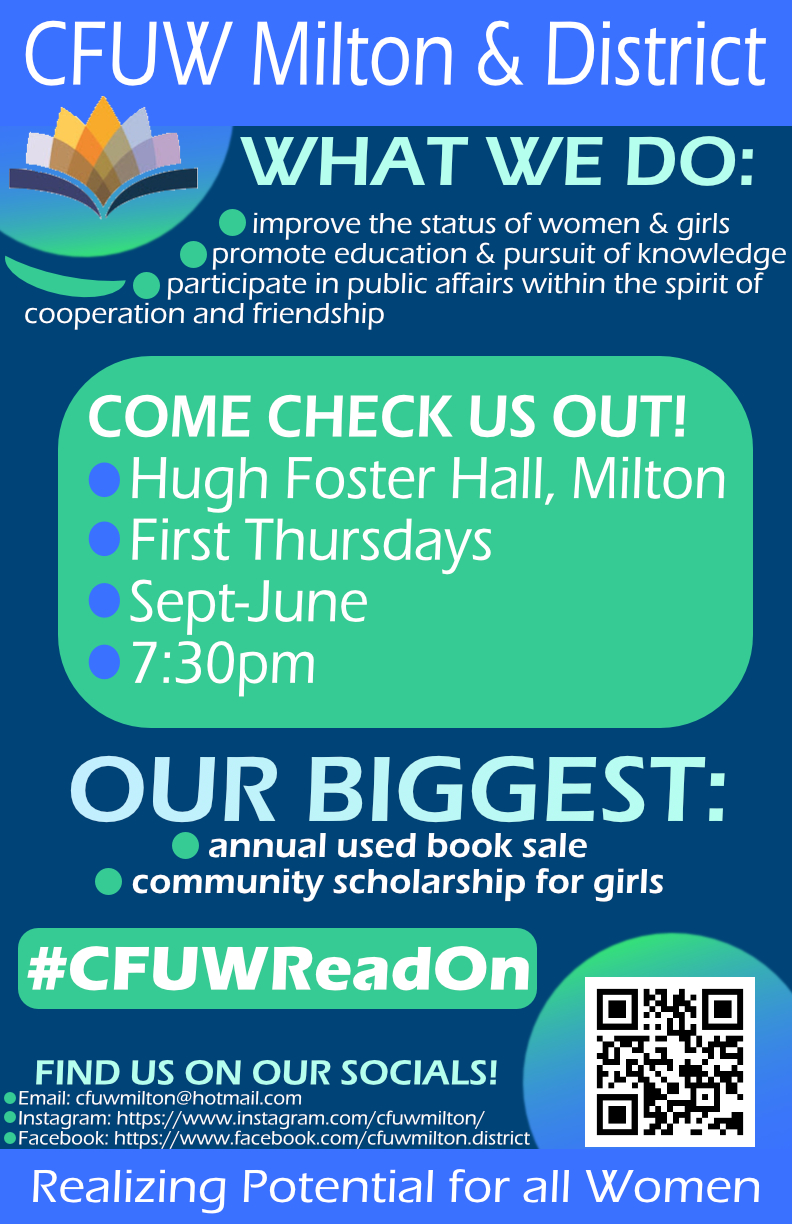 Slide 155 of 160
[Speaker Notes: https://cs1033.gaul.csd.uwo.ca/~sens2/posterassign/sens2_poster.jpg]
Slide 156 of 160
[Speaker Notes: https://cs1033.gaul.csd.uwo.ca/~skha263/posterassign/skha263_poster.jpg]
Slide 157 of 160
[Speaker Notes: https://cs1033.gaul.csd.uwo.ca/~slusthau/posterassign/slusthau_poster.jpg]
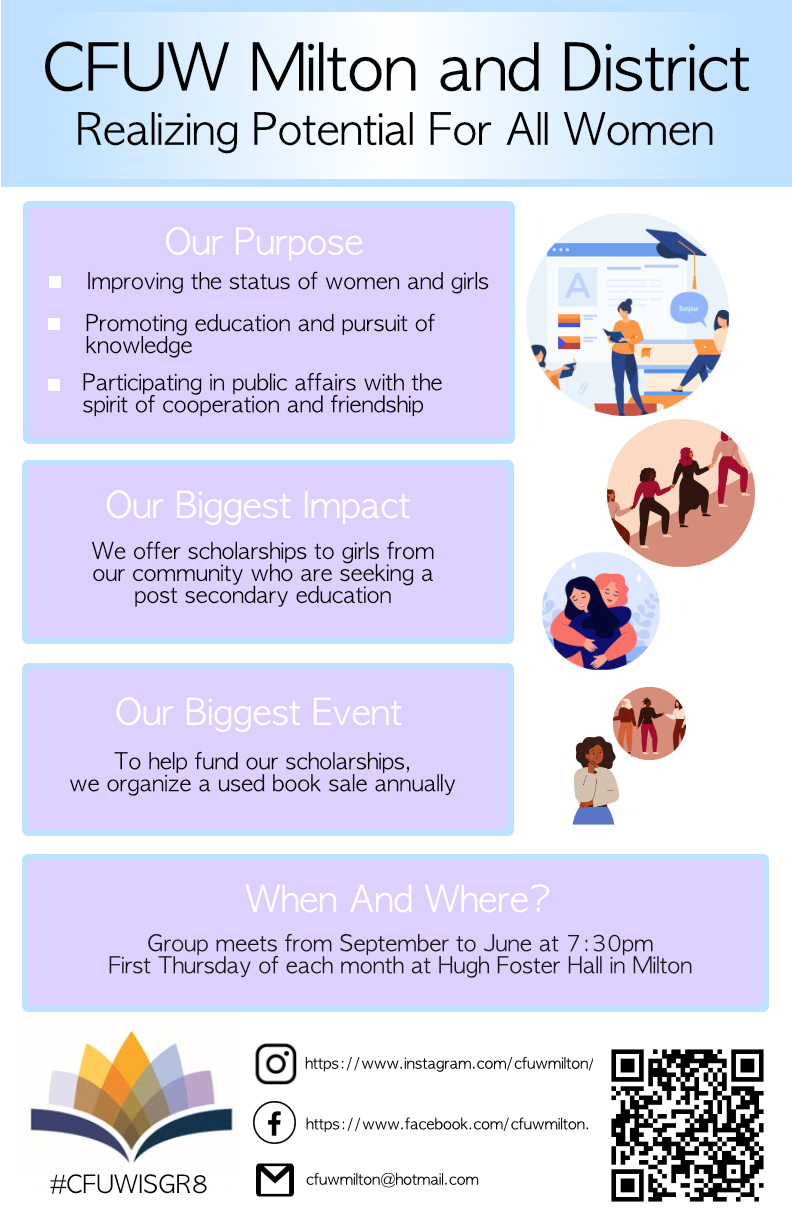 Slide 158 of 160
[Speaker Notes: https://cs1033.gaul.csd.uwo.ca/~sbosco3/posterassign/sbosco3_poster.jpg]
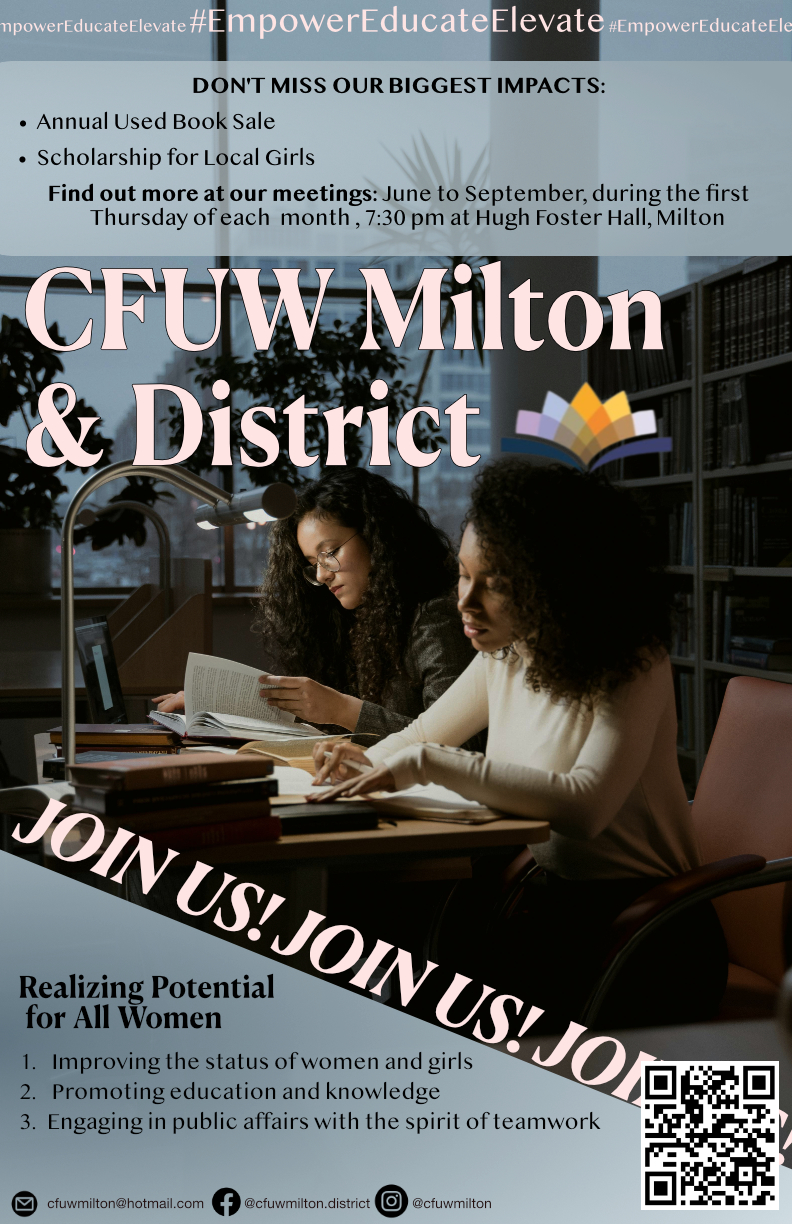 Slide 159 of 160
[Speaker Notes: https://cs1033.gaul.csd.uwo.ca/~sadeel/posterassign/sadeel_poster.jpg]
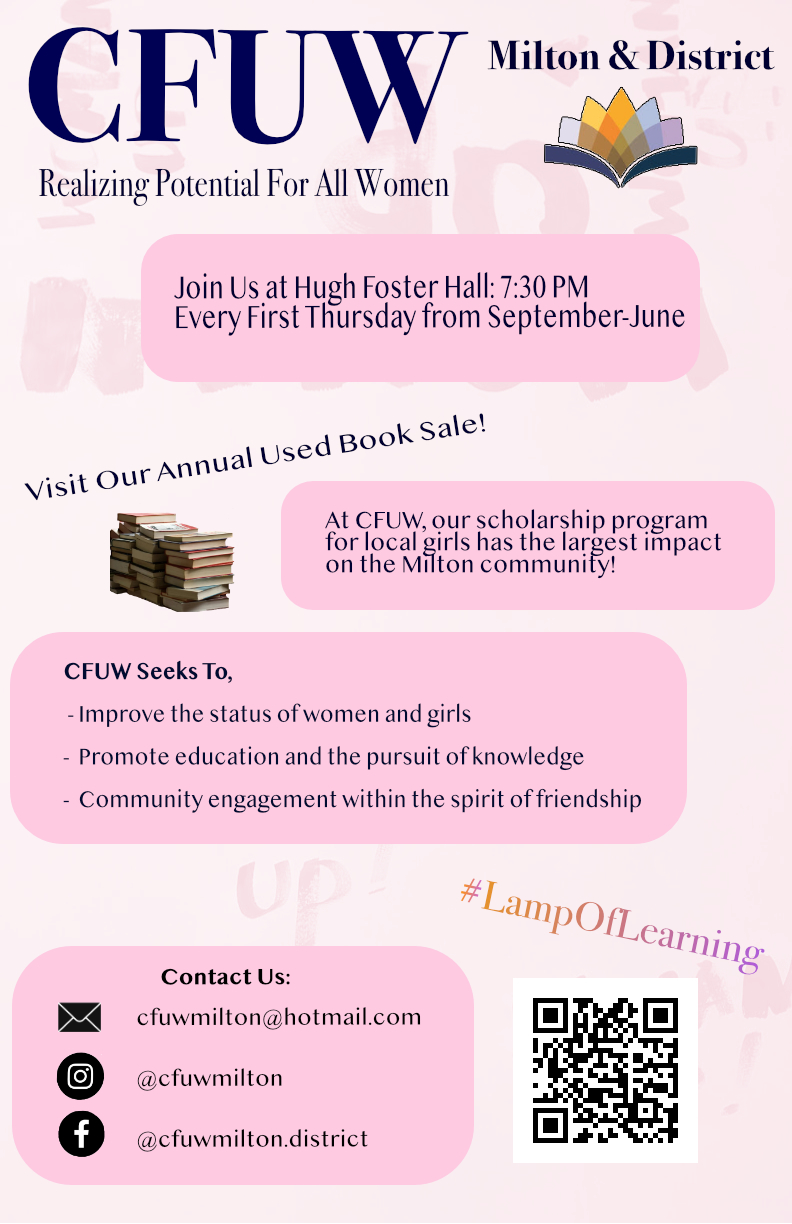 Slide 160 of 160
[Speaker Notes: https://cs1033.gaul.csd.uwo.ca/~shalwani/posterassign/shalwani_poster.jpg]
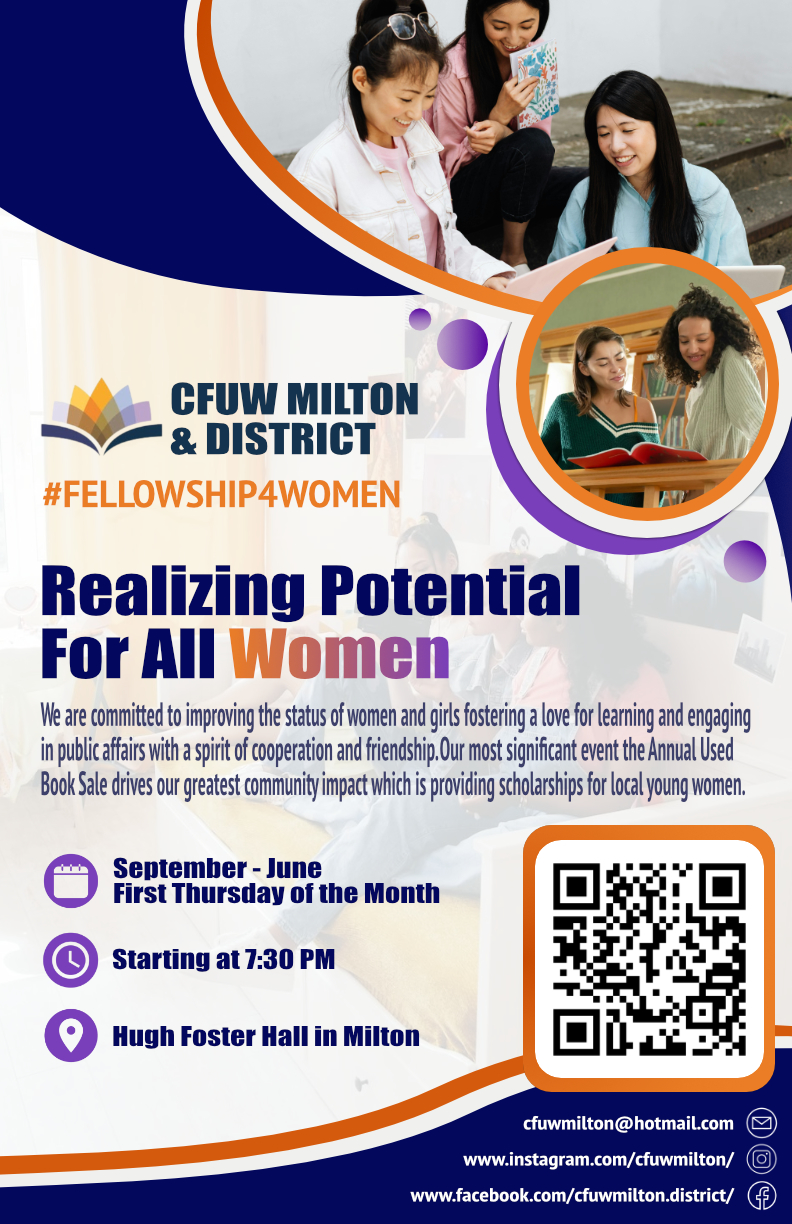 Slide 161 of 160
[Speaker Notes: https://cs1033.gaul.csd.uwo.ca/~slieng2/posterassign/slieng2_poster.jpg]